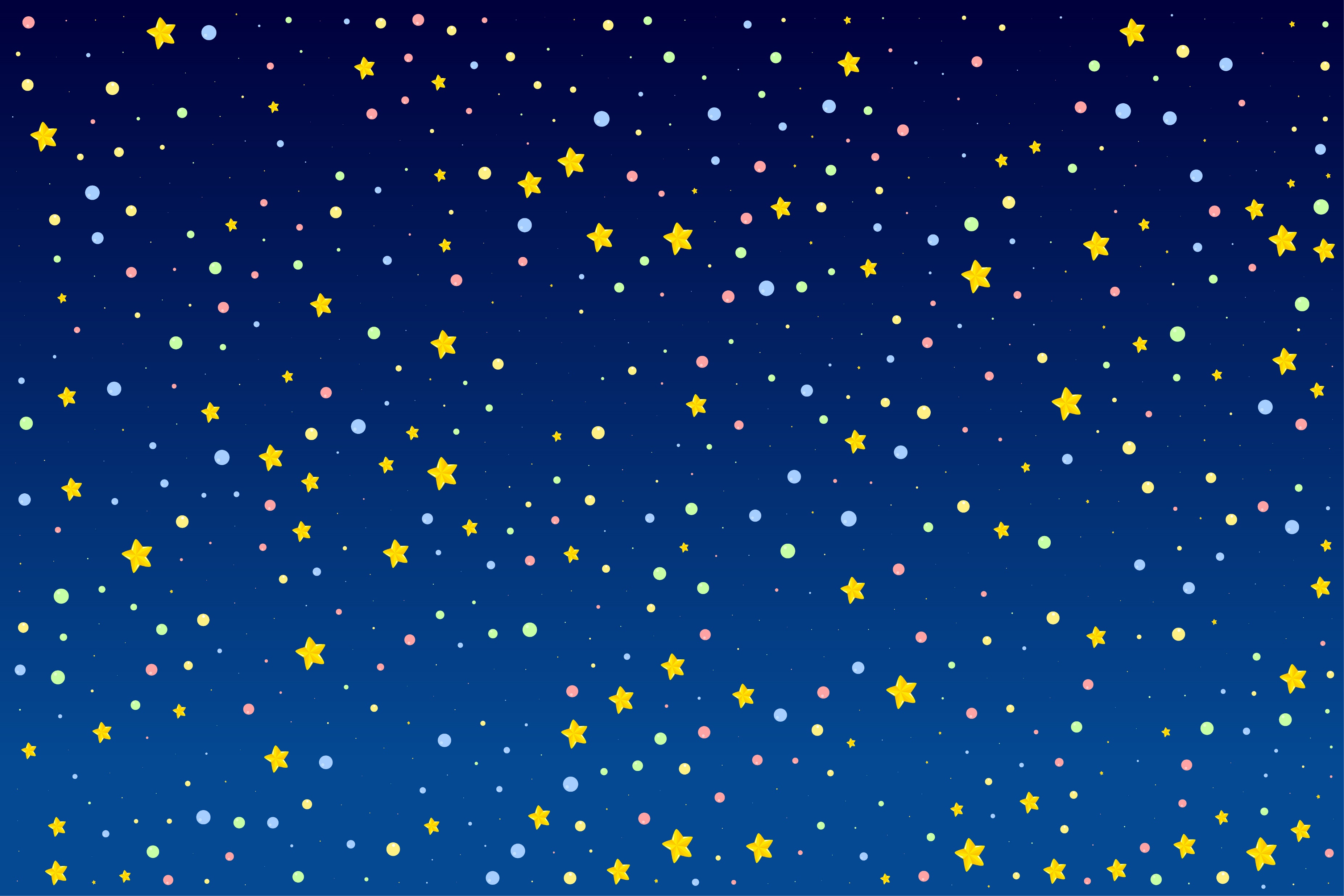 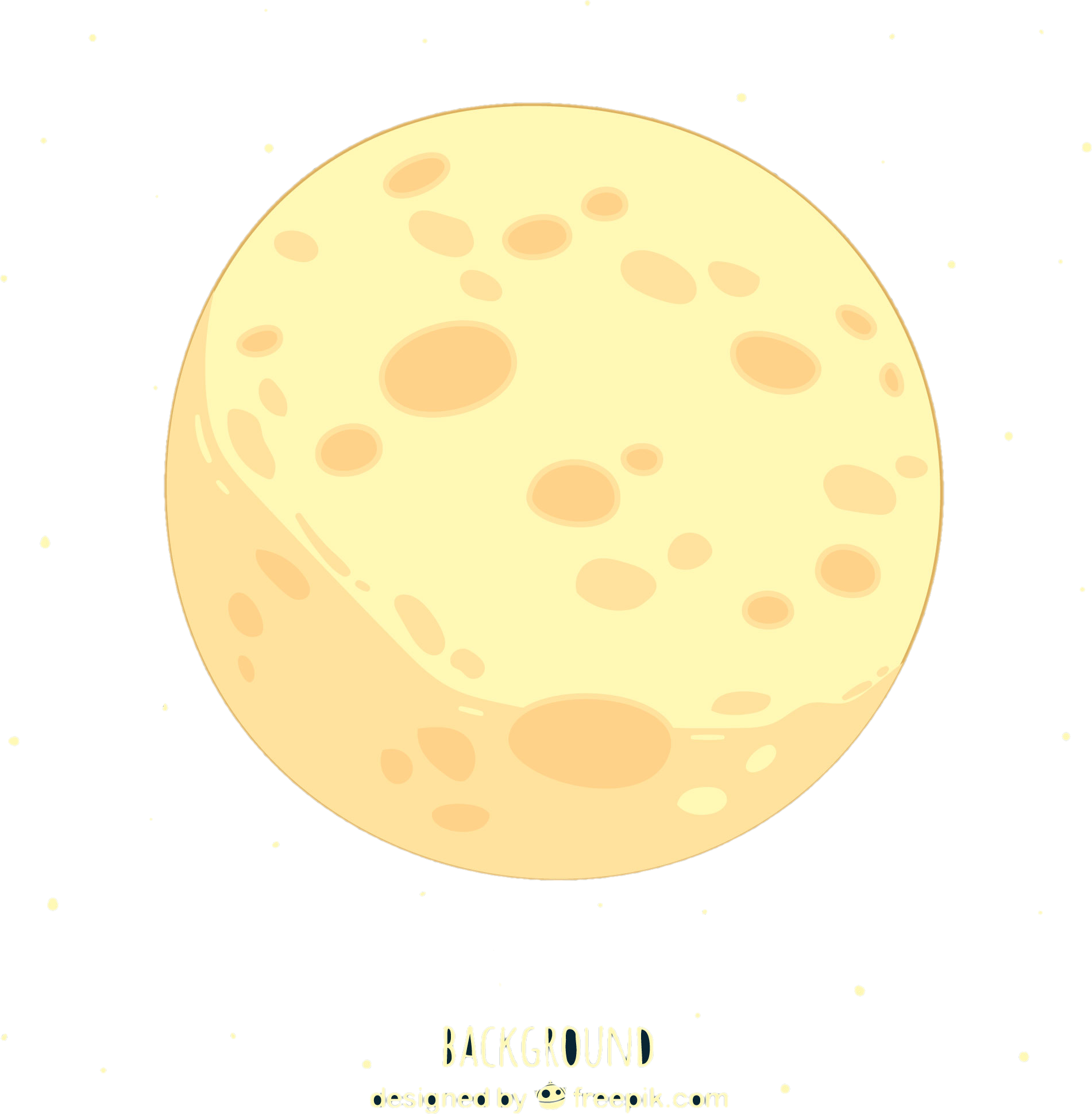 Thứ ....., ngày ..... tháng ...... năm .....
Toán
KIỂM TRA GIỮA HỌC KÌ 2
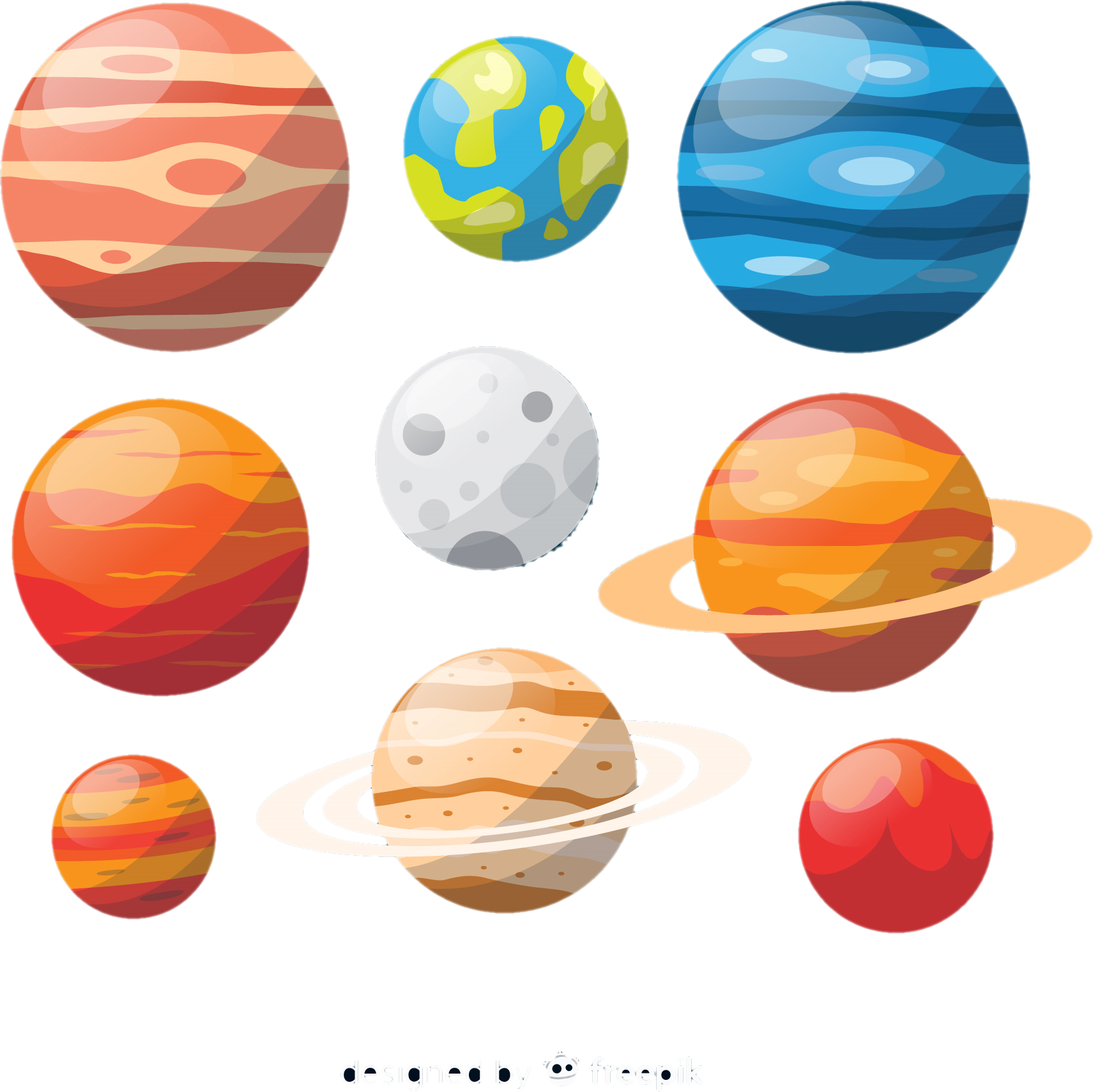 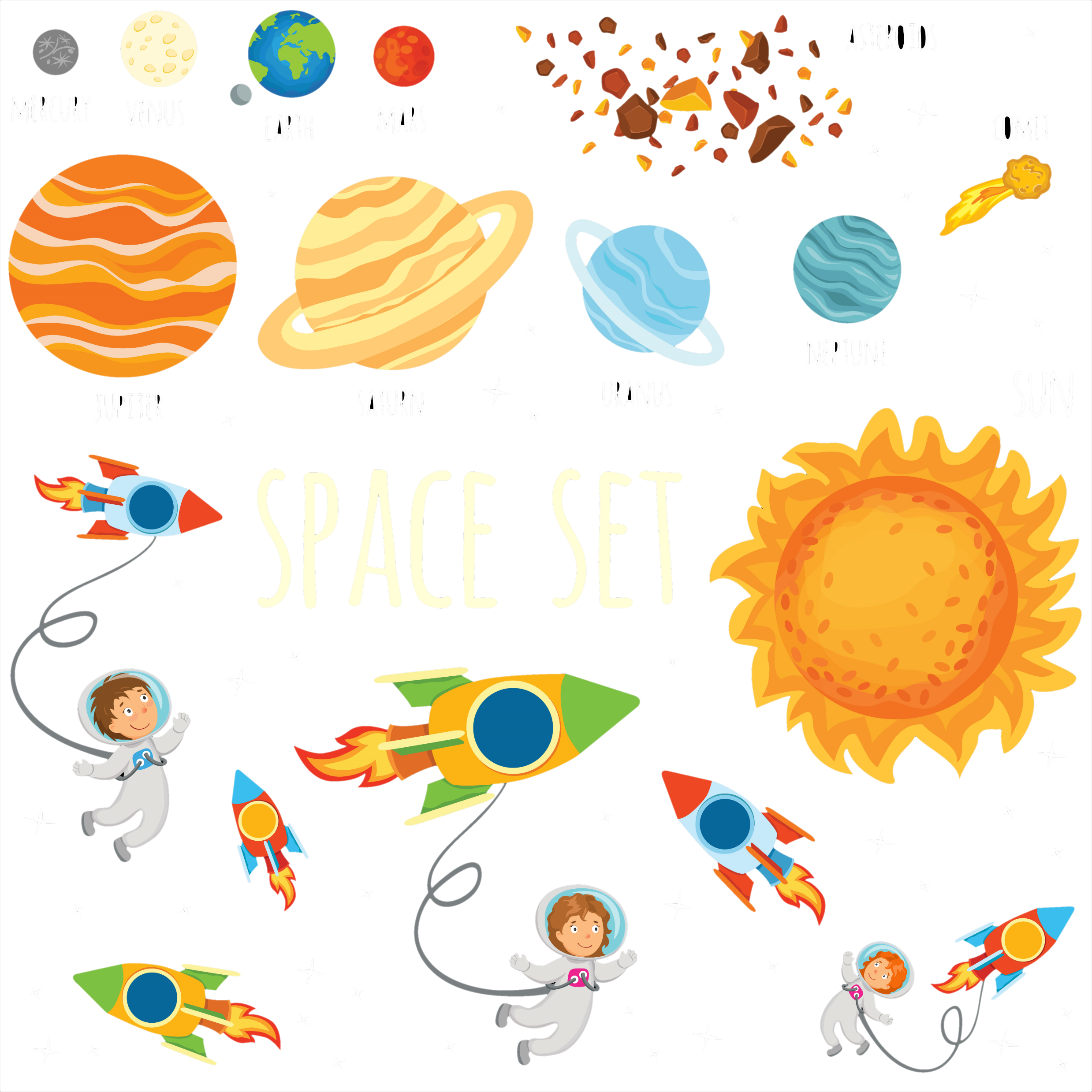 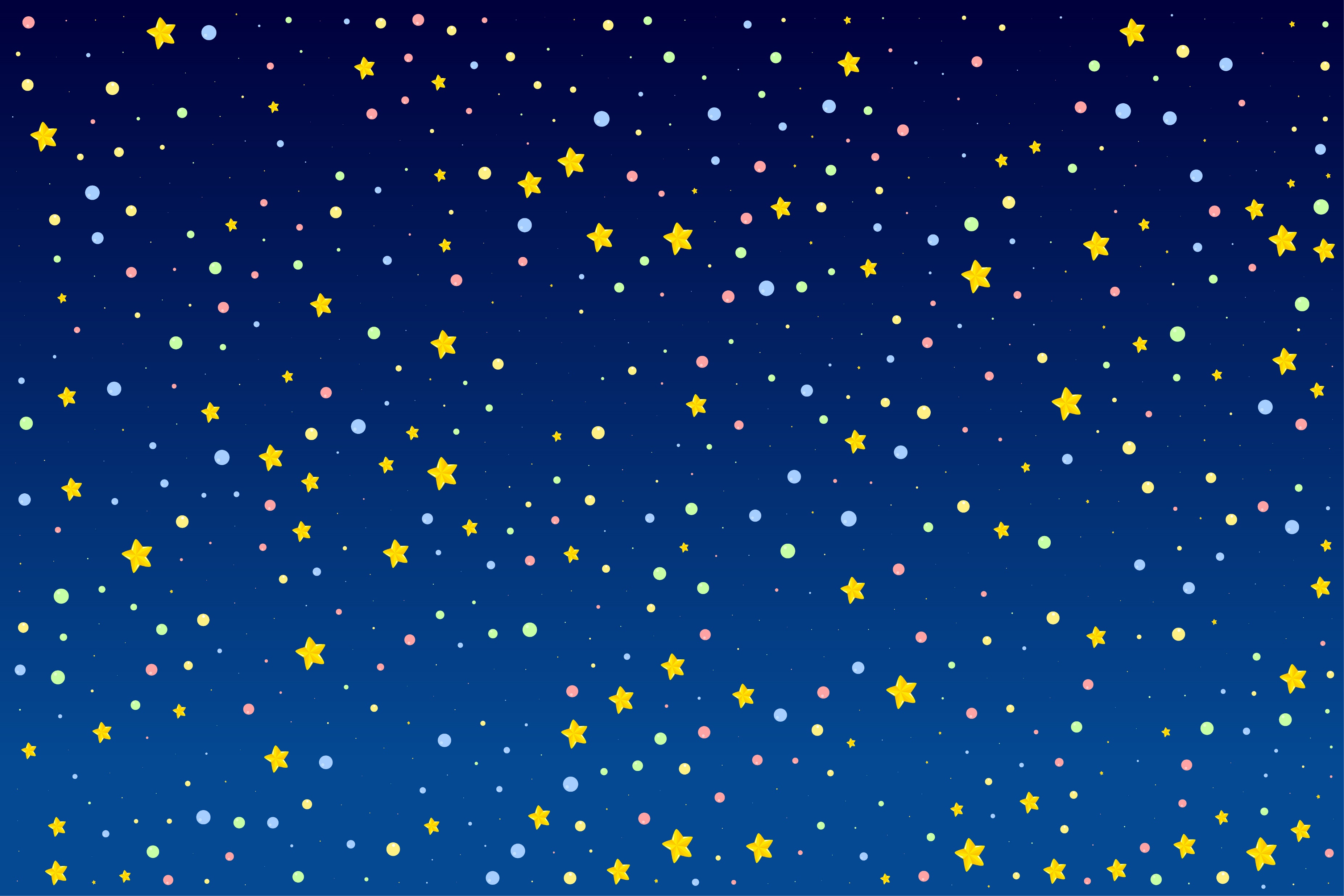 Tuy nhiên, để lấy được đá quý thì phải vượt qua được các thử thách.
Mình thích được khám phá vũ trụ và thu thập những viên đá quý ở các hành tinh khác.
Hôm nay, mời các bạn đi thám hiểm vũ trụ cùng mình nhé!
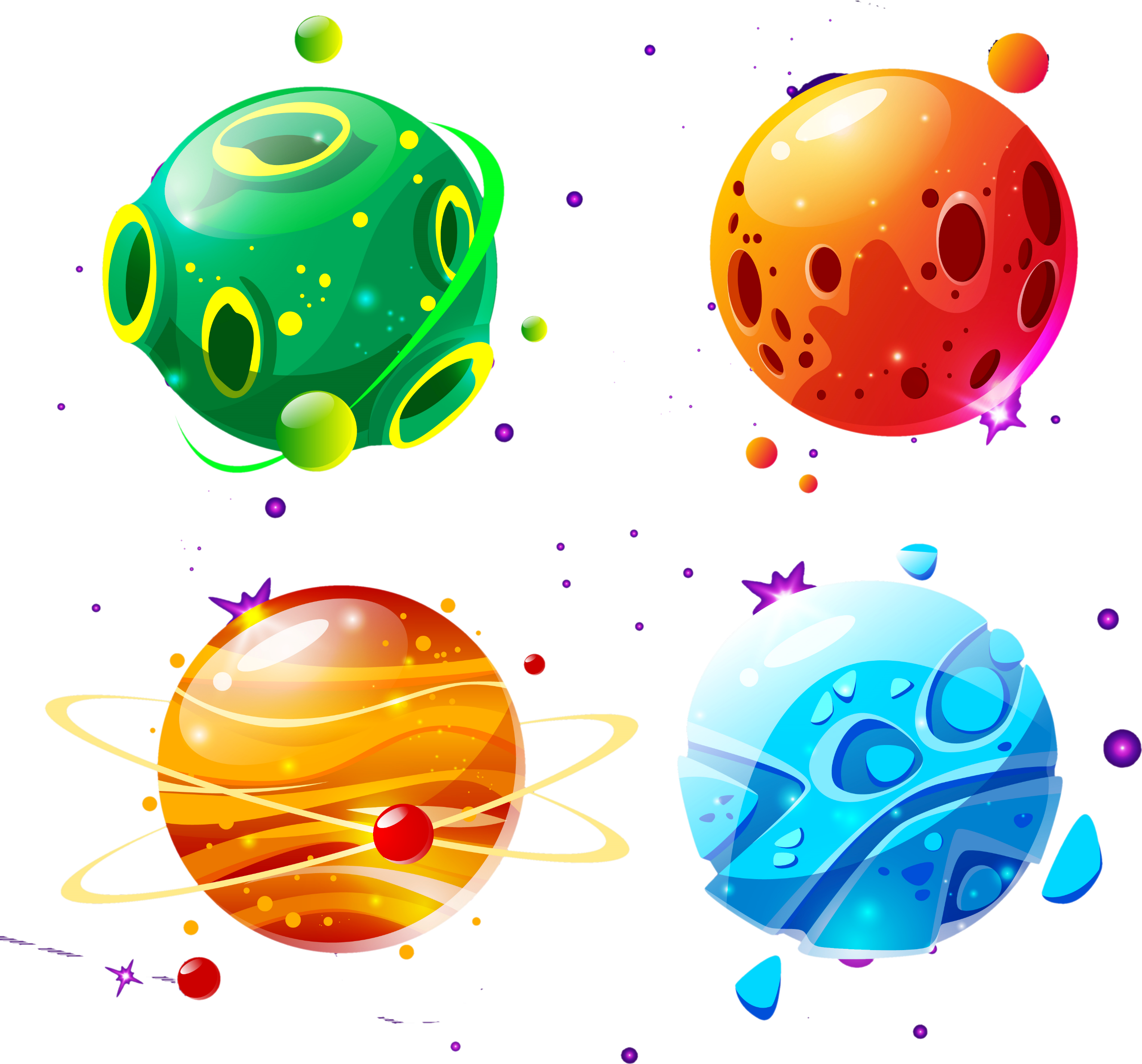 Chào các bạn! Xin tự giới thiệu,
 mình phi hành gia Star.
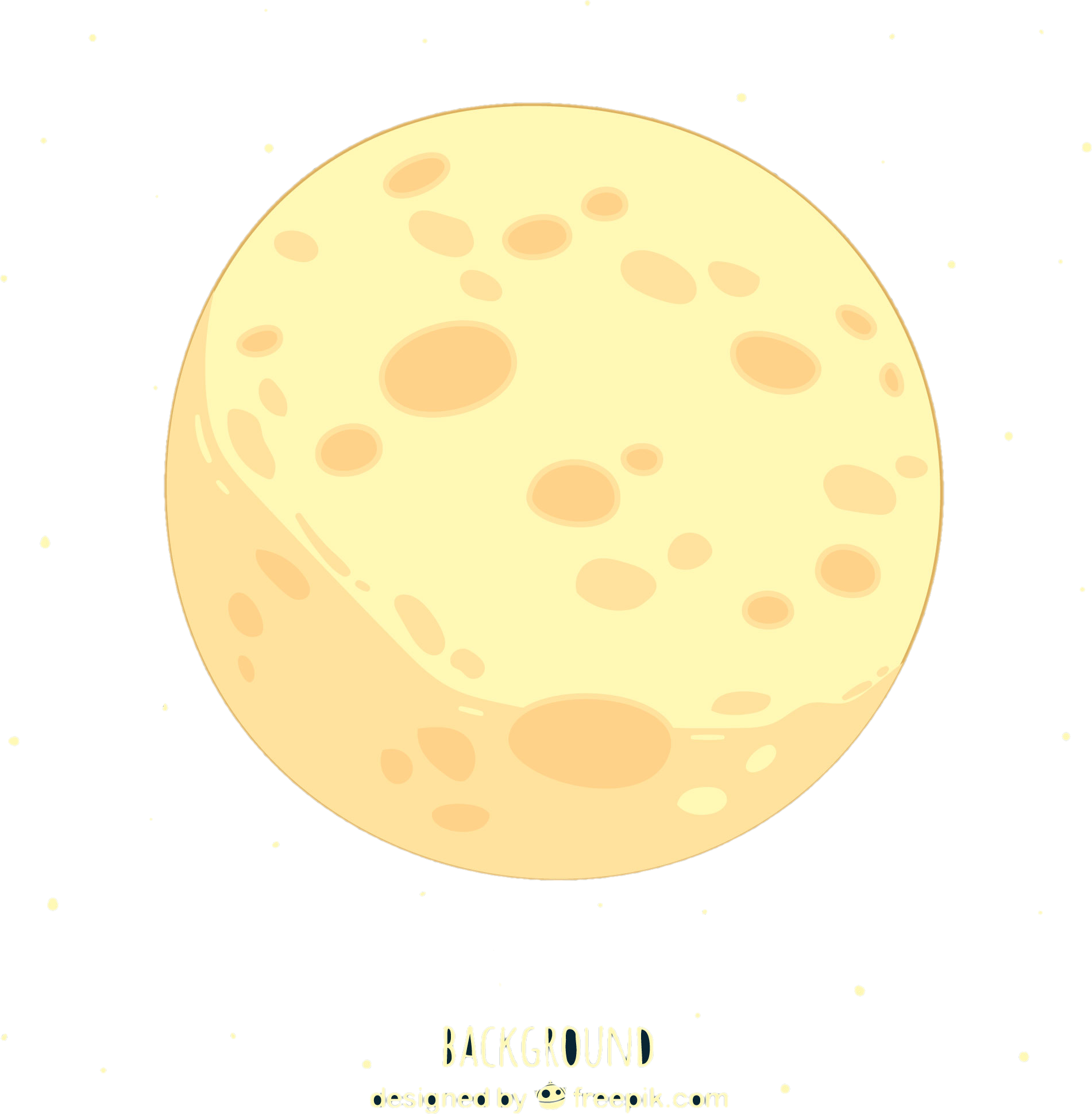 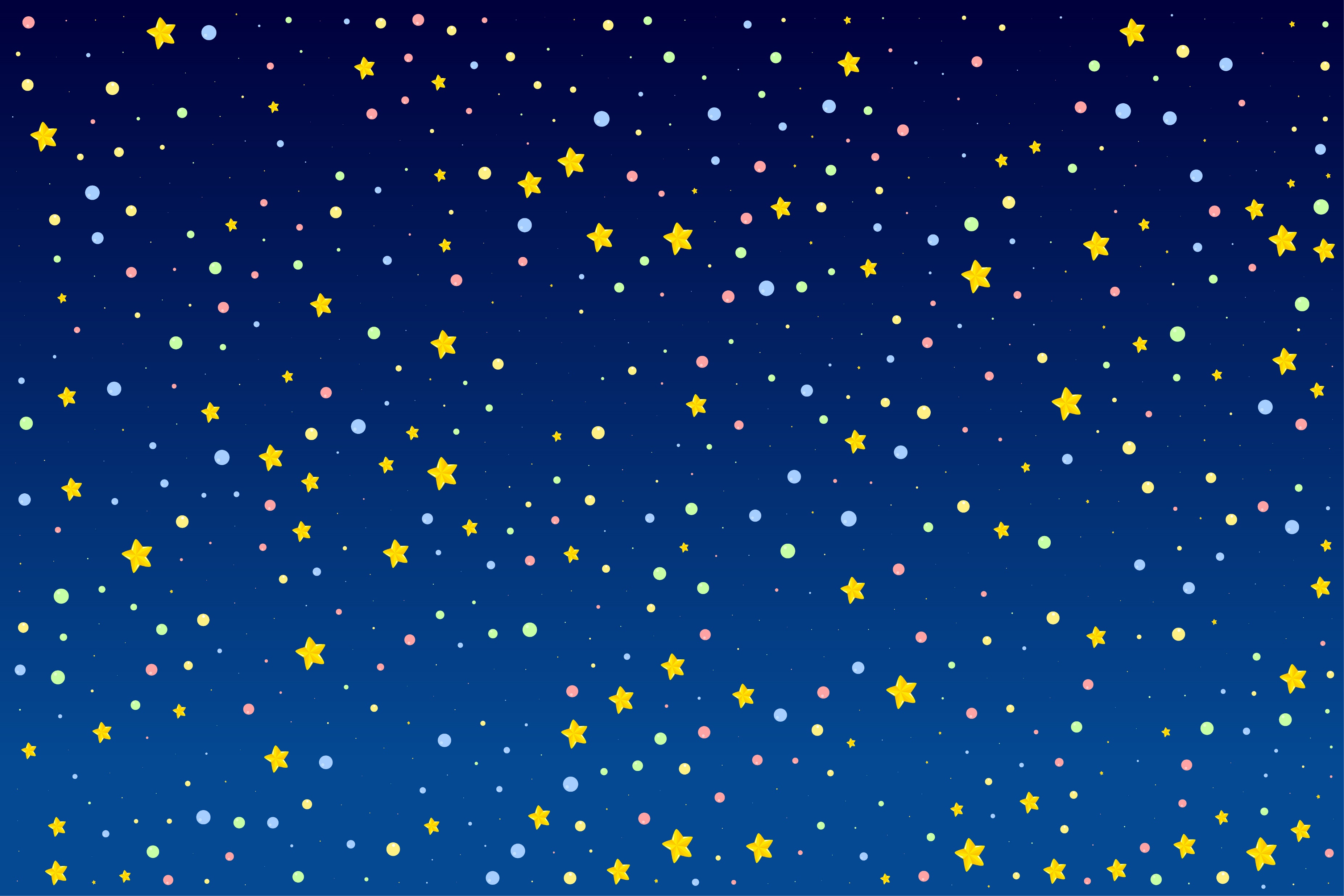 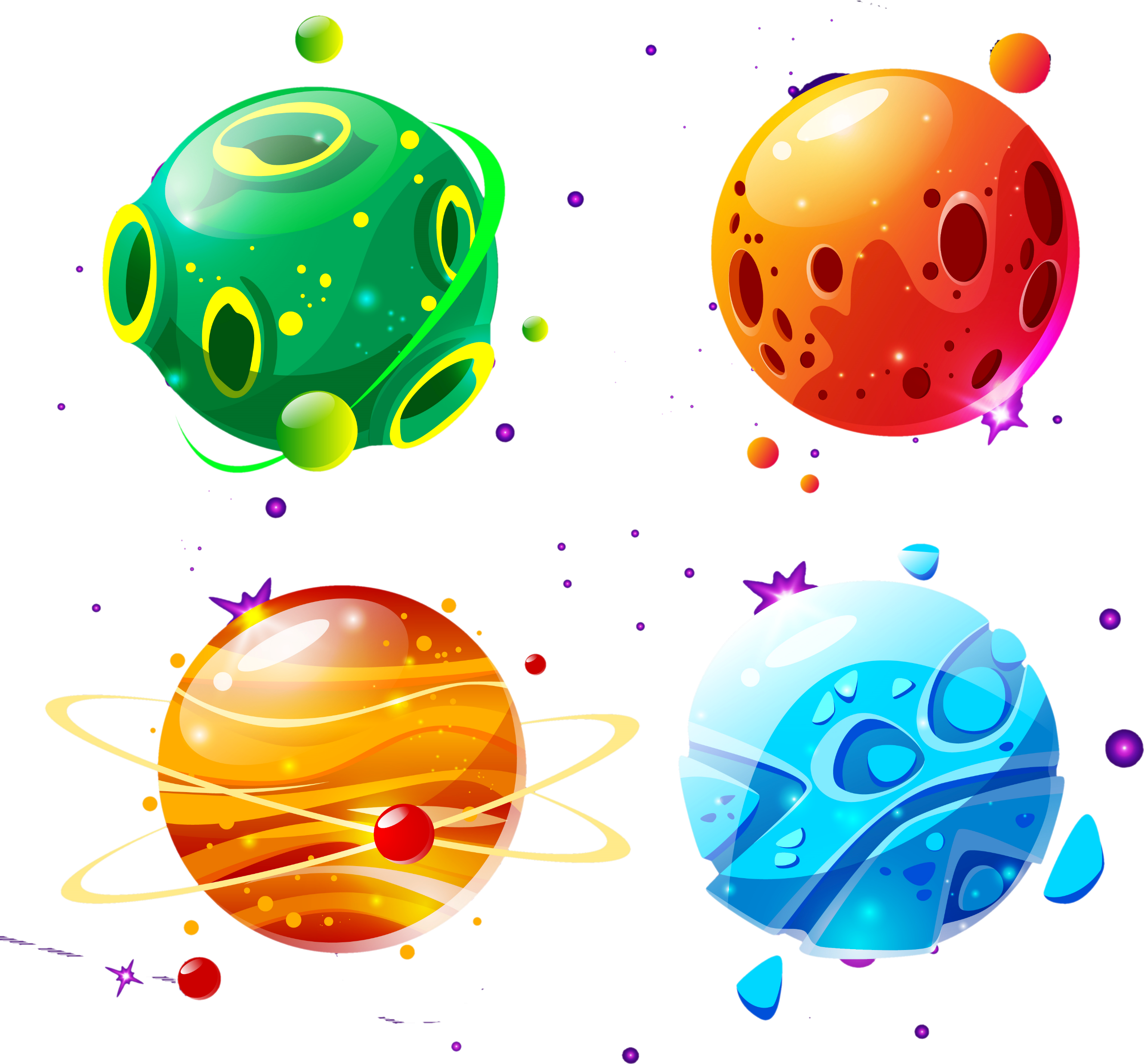 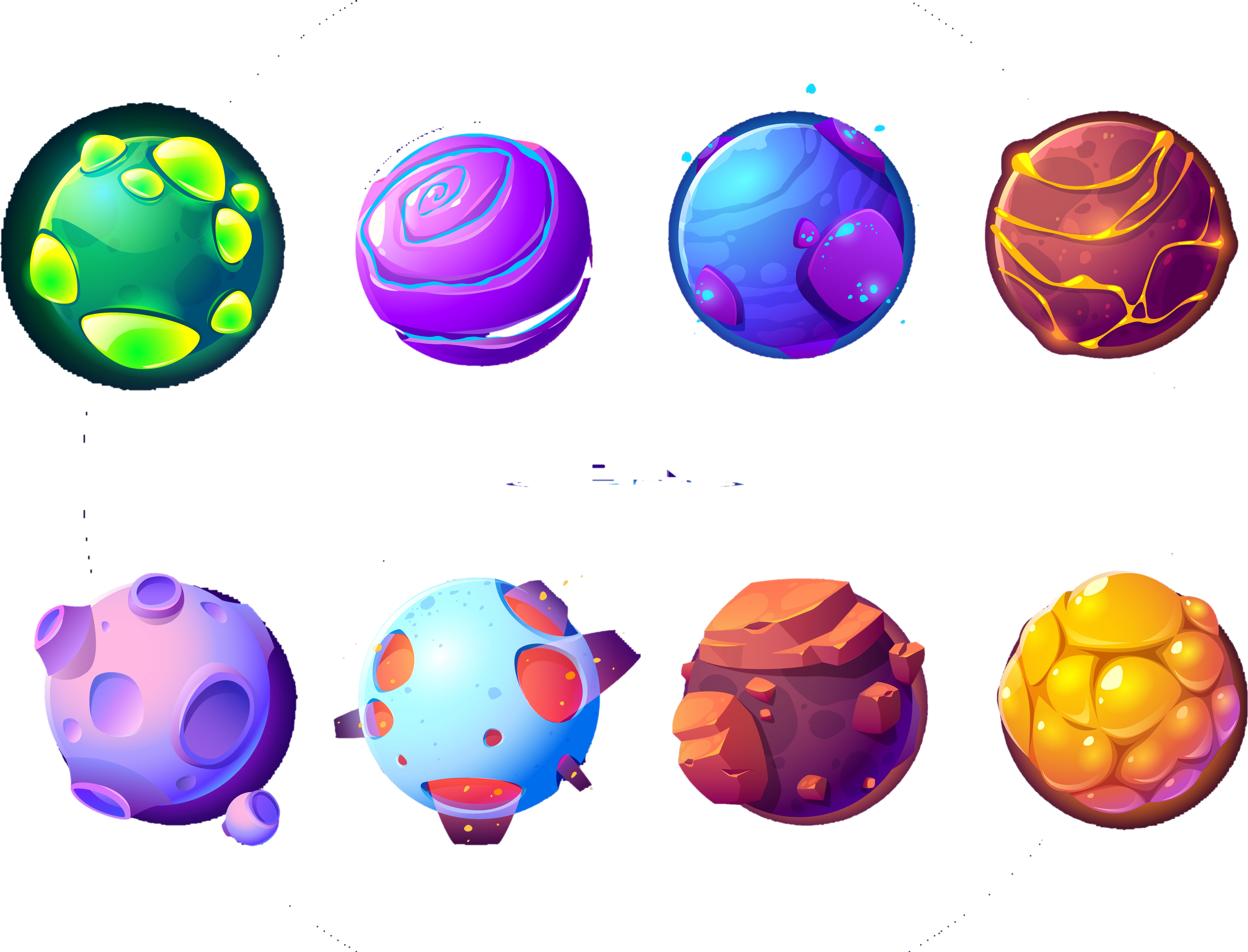 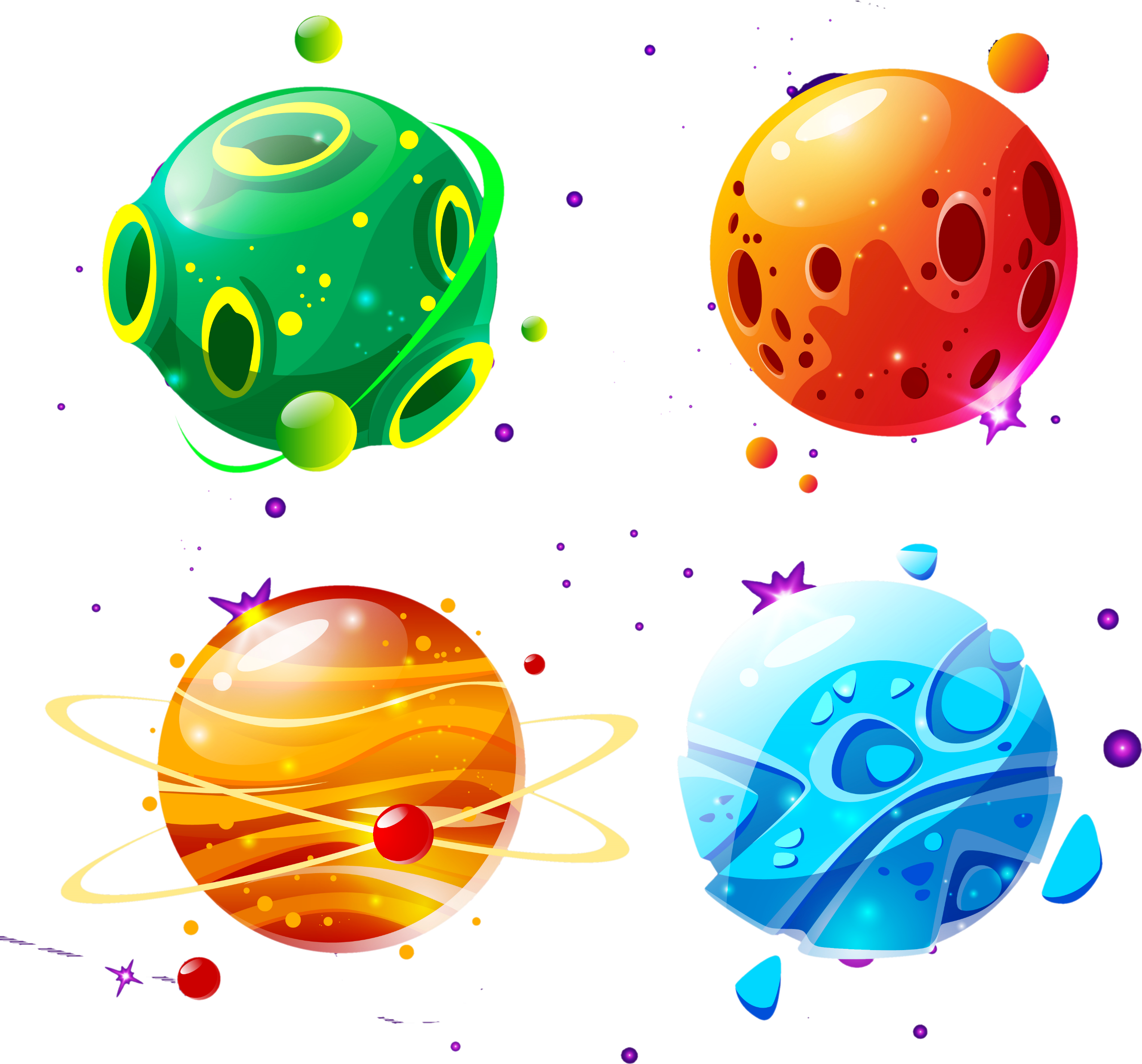 1
2
5
Xuất phát nào !!
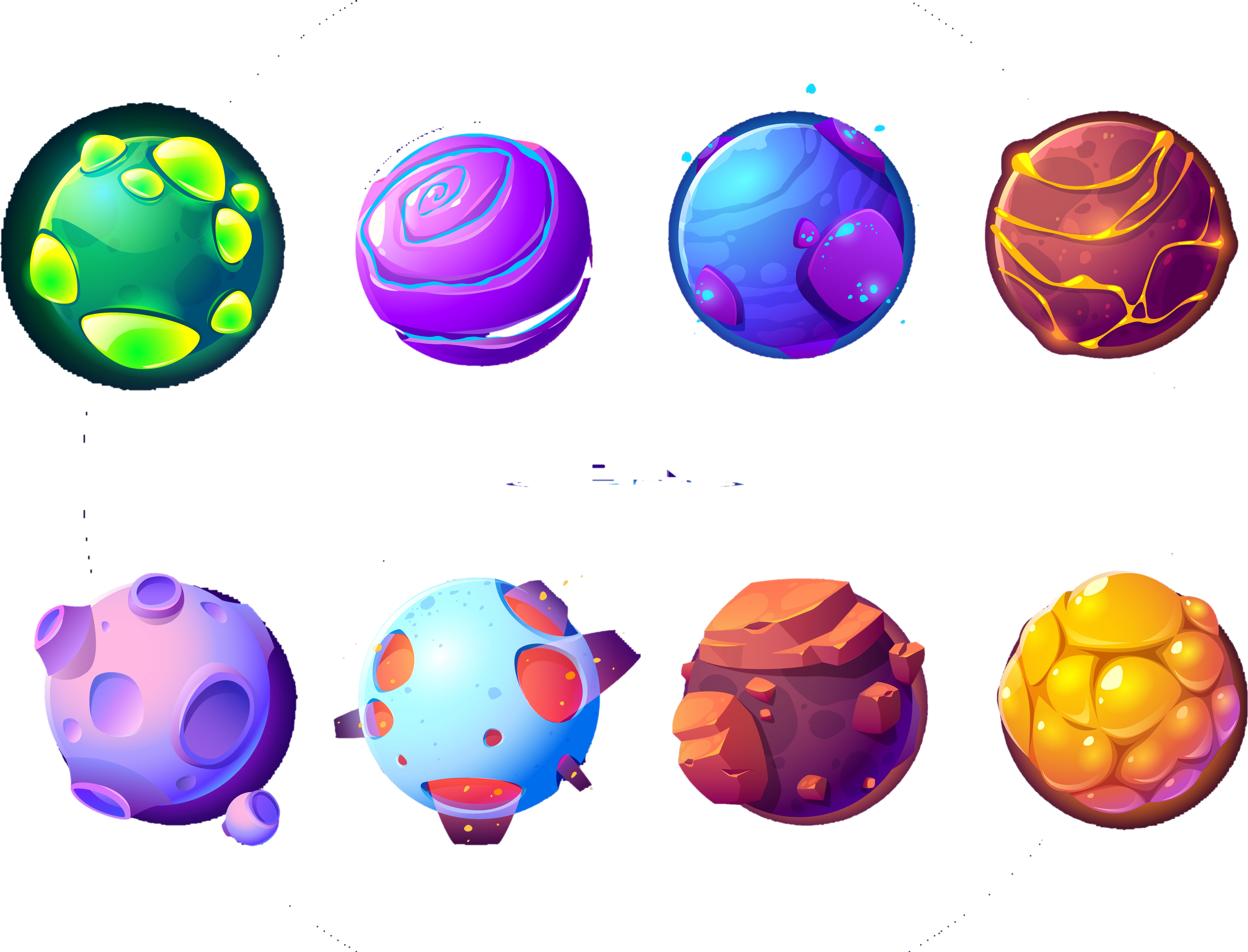 6
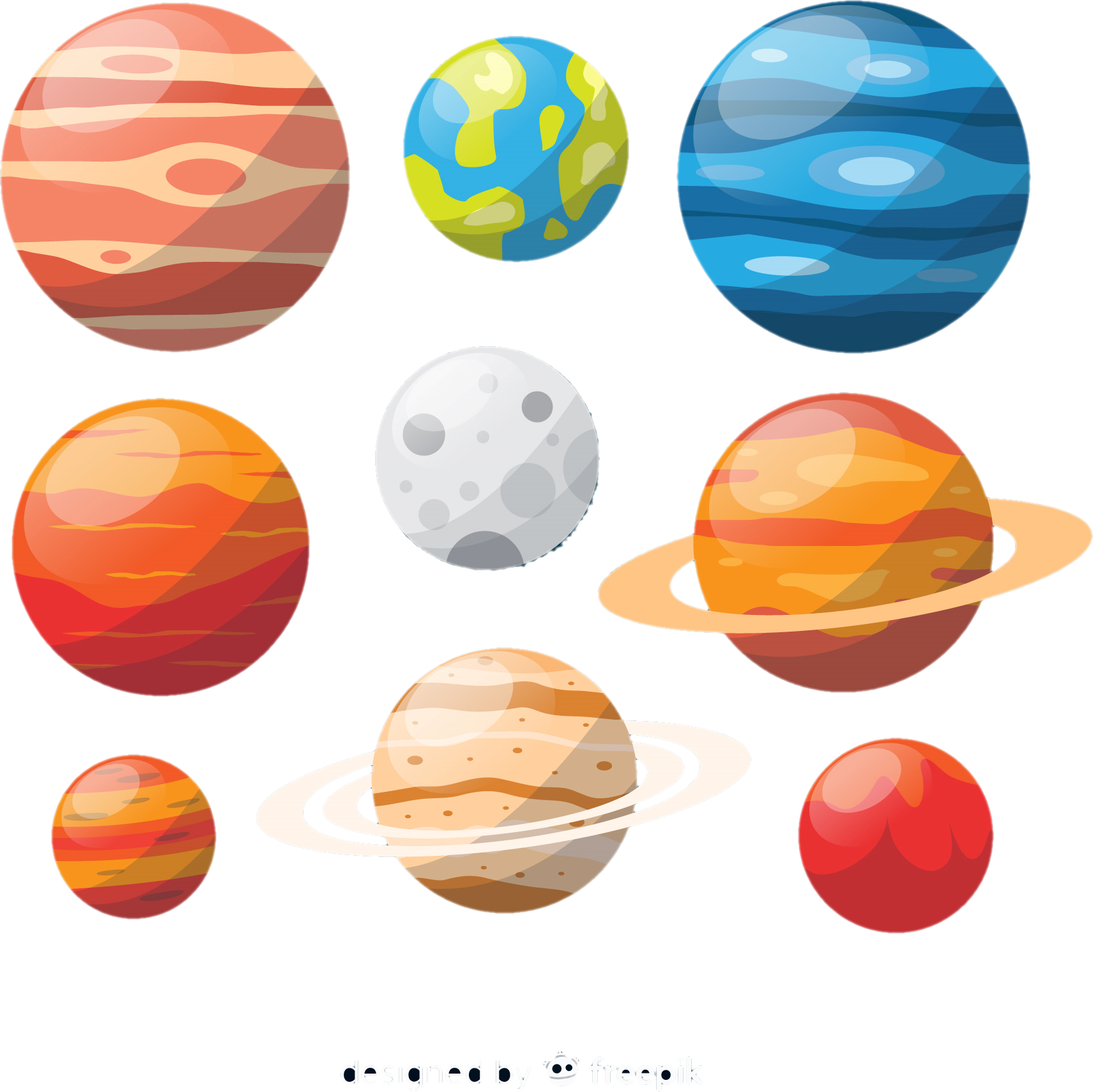 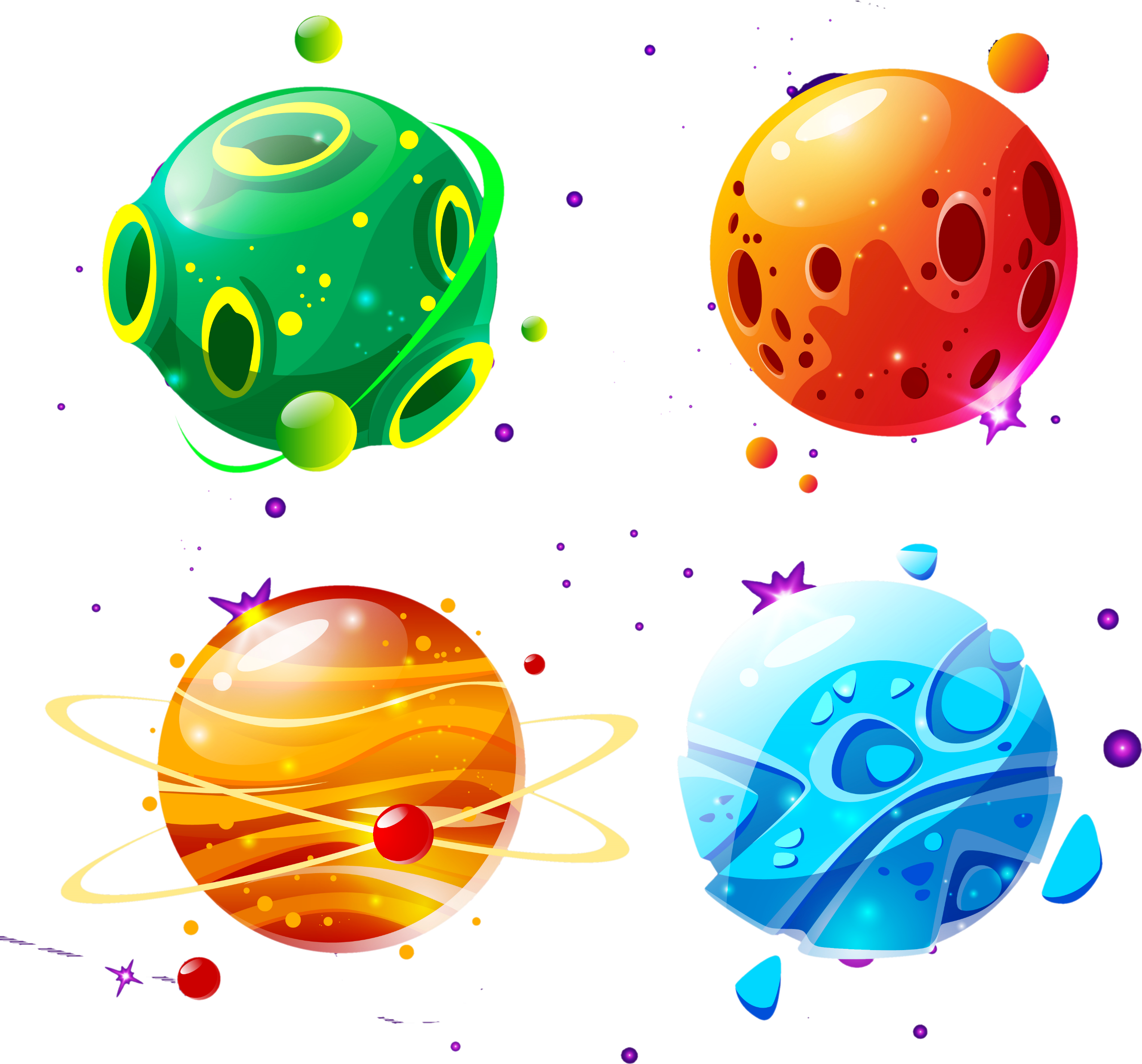 3
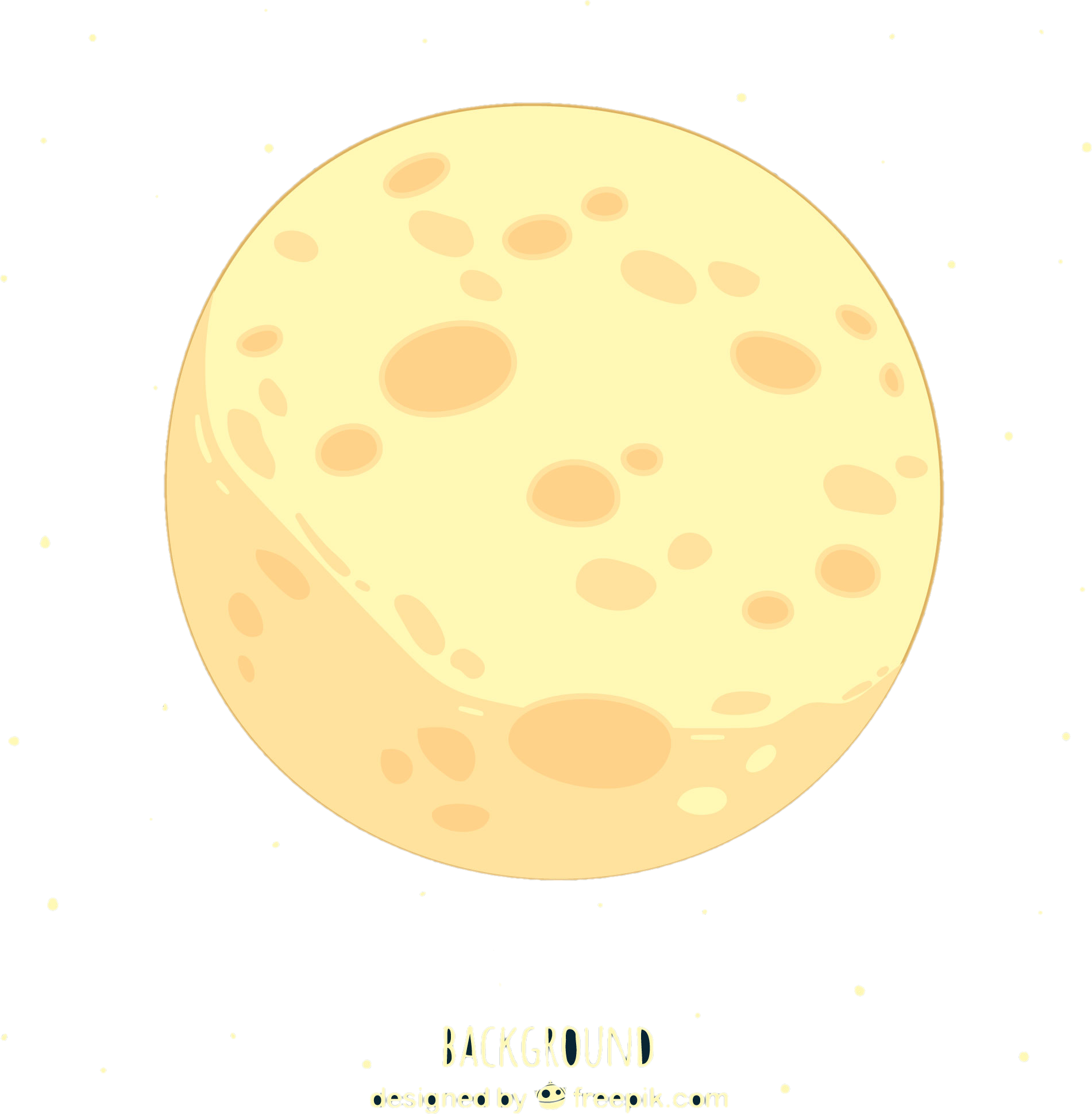 4
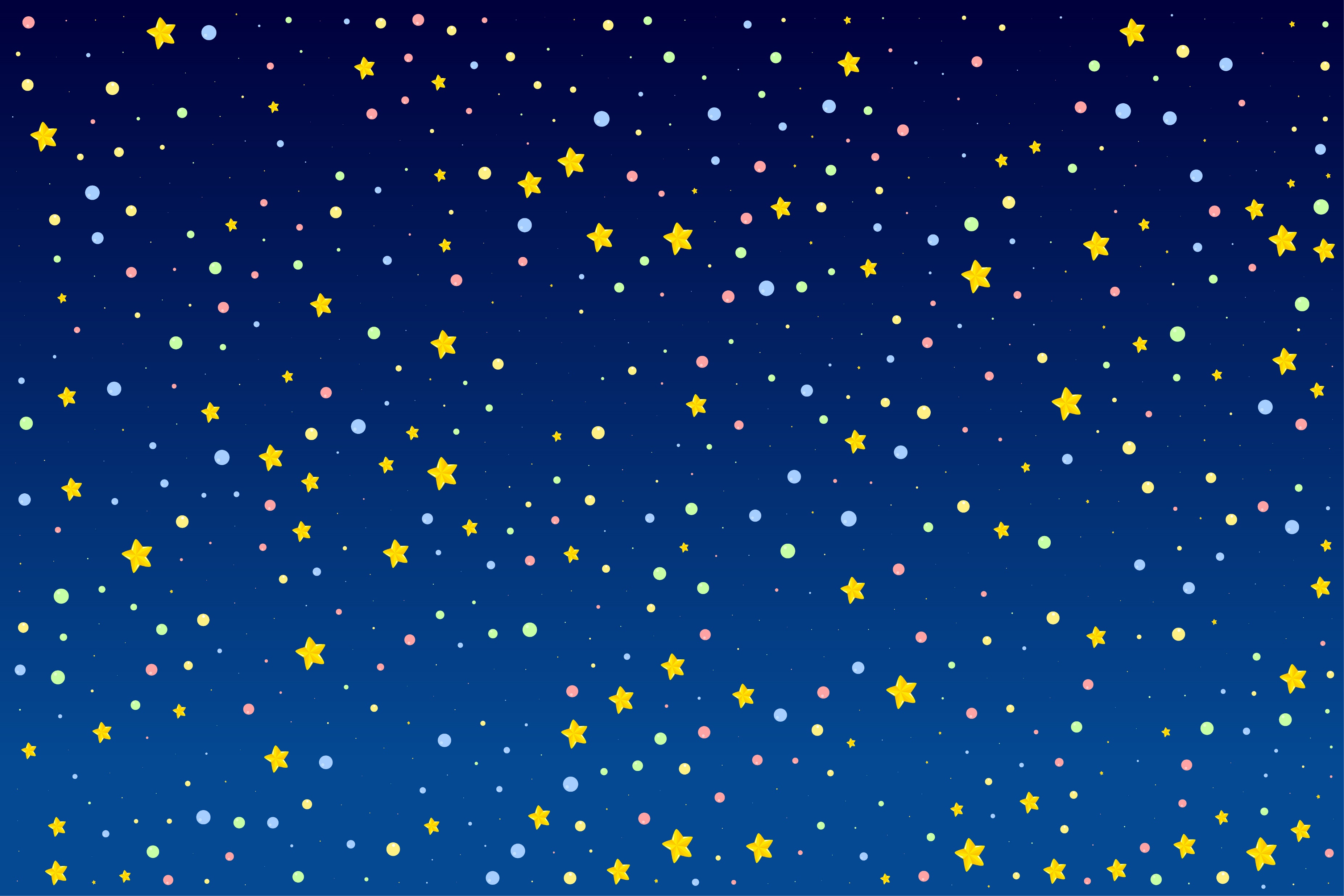 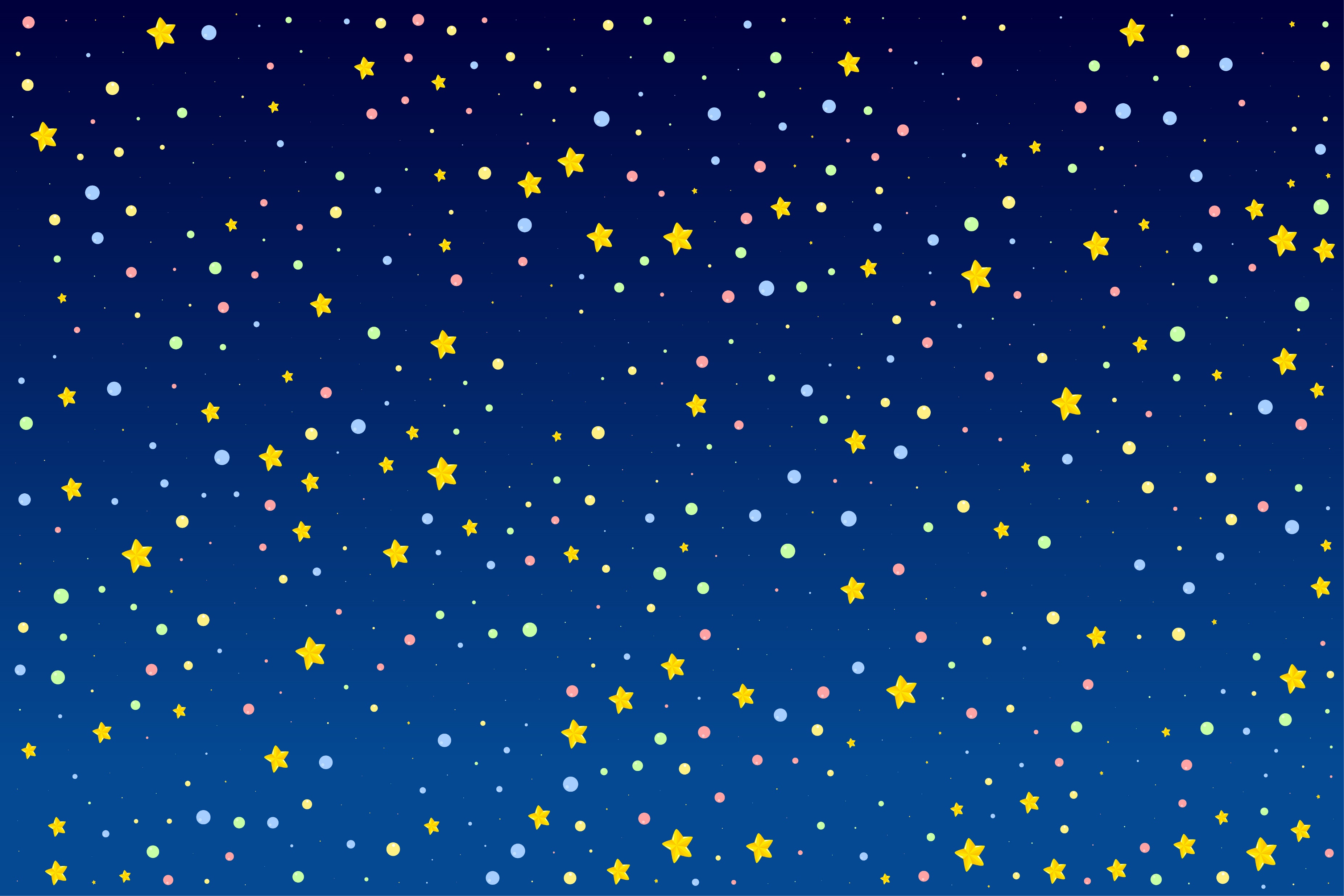 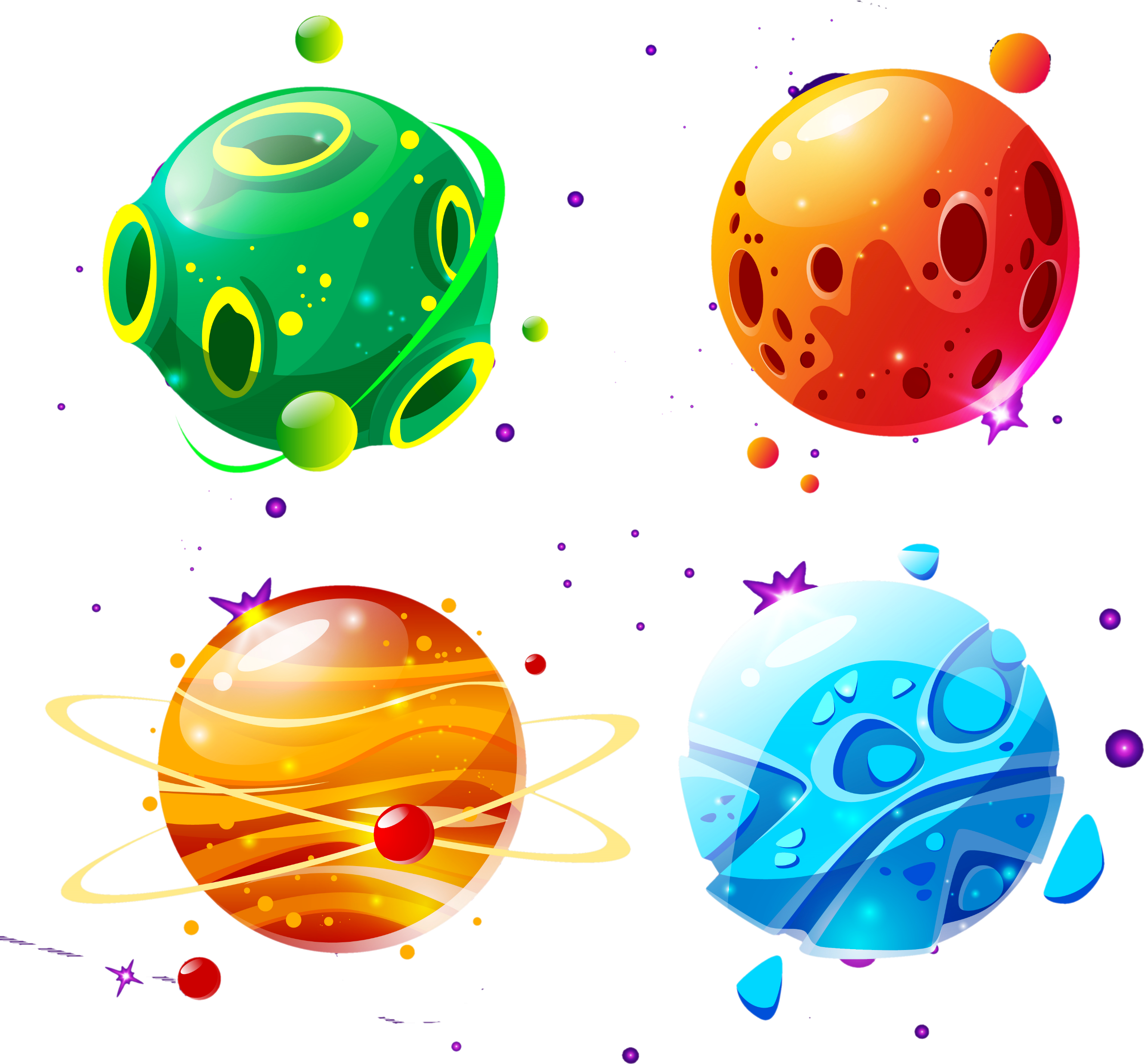 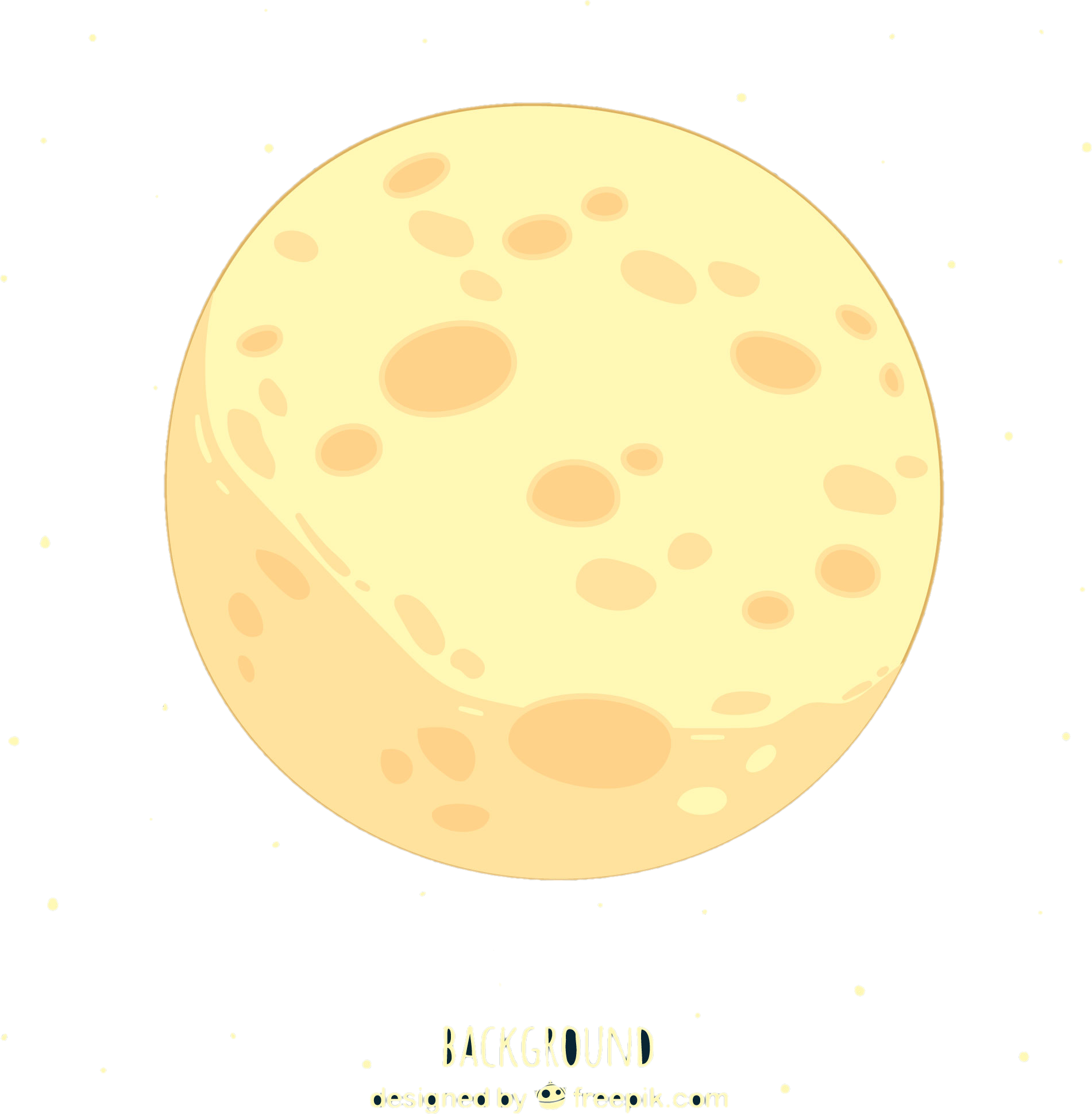 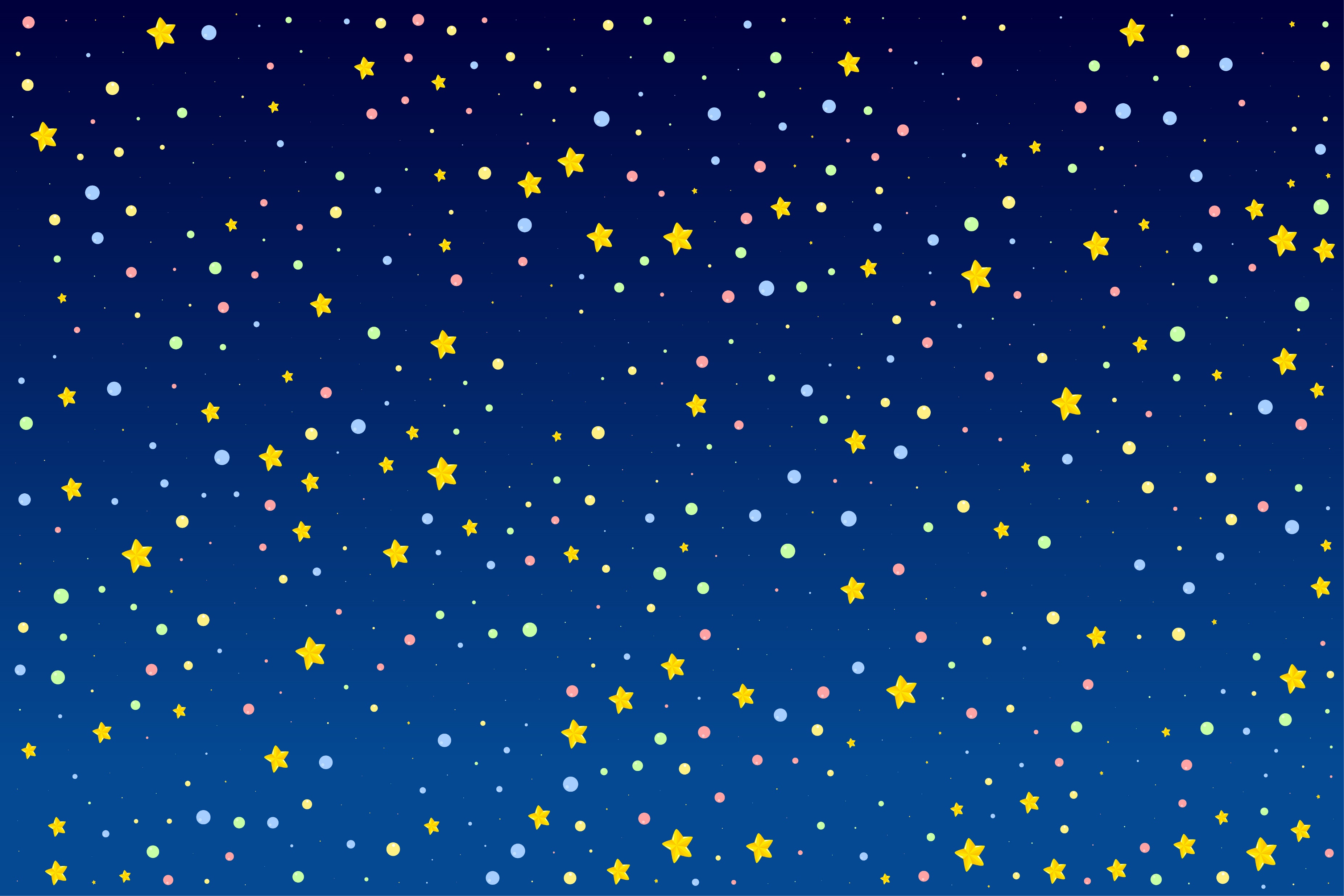 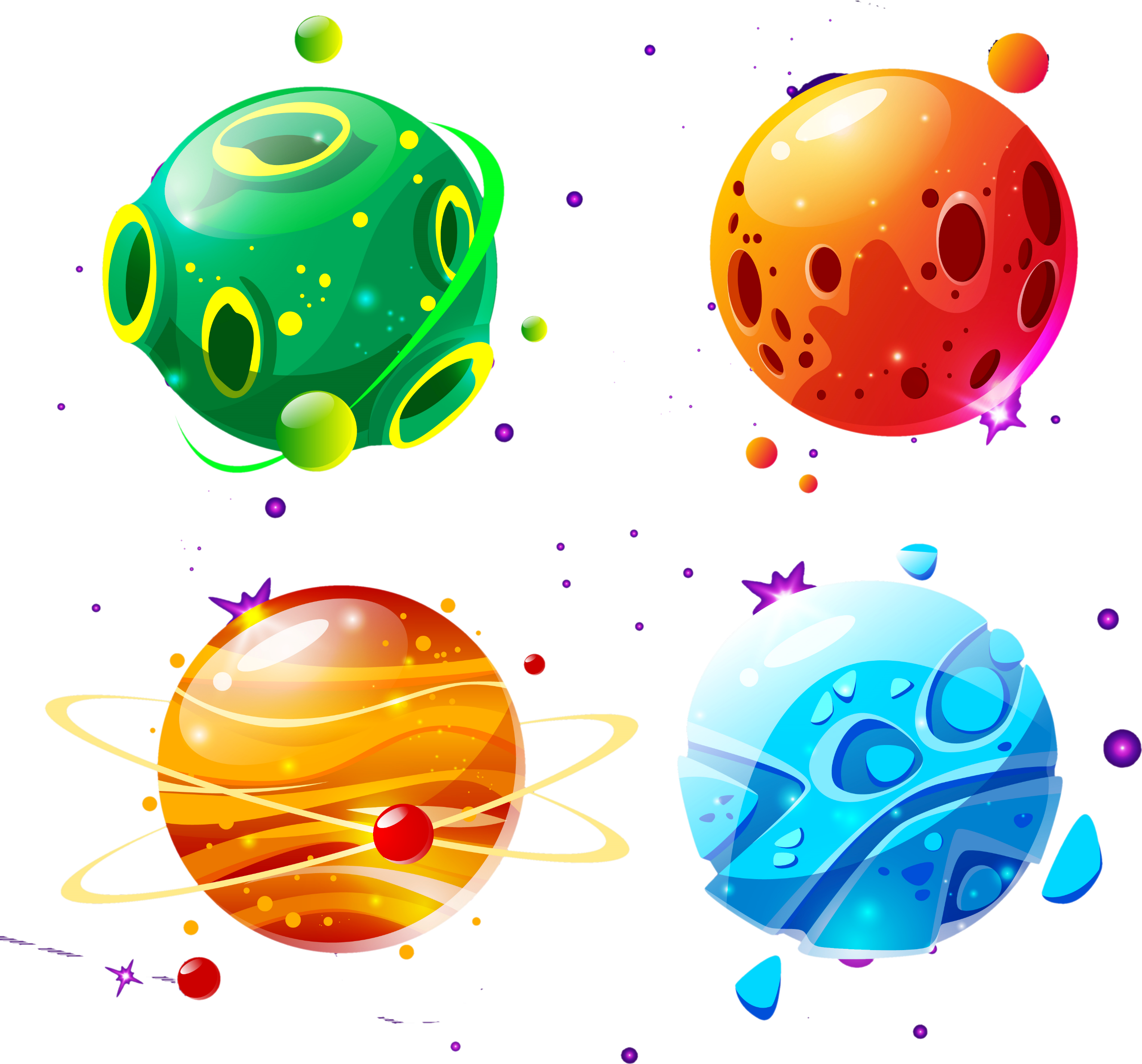 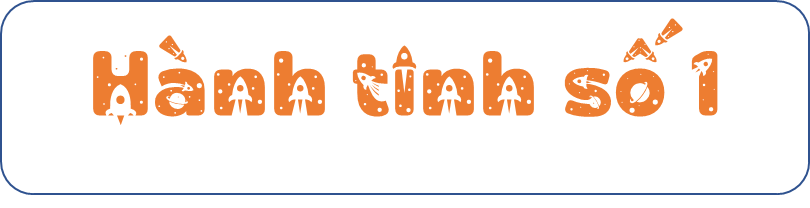 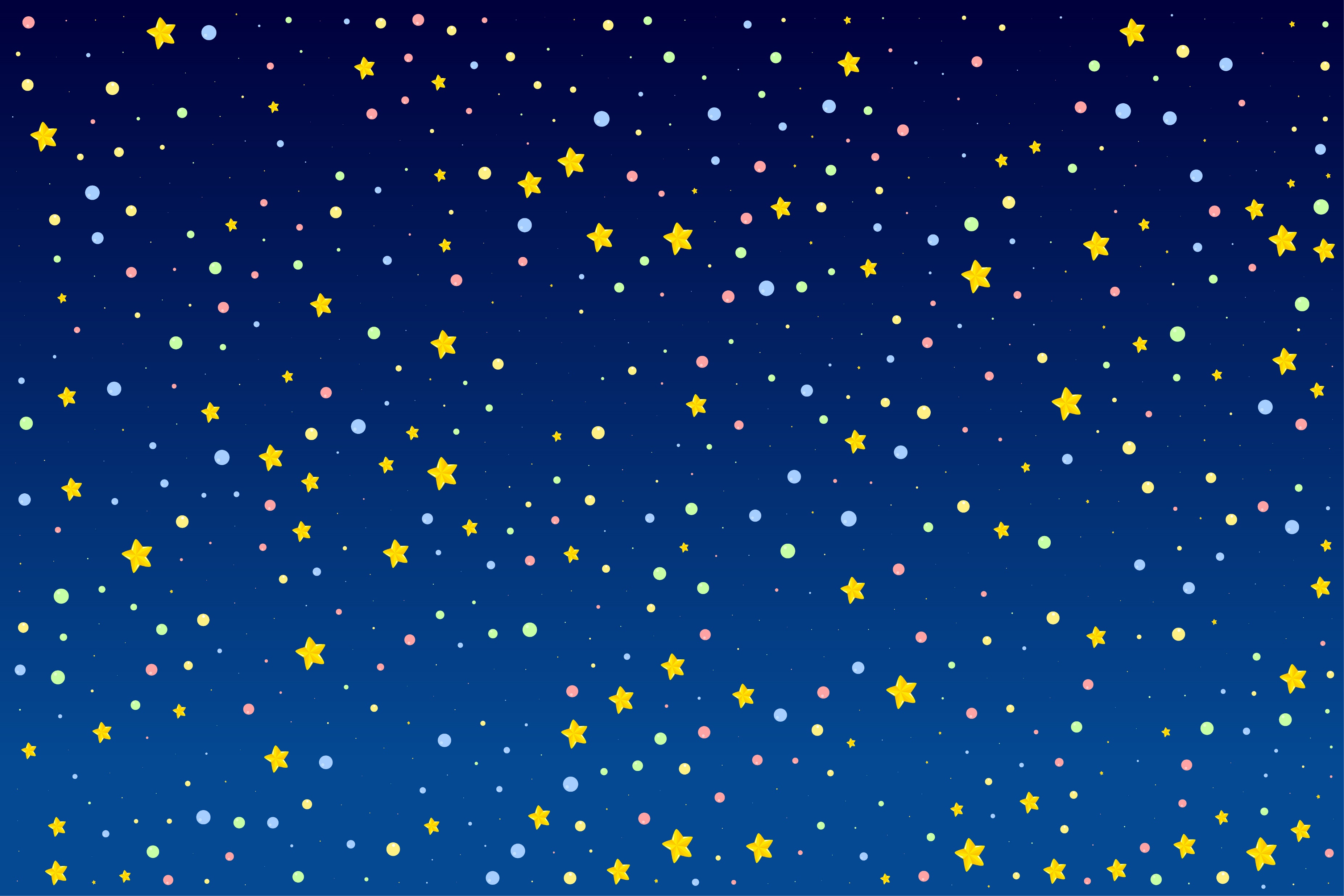 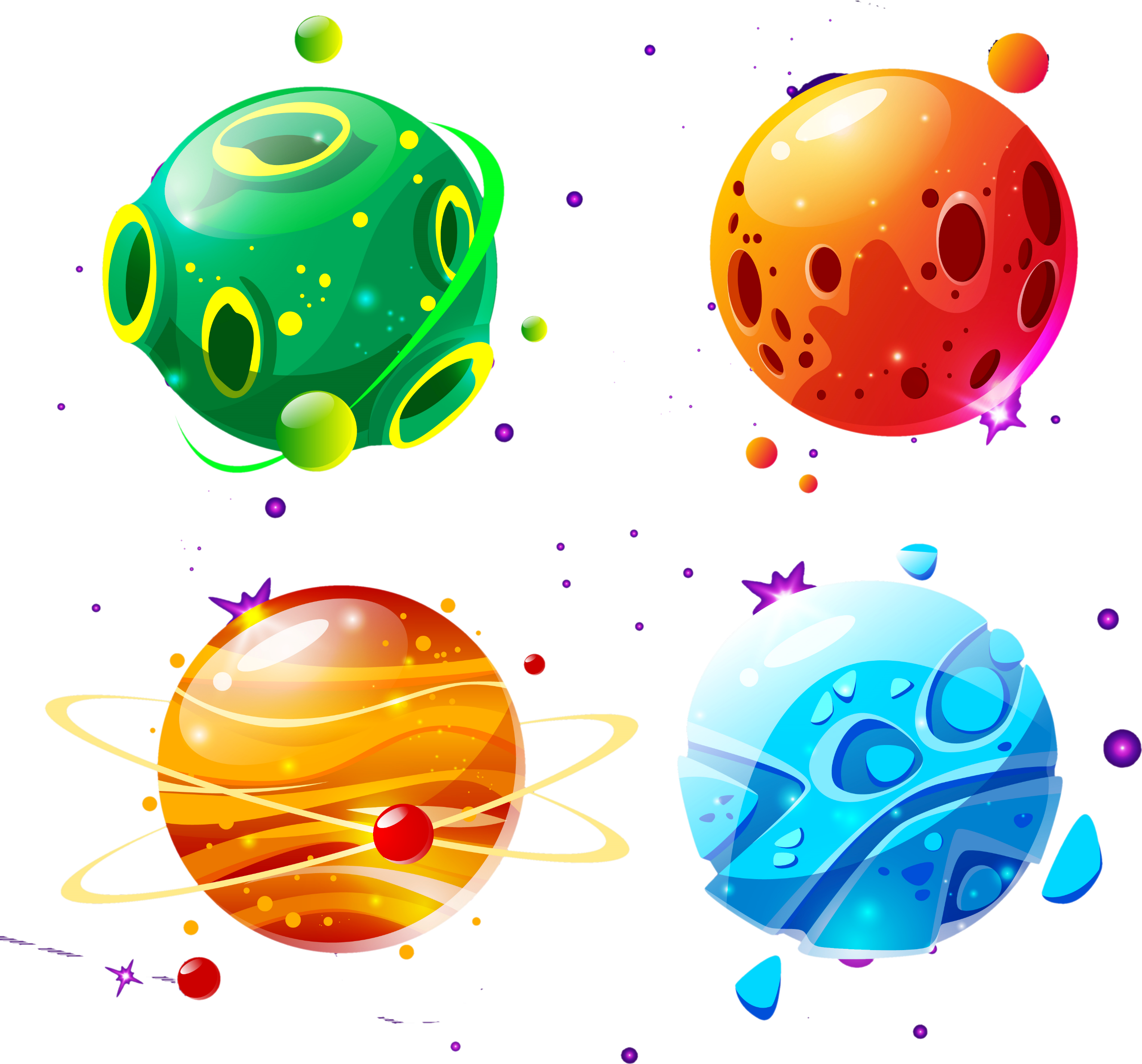 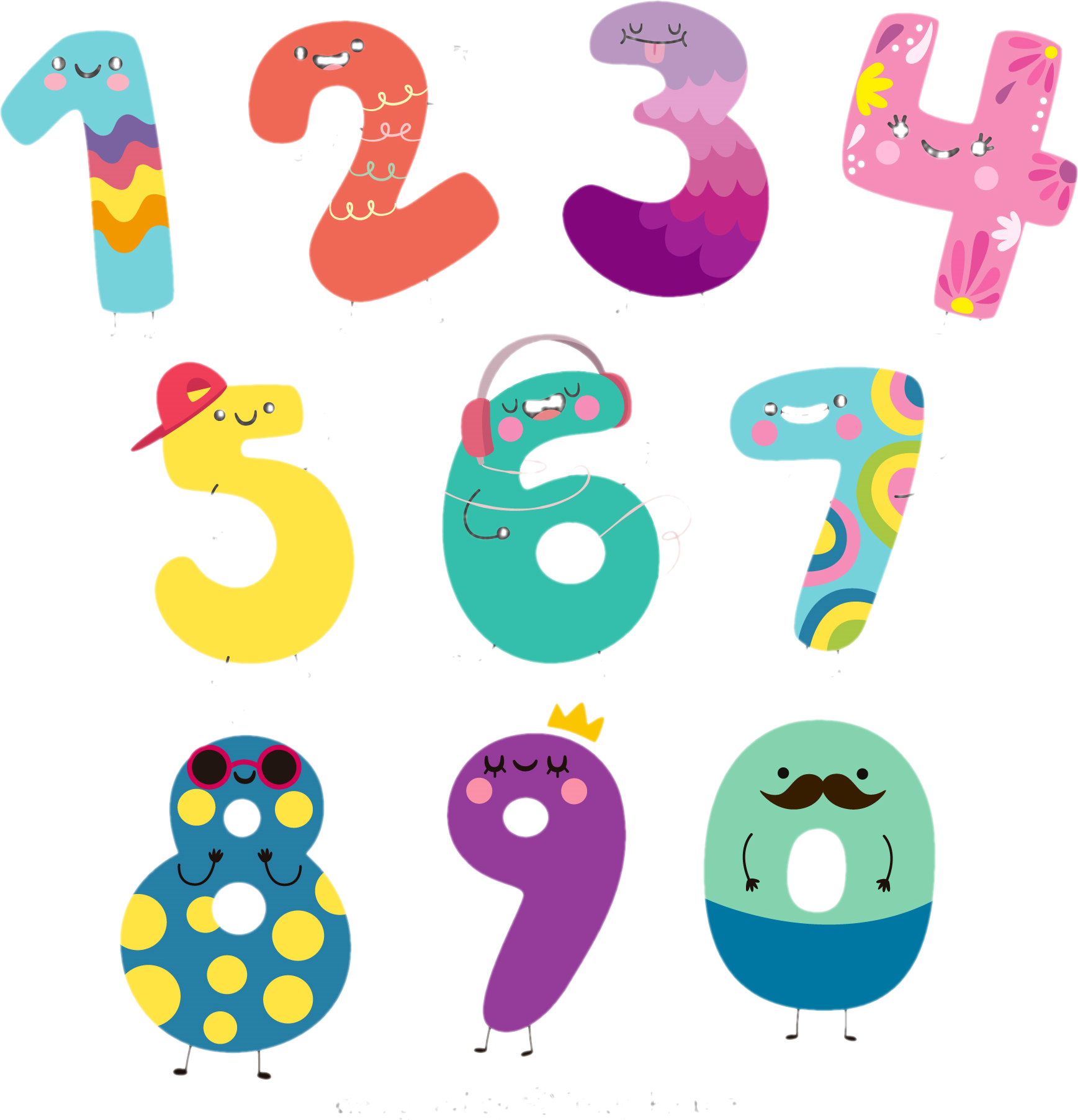 Khoanh vào chữ cái trước ý trả lời đúng.
a) Tỉ số phần trăm của 36 và 75 là:
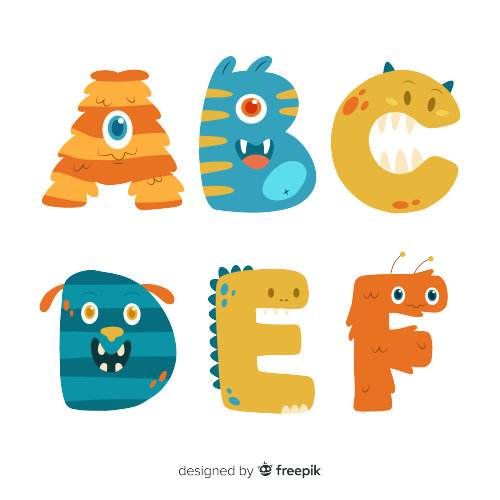 A. 0,48%
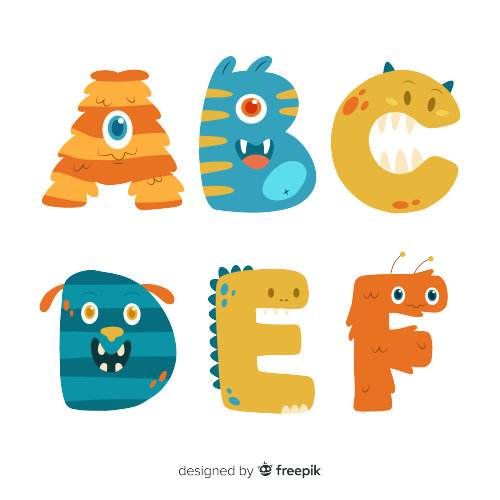 B. 4,8%
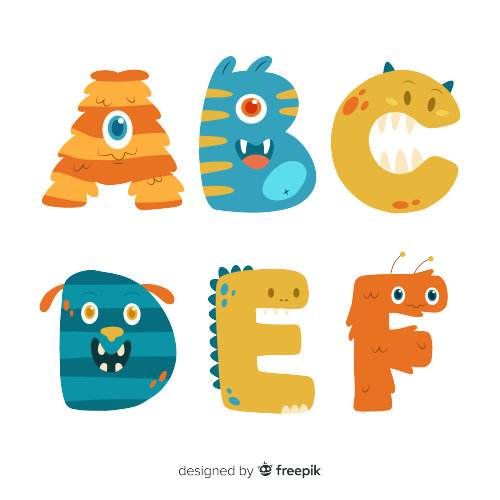 C. 48%
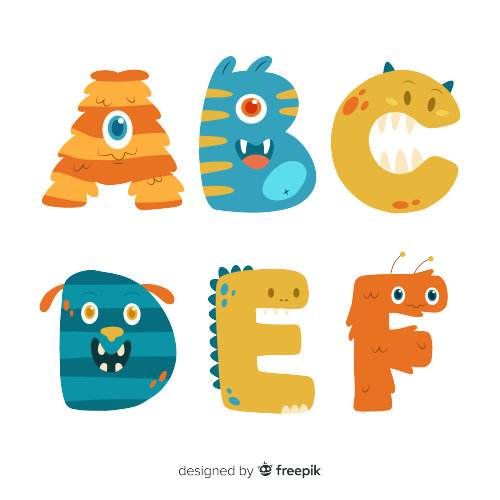 D. 480%
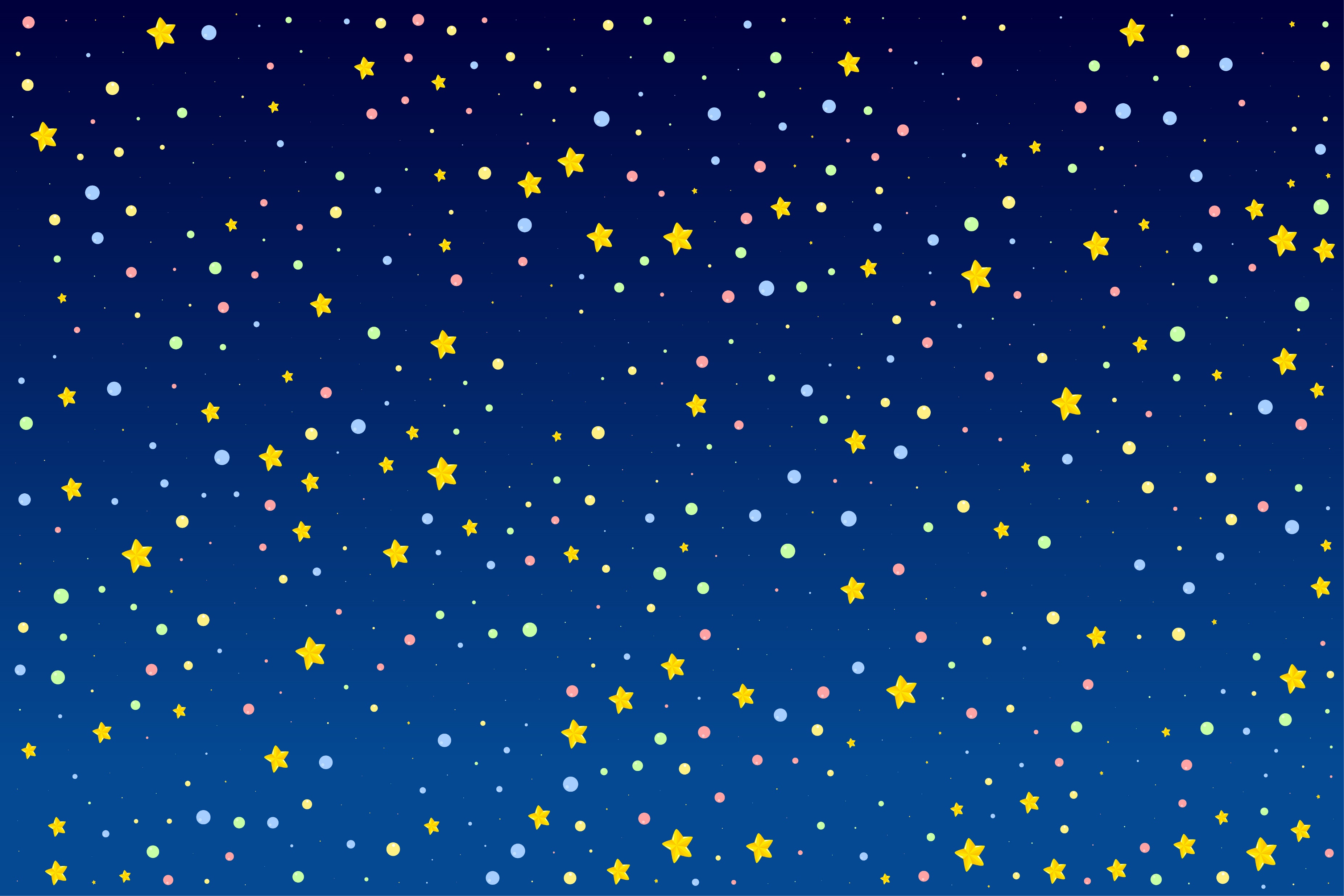 b) Biểu đồ bên cho biết tỉ số phần trăm của số học sinh khối lớp 5 tham gia các câu lạc bộ. Biết khối lớp 5 có 175 học sinh. Số học sinh tham gia câu lạc bộ võ thuật là:
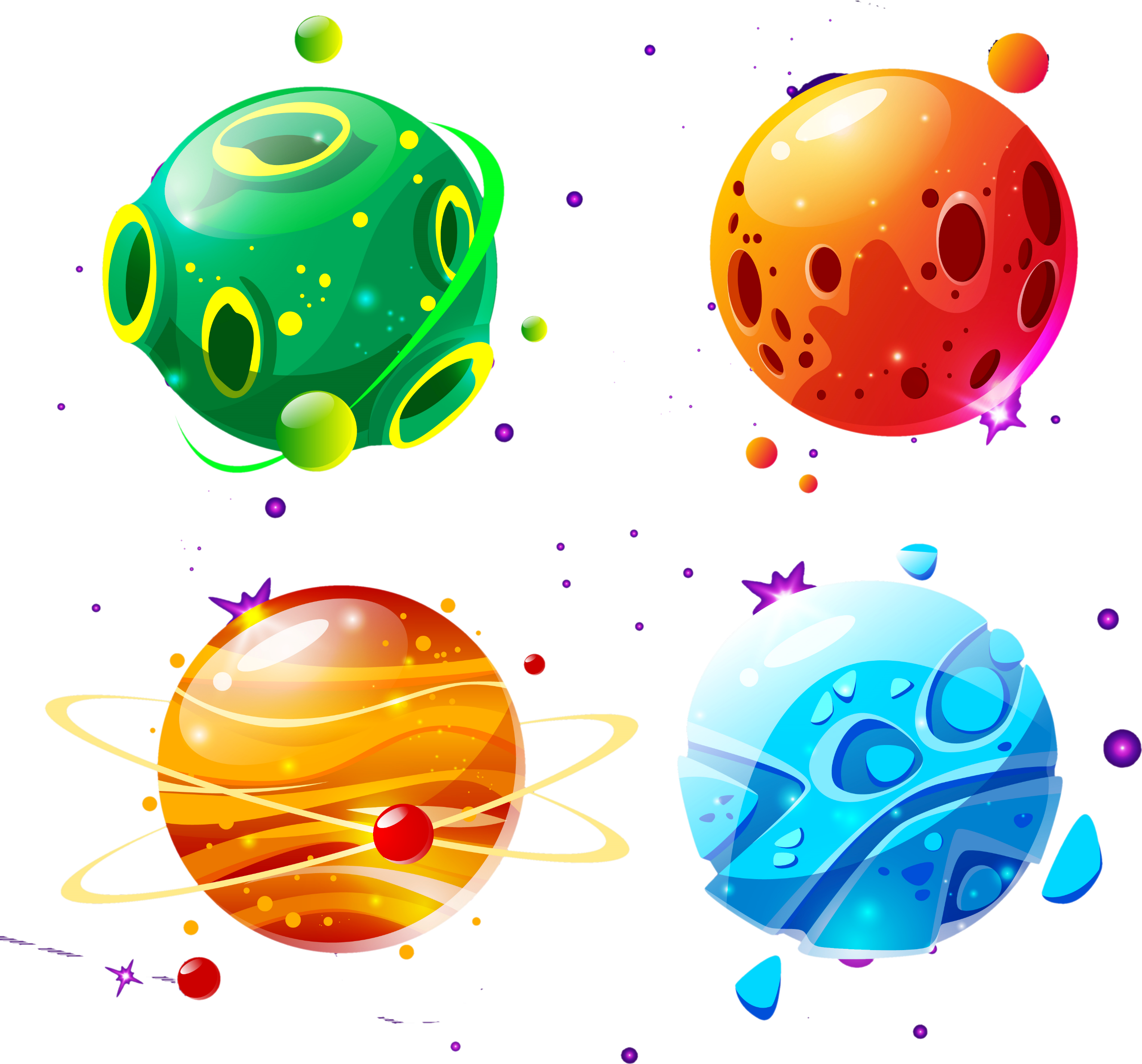 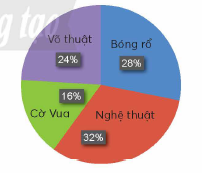 A. 24 học sinh
C. 42học sinh
D. 56 học sinh
B. 28 học sinh
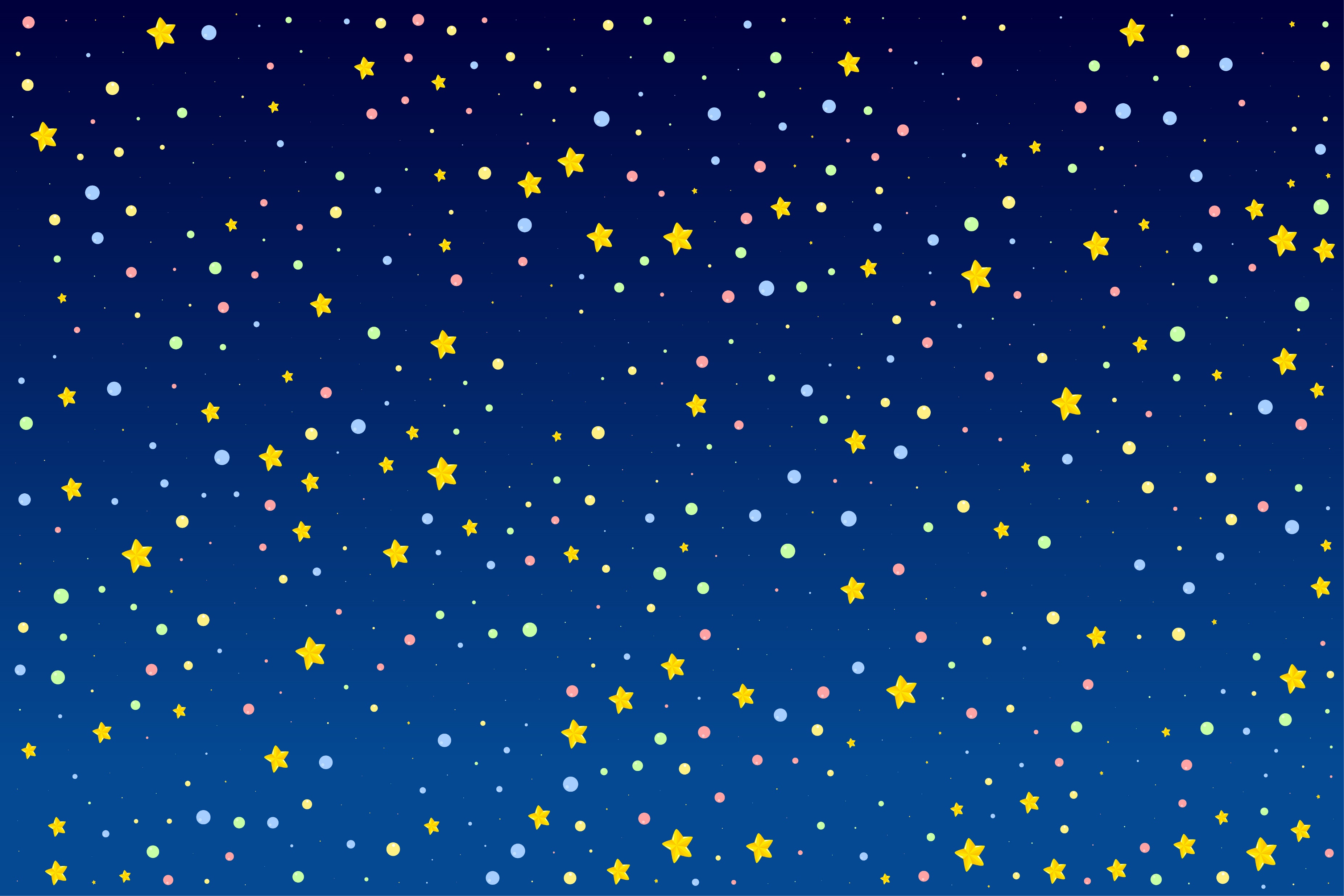 c) Một chiếc hộp rỗng dạng hình hộp chữ nhật có chiều dài 5 cm, chiều rộng 4 cm, chiều cao 3 cm. Cần bao nhiêu hình lập phương cạnh 1 cm để xếp kín chiếc hộp đó? (Giả sử bề dày vỏ hộp không đáng kể.)
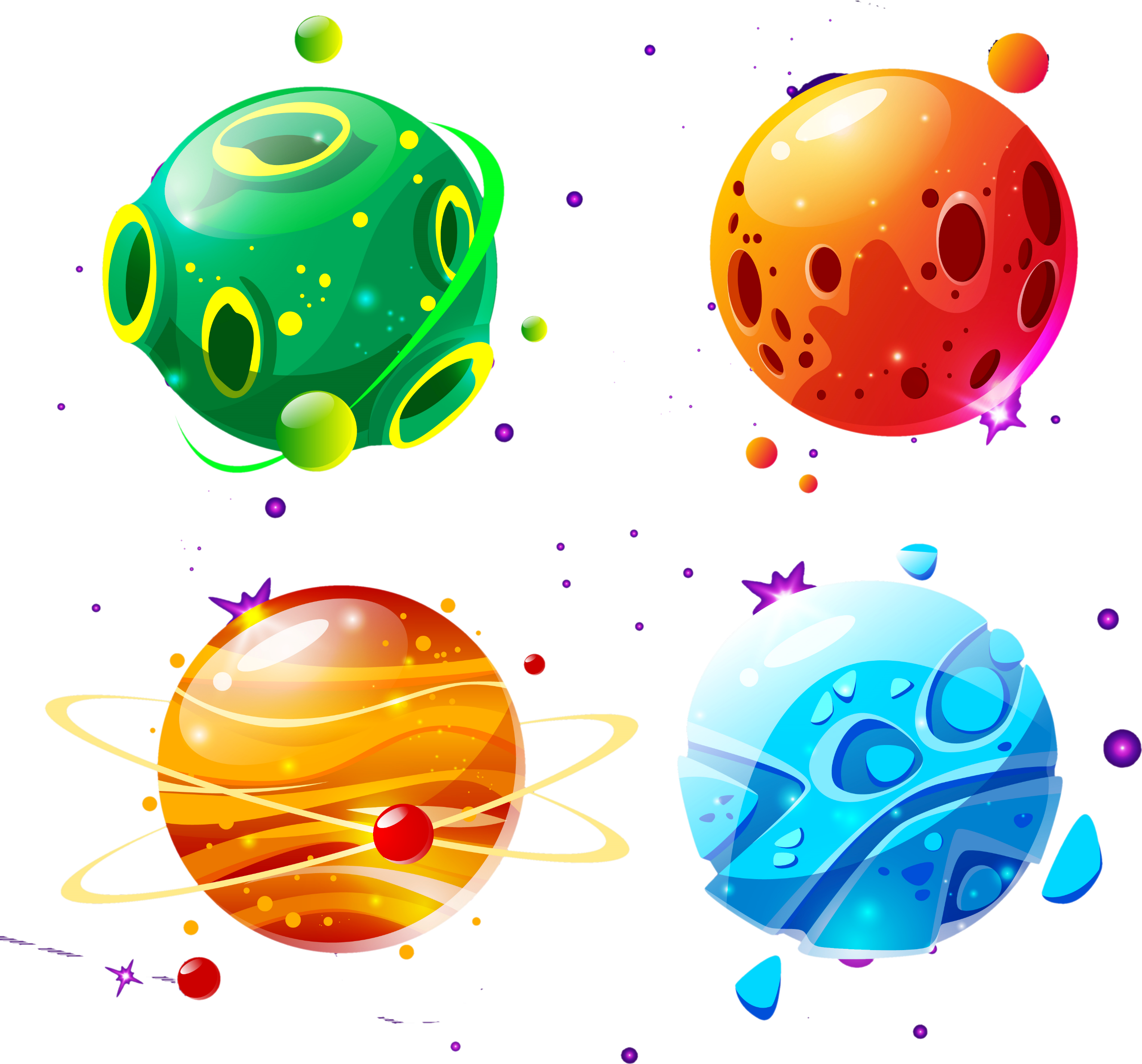 A. 20 hình
C. 54 hình
D. 60 hình
B. 27 hình
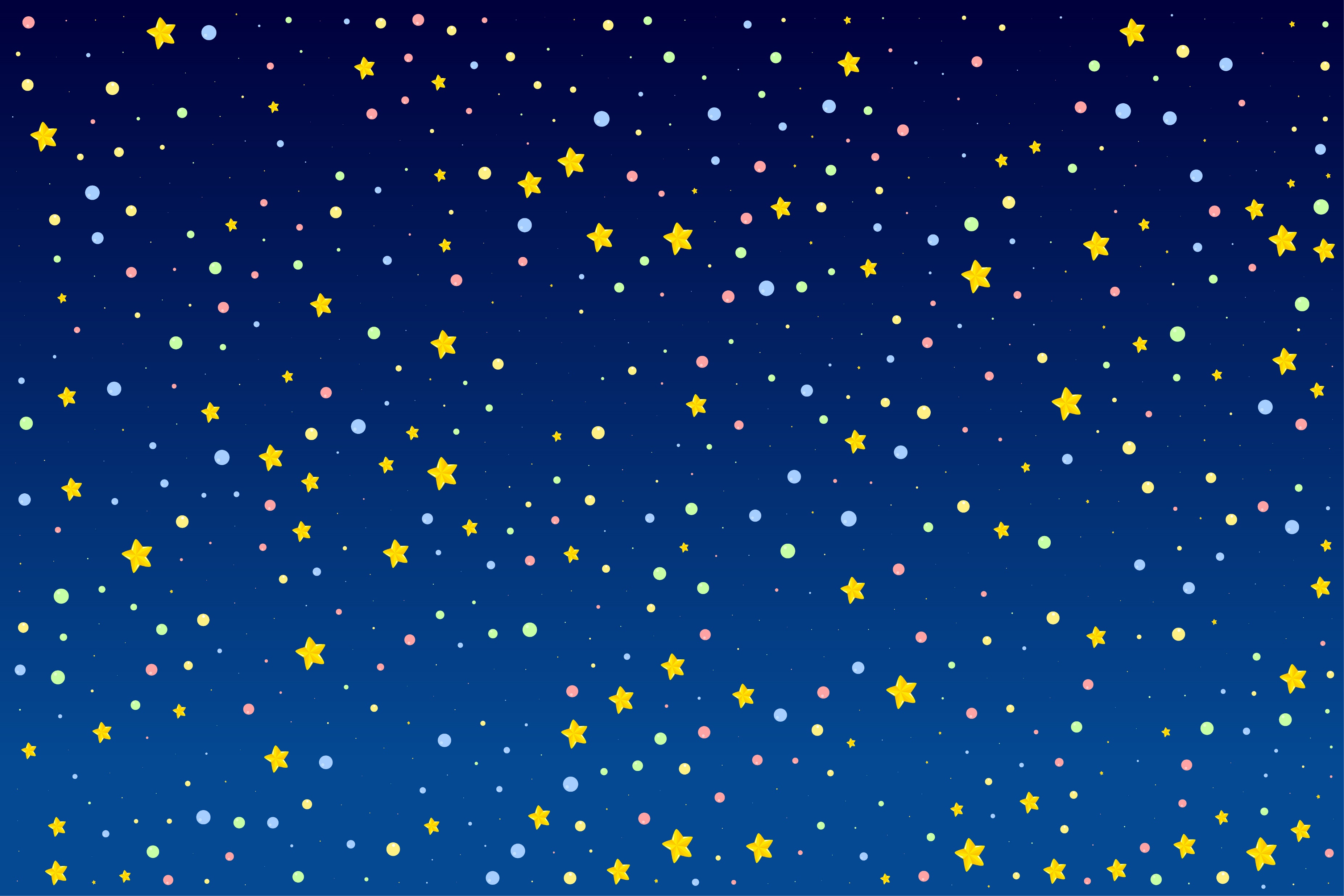 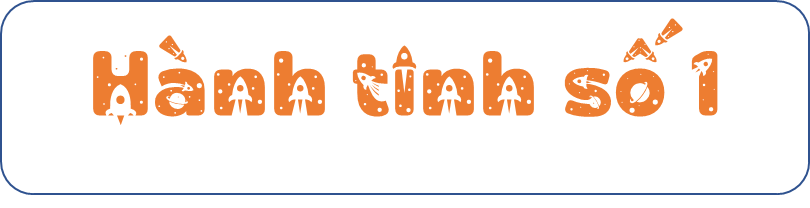 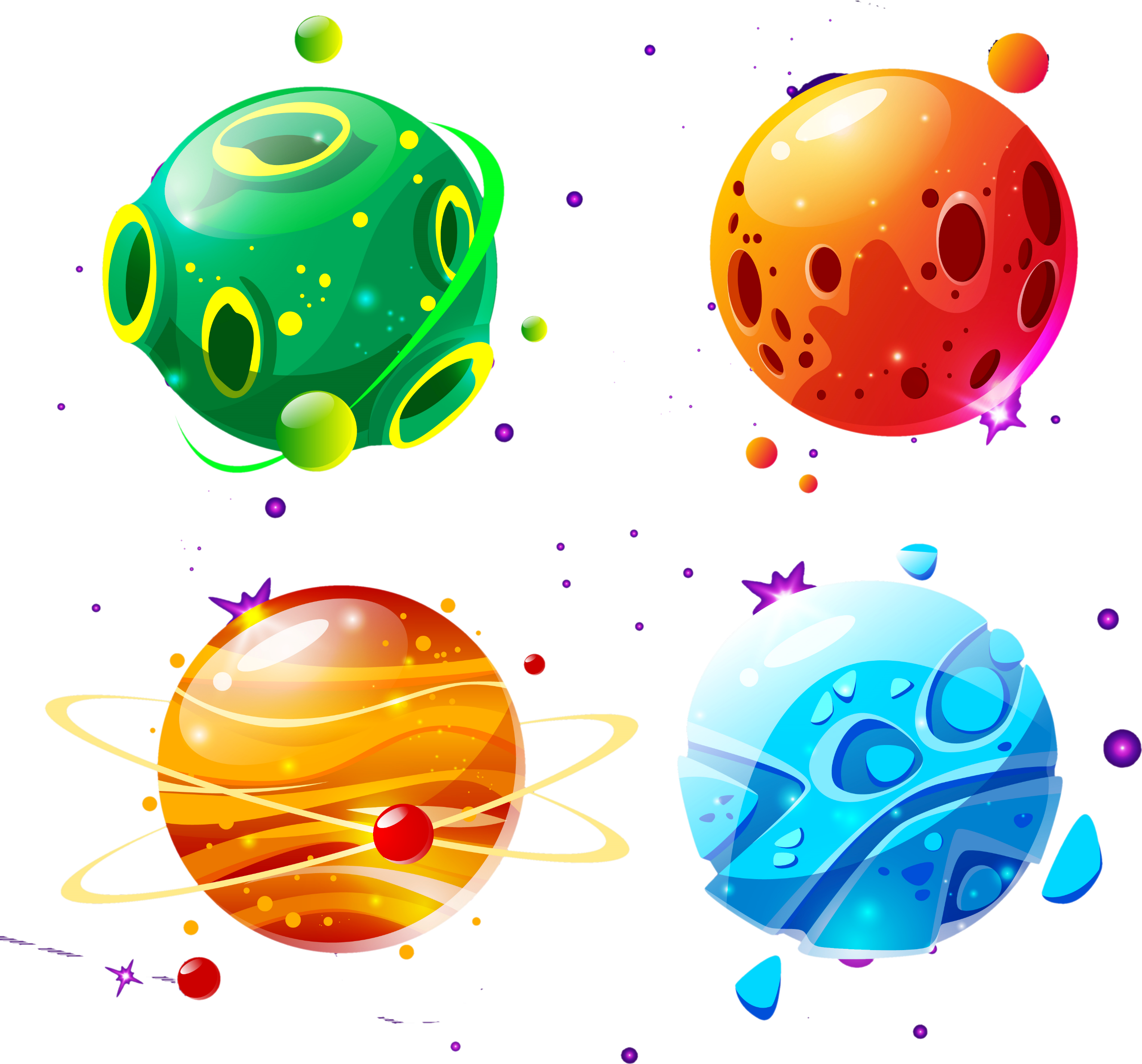 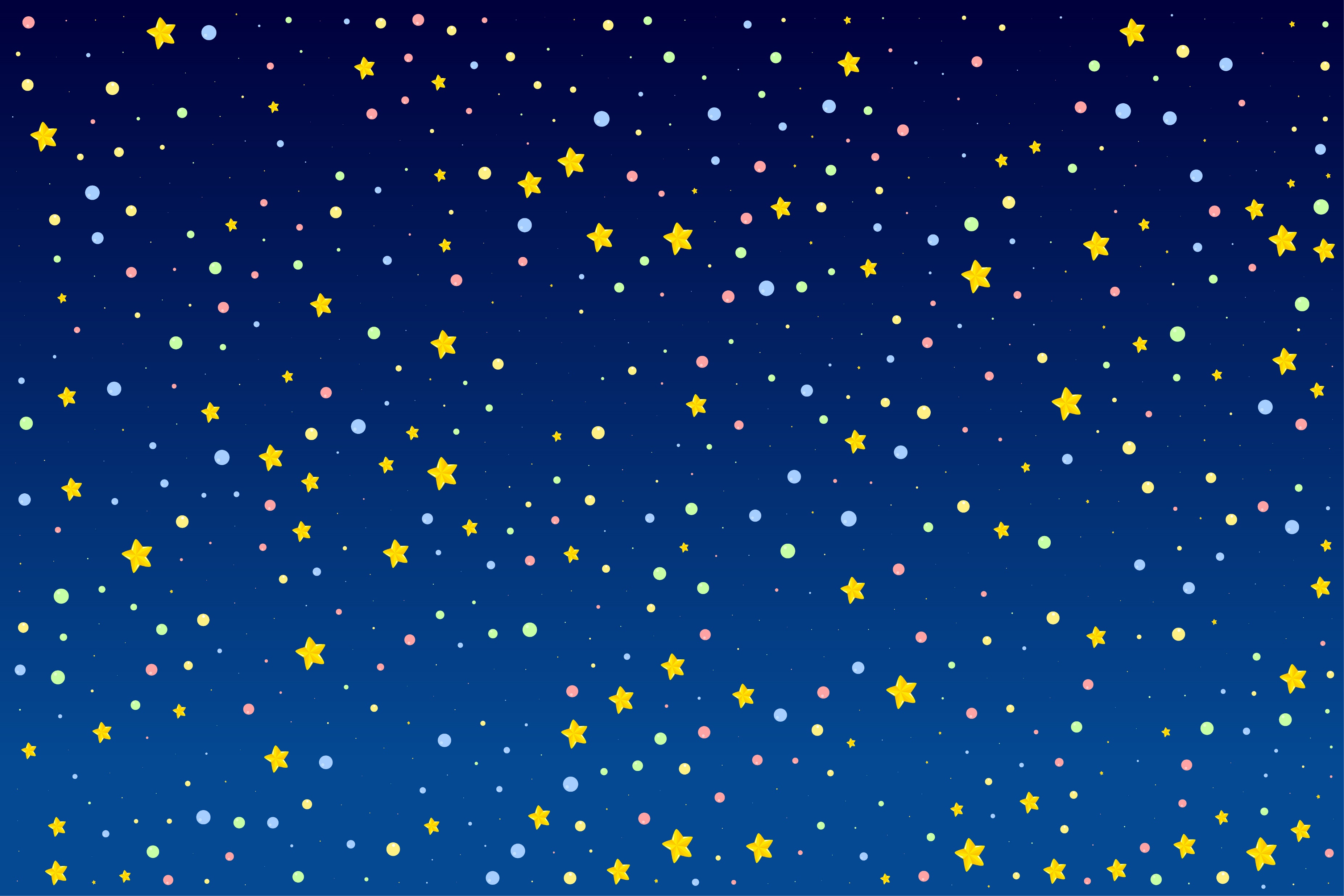 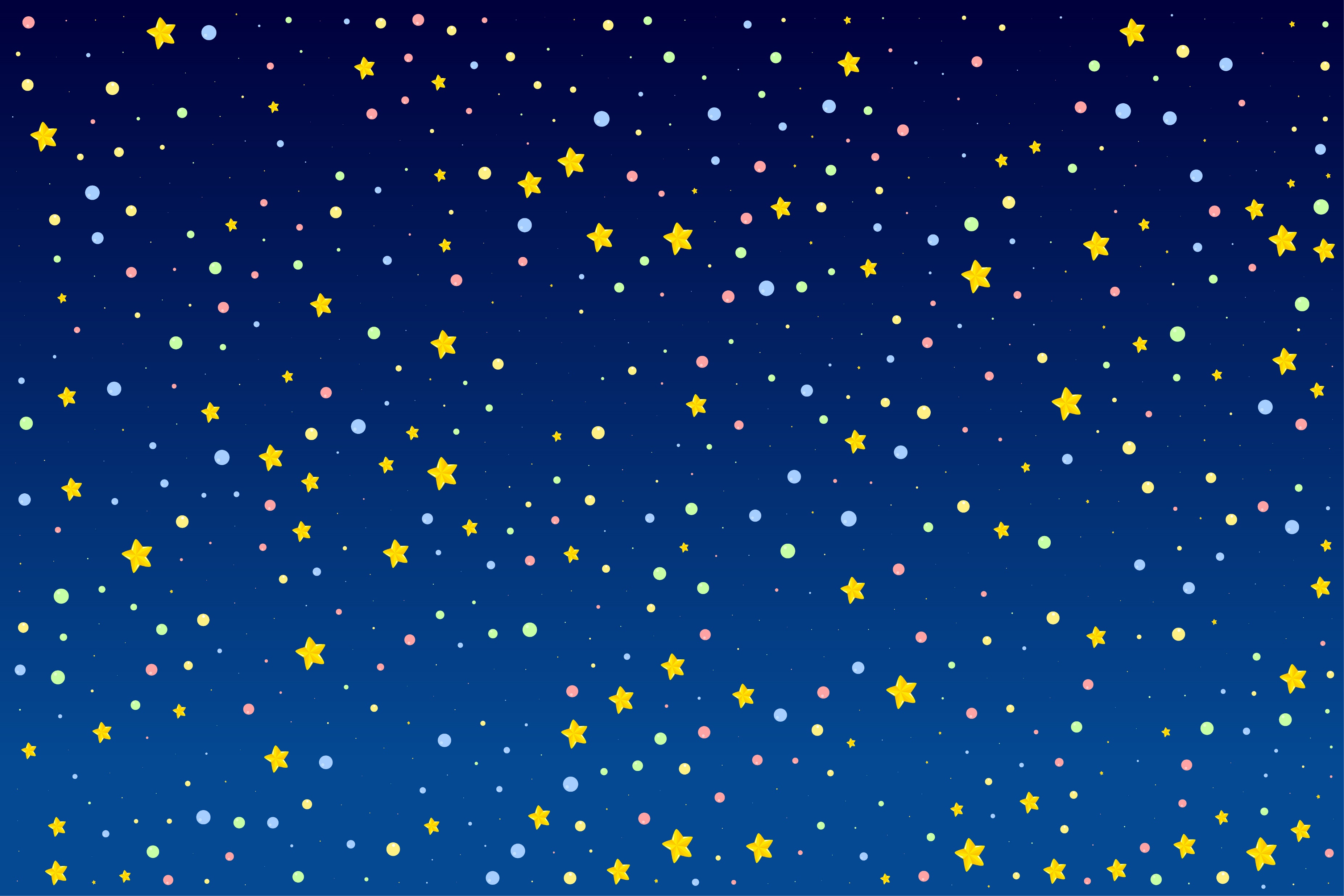 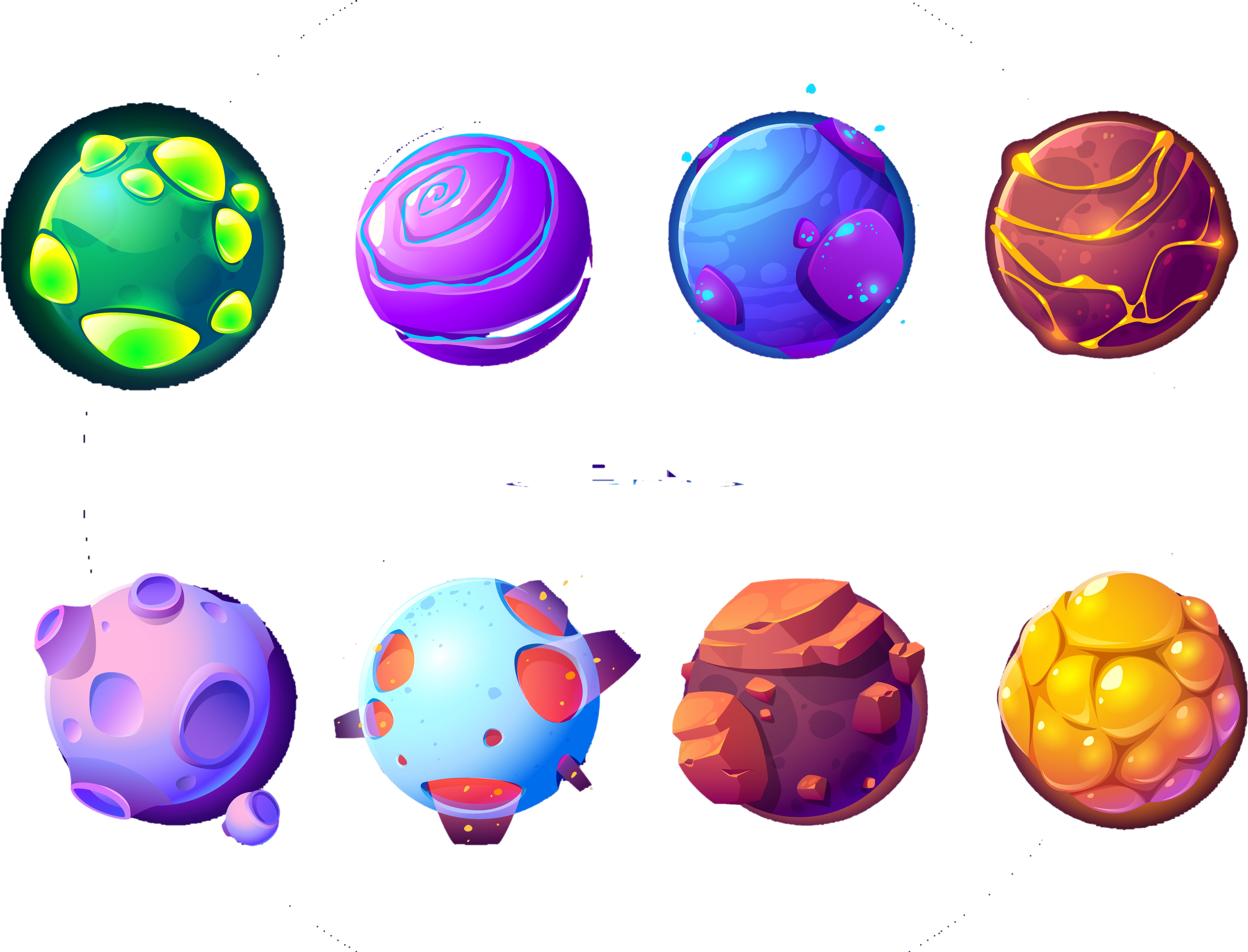 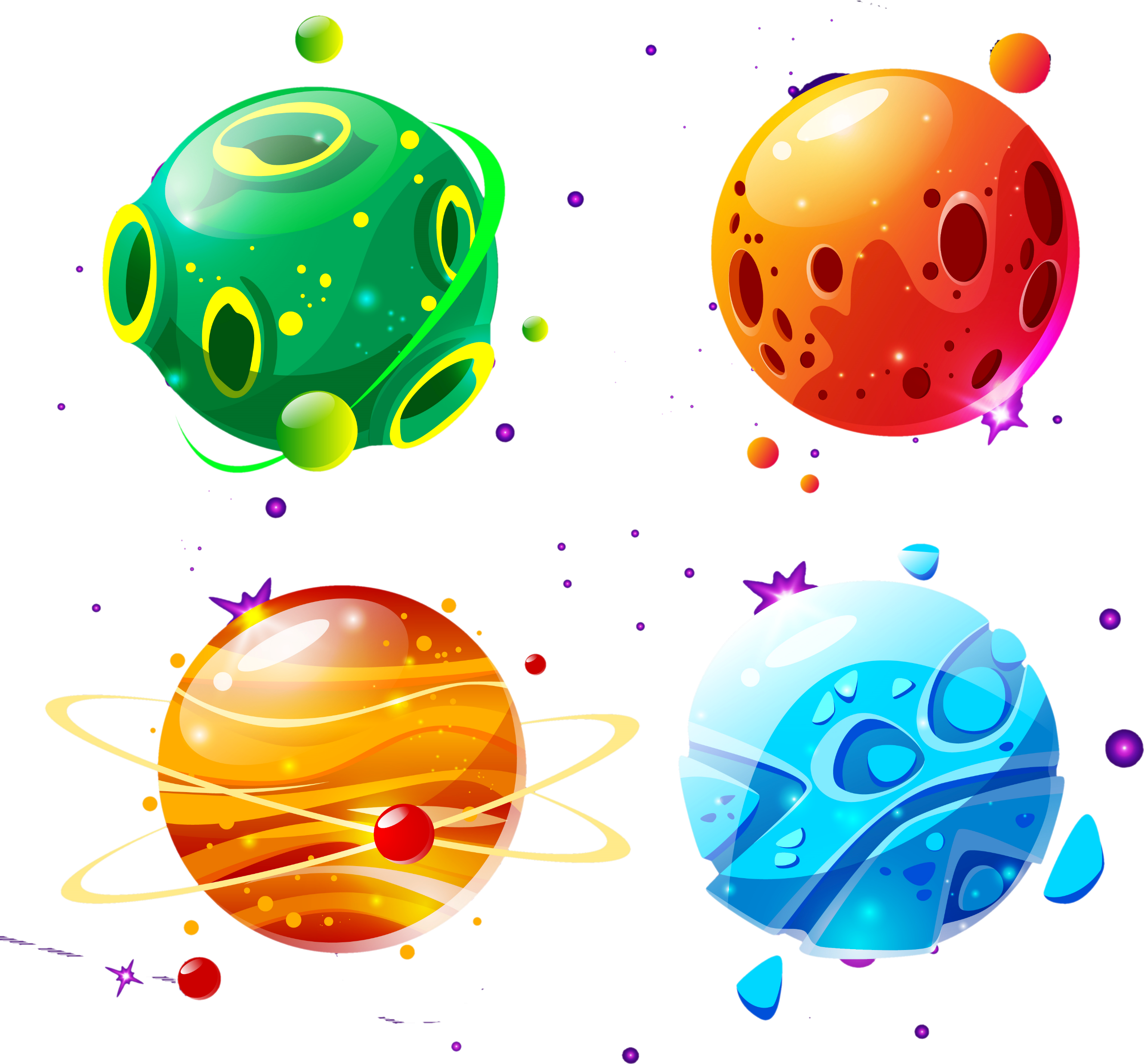 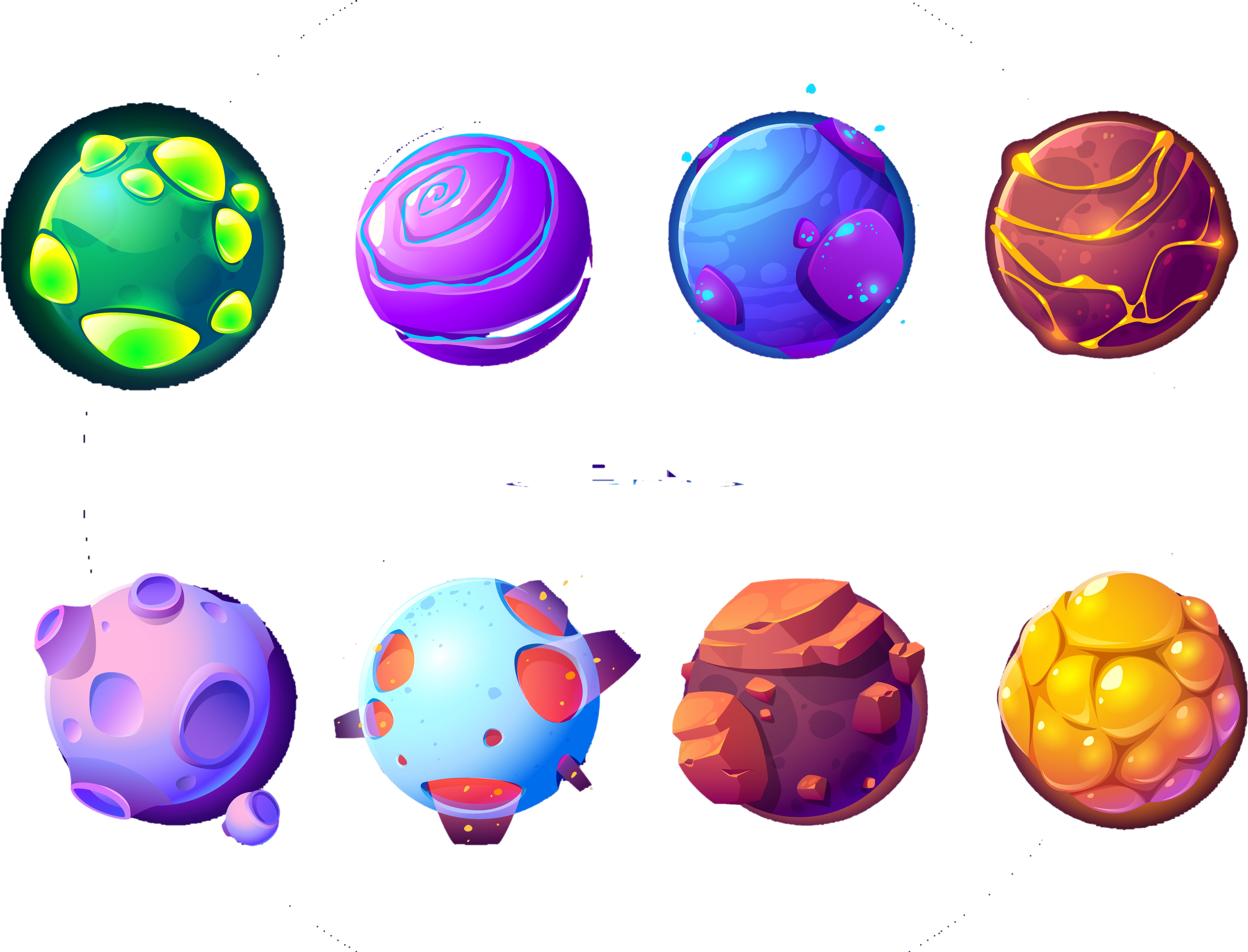 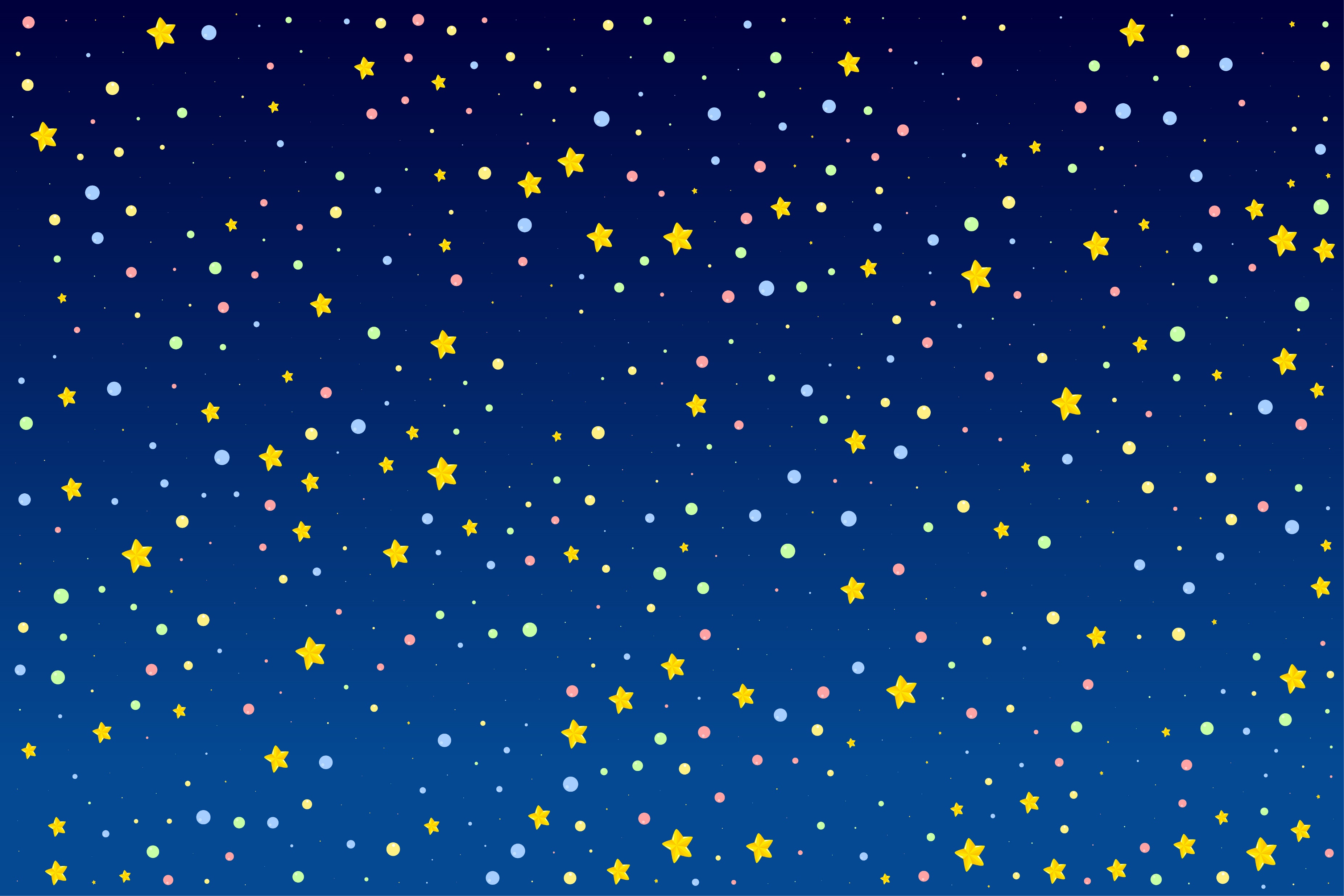 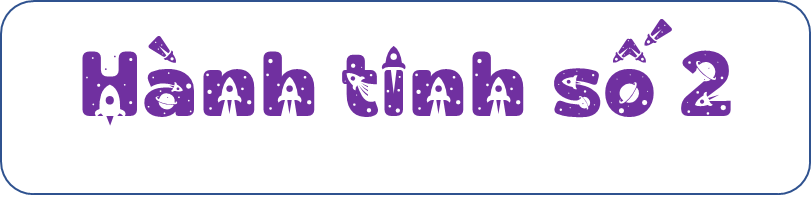 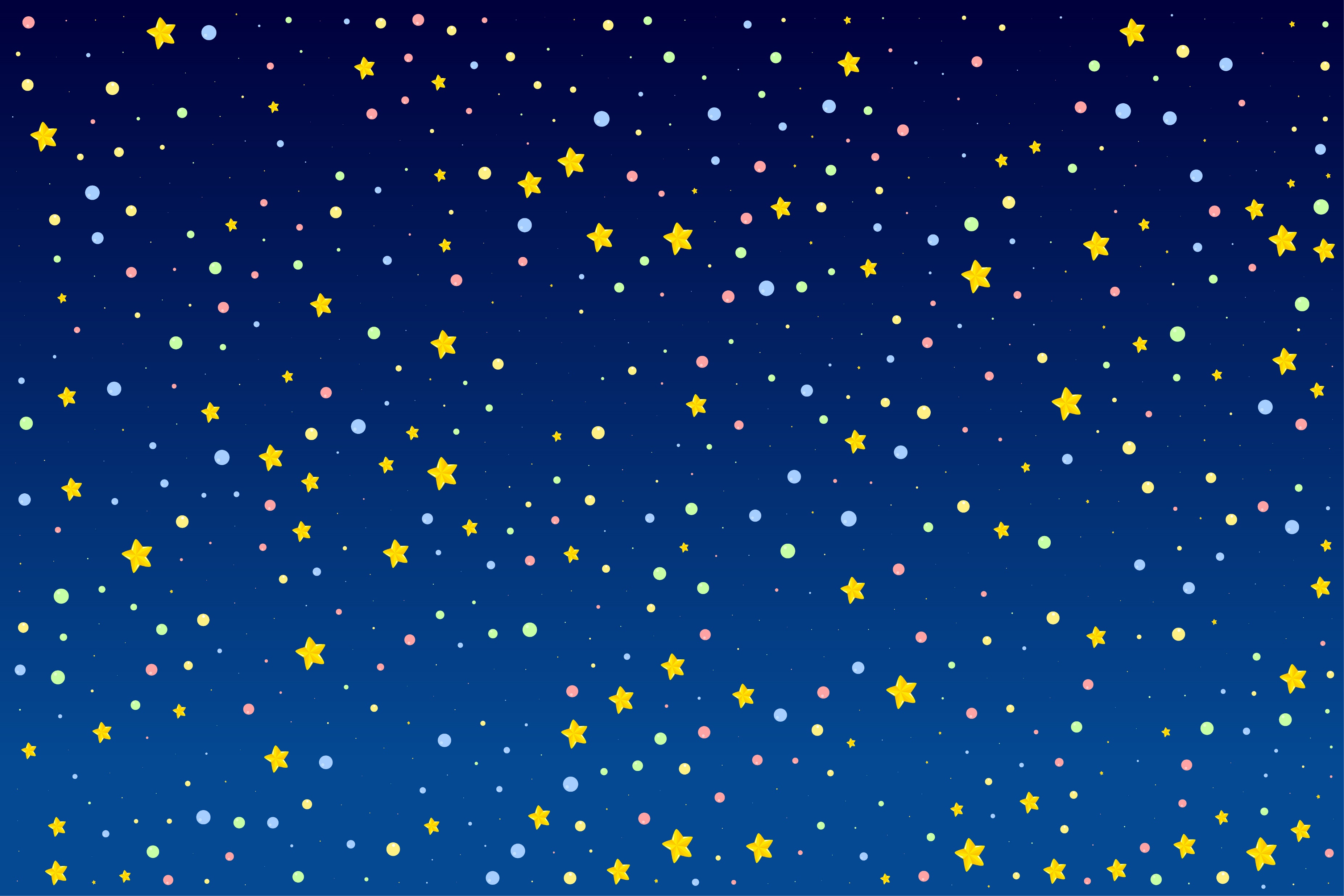 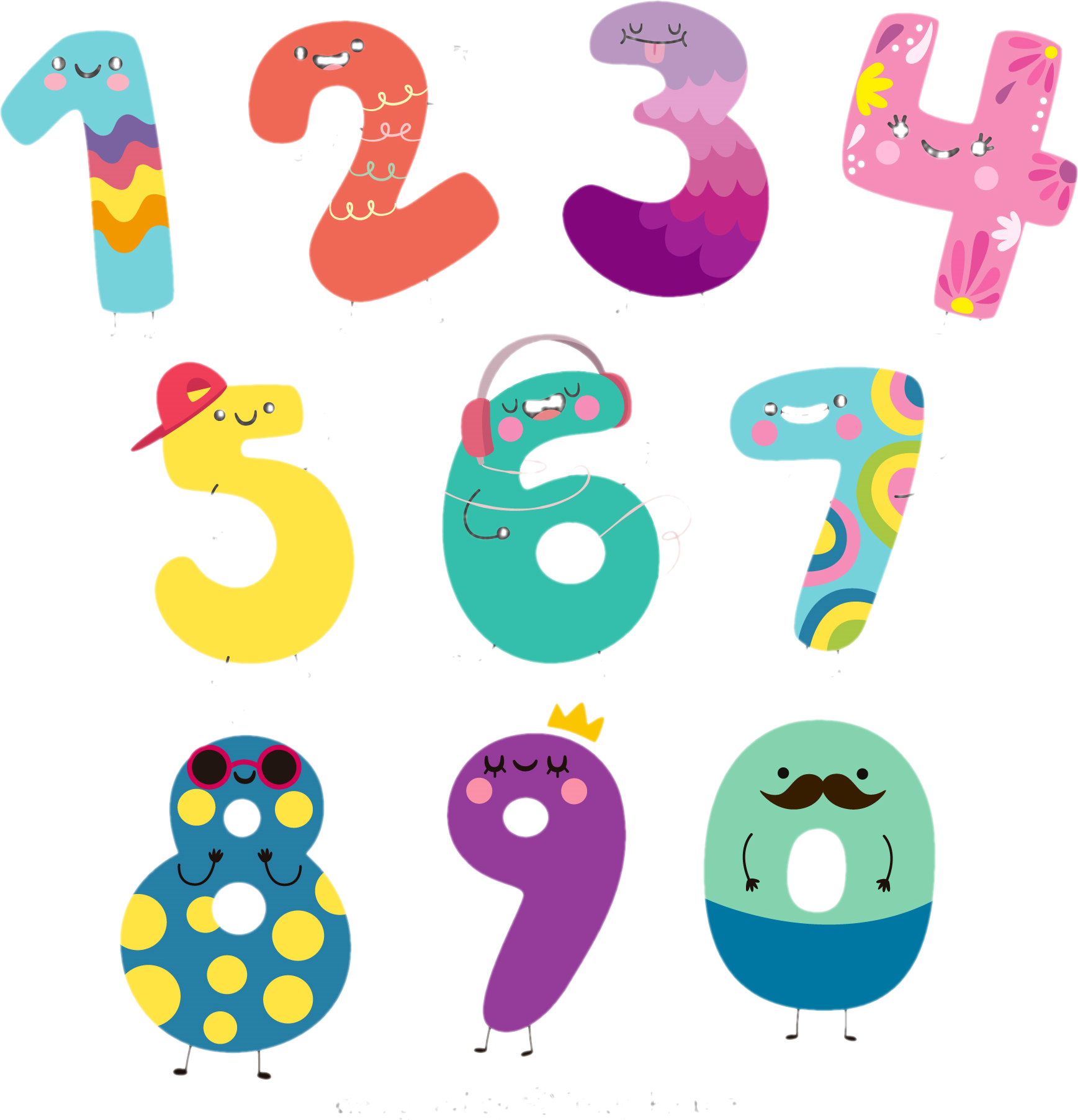 Đúng ghi (Đ), sai ghi (S):
a) Diện tích toàn phần của hình lập phương có cạnh 7 cm là 196 cm².
b) Thể tích hình hộp chữ nhật có chiều dài 5 dm, chiều rộng 2 dm, chiều cao 3 dm là 30 dm³.
Đ
S
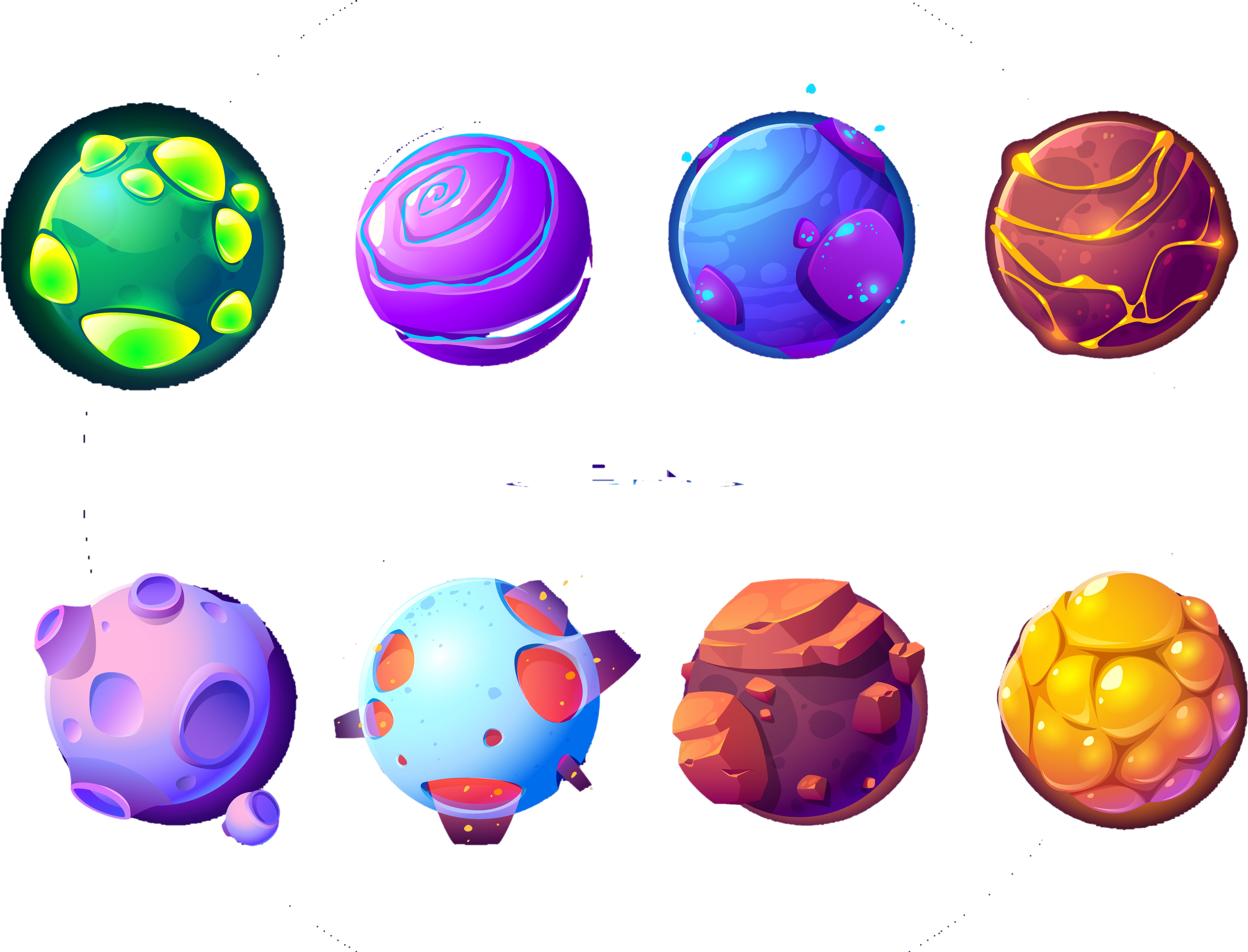 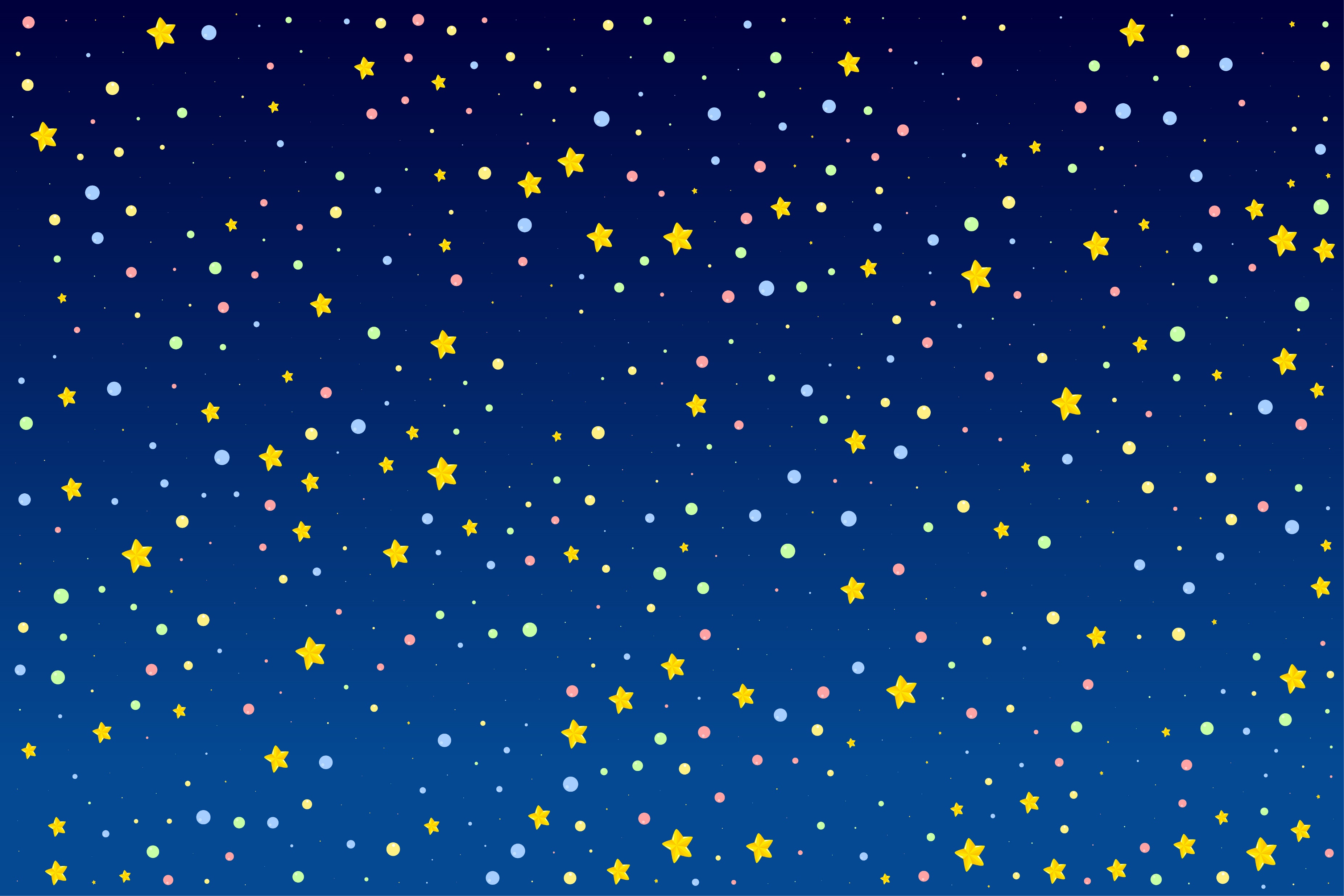 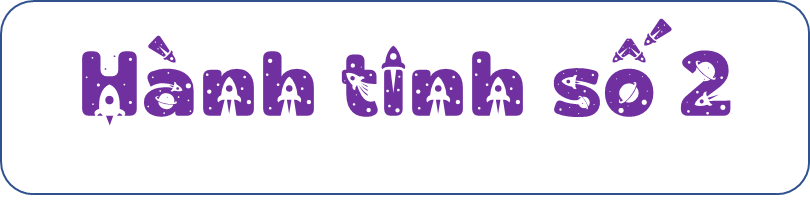 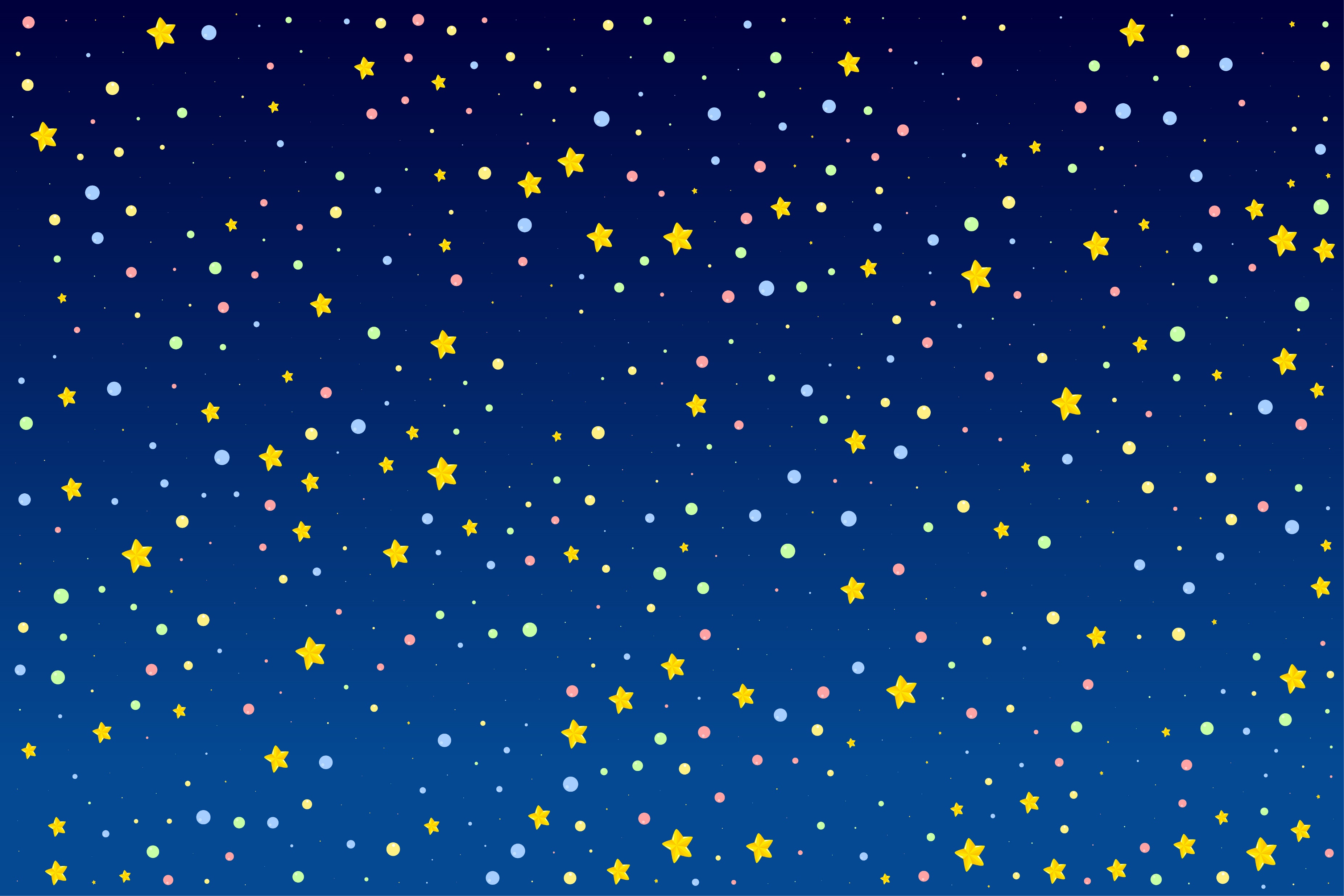 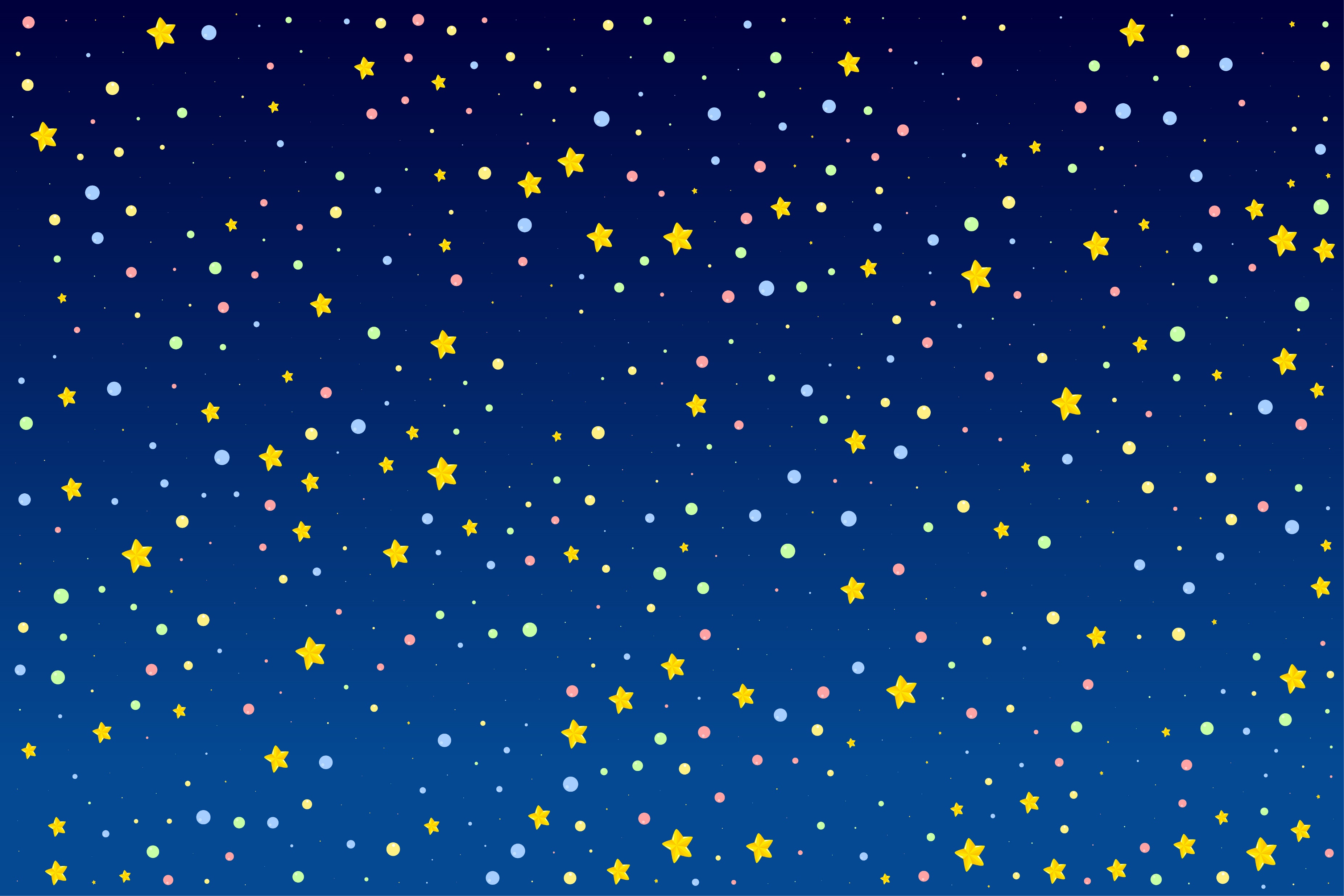 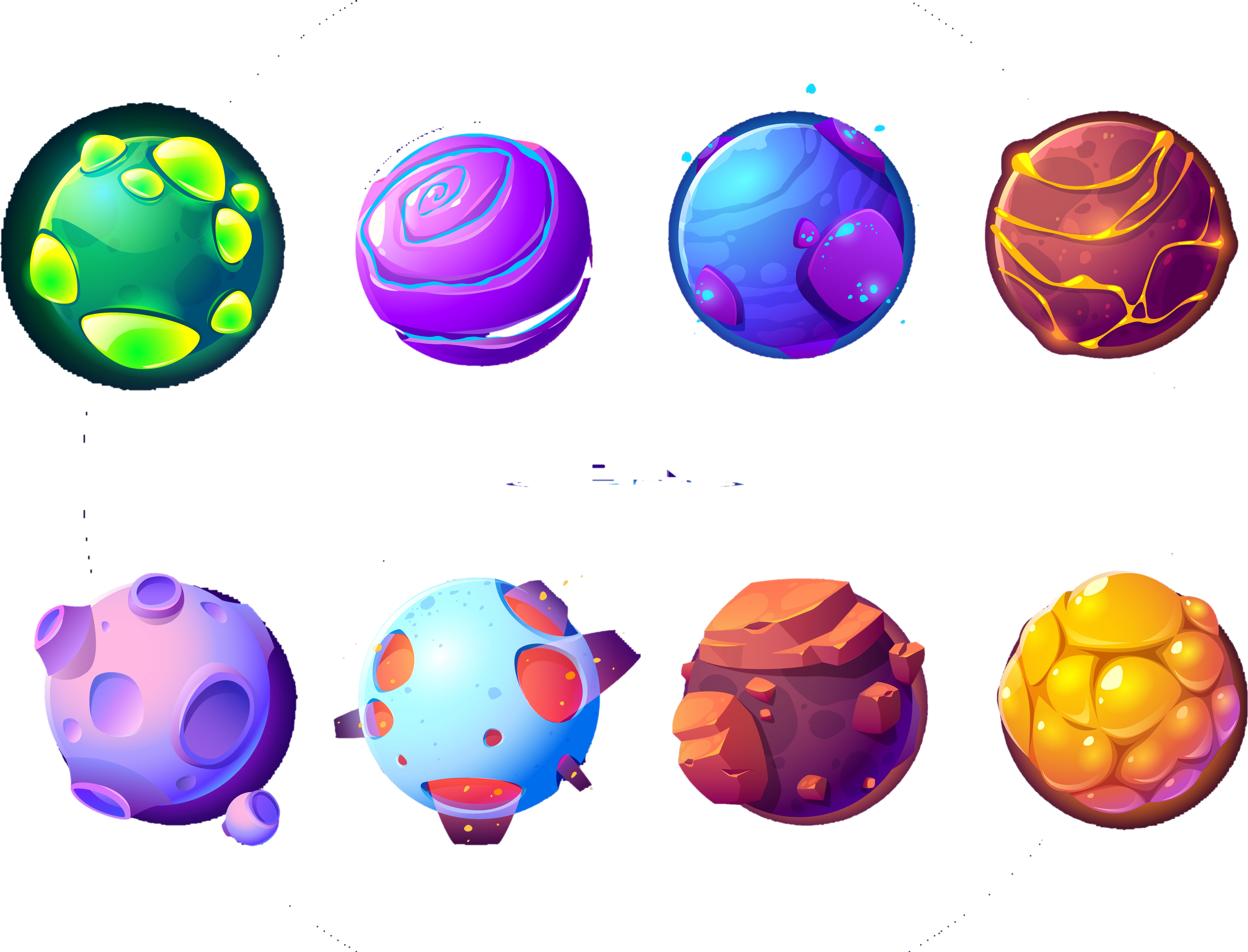 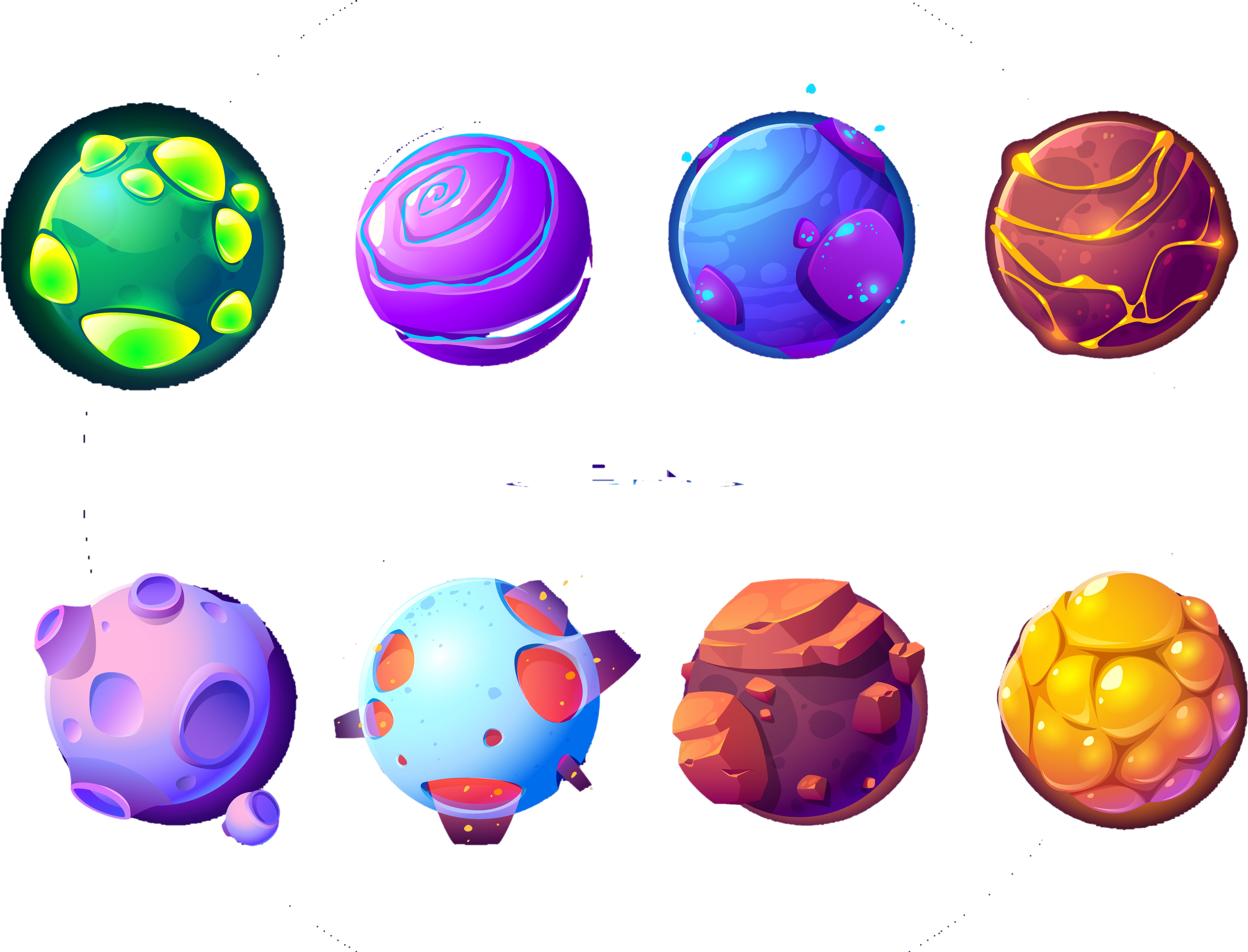 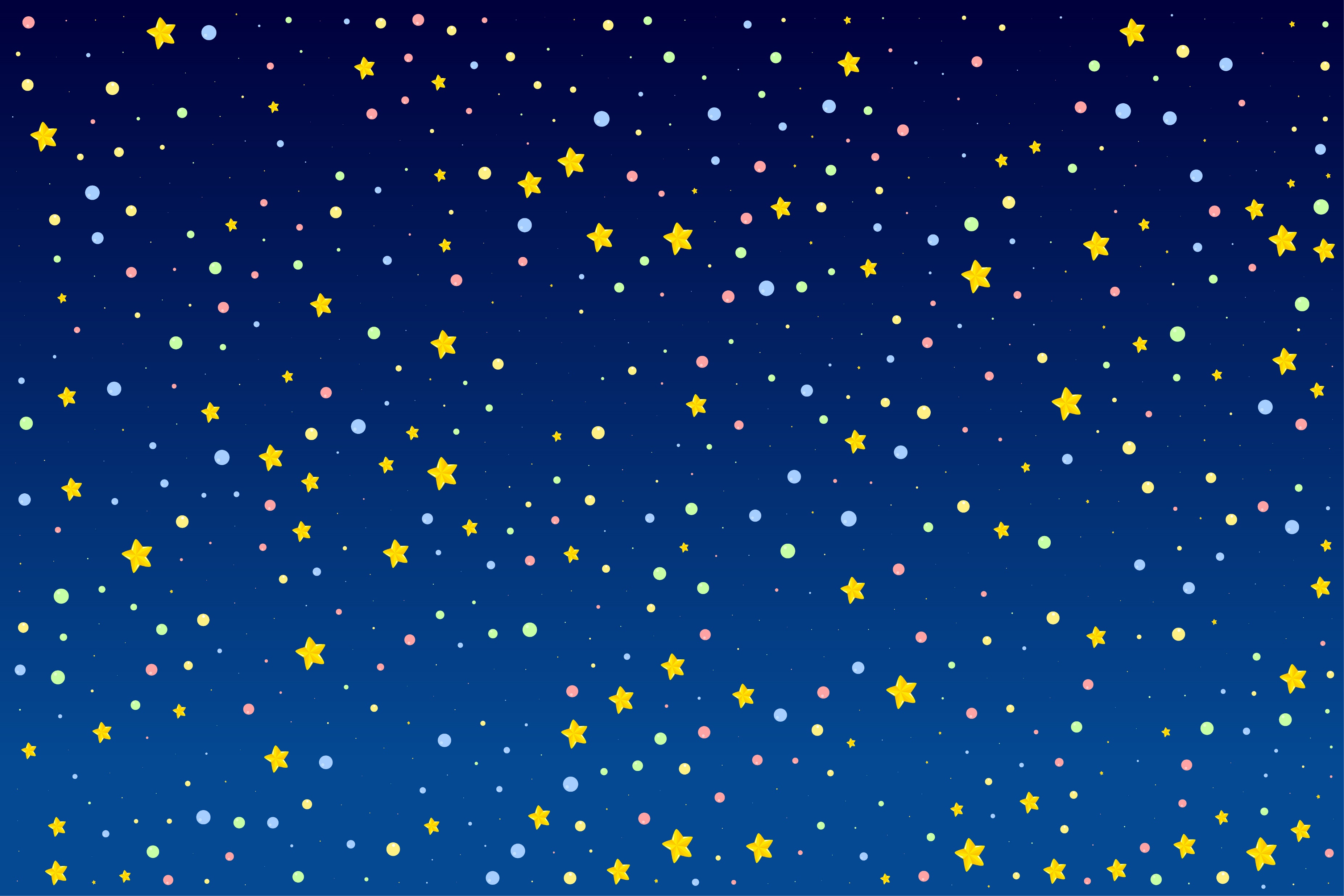 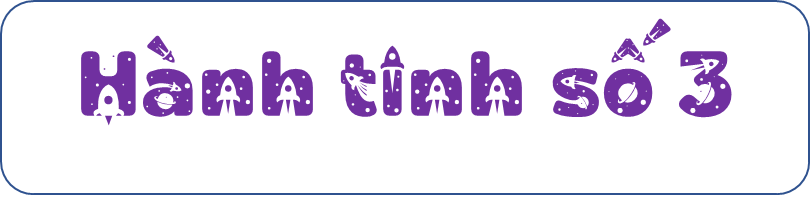 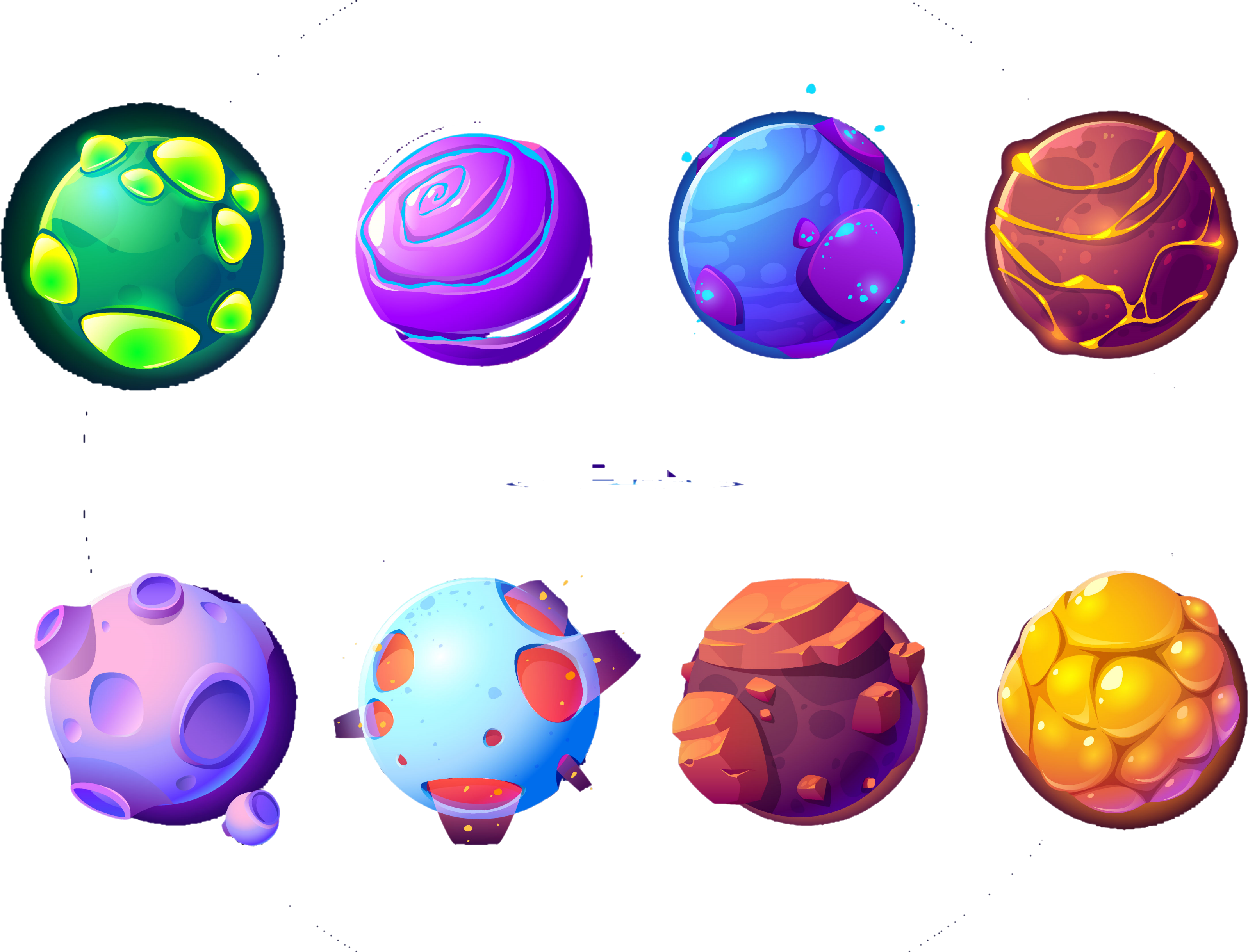 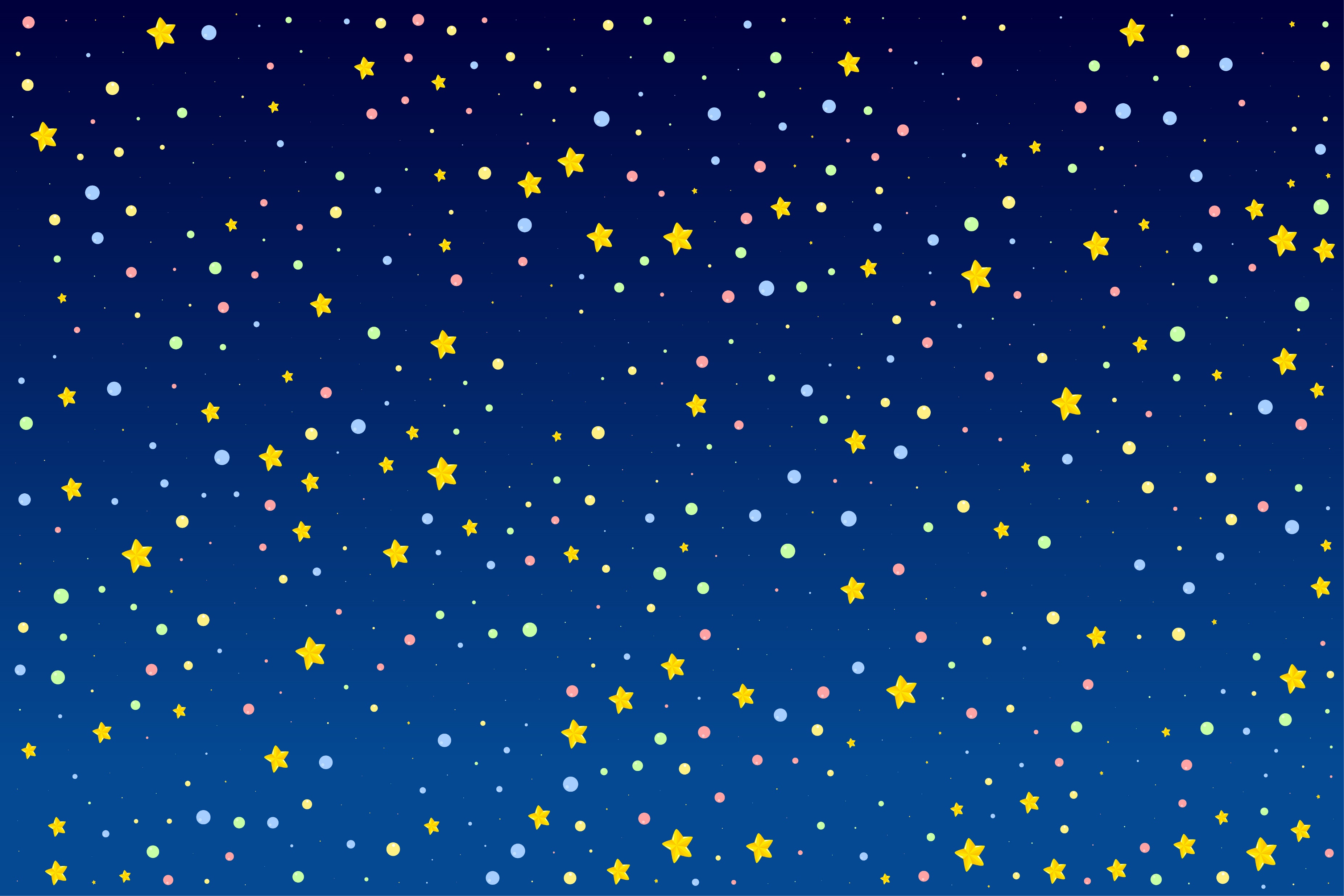 3. Một cửa hàng pizza có chương trình khuyến mãi giảm giá 15% tất cả các loại bánh pizza. Nhân dịp sinh nhật An, mẹ mua một bánh pizza hải sản và một bánh pizza thập cẩm. Giá chưa giảm của hai loại bánh pizza hải sản và pizza thập cẩm lần lượt là 239.000 đồng và 219.000 đồng. Hỏi mẹ được giảm giá tất cả bao nhiêu tiền và mẹ phải trả bao nhiêu tiền khi mua hai cái bánh pizza trên?
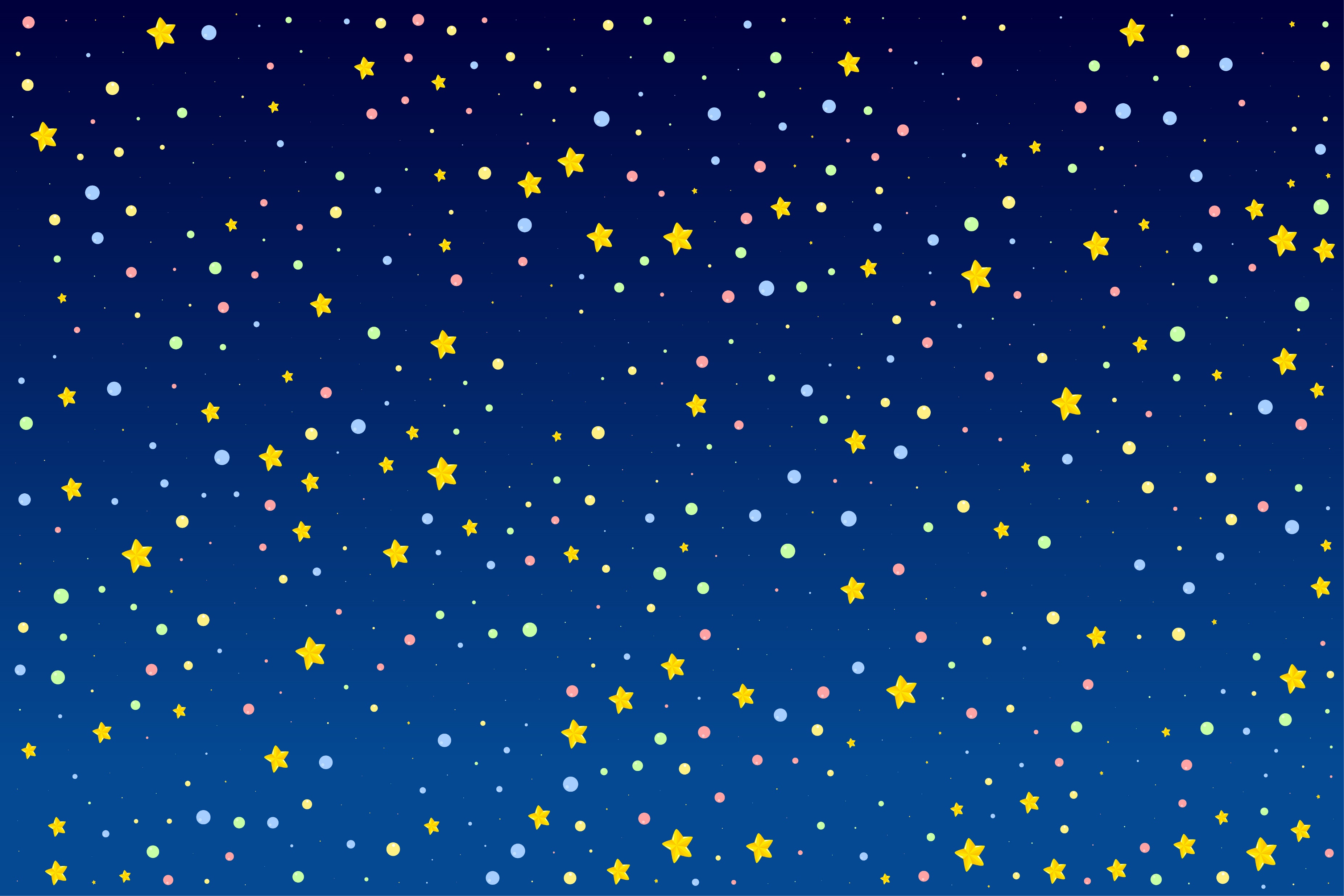 Giá chưa giảm của hai bánh pizza:
Tổng giá chưa giảm = 239.000+219.000=458.000 đồng.
Số tiền được giảm:
Số tiền giảm = 458.000×15%=458.000×0,15=68.700 đồng.
Số tiền mẹ phải trả:
Số tiền phải trả = 458.000−68.700=389.300 đồng.

Đáp án:
Số tiền được giảm: 68.700 đồng.
Số tiền phải trả: 389.300 đồng.
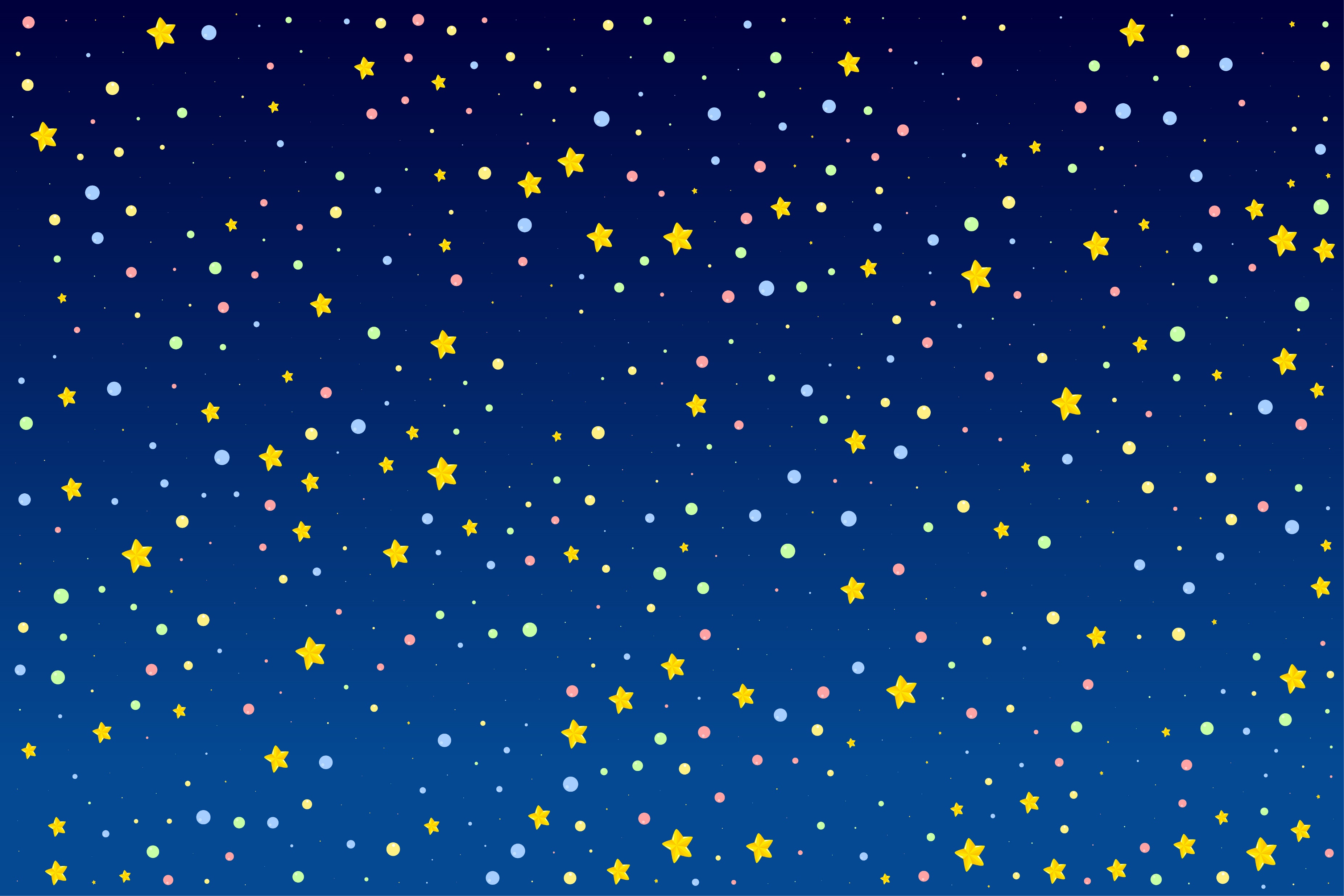 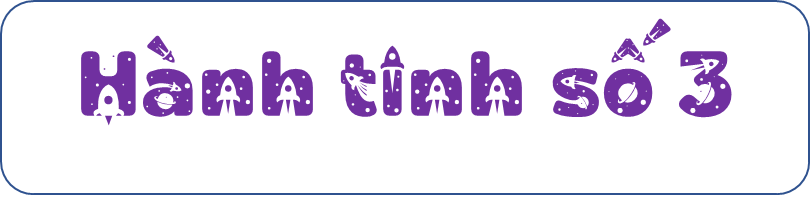 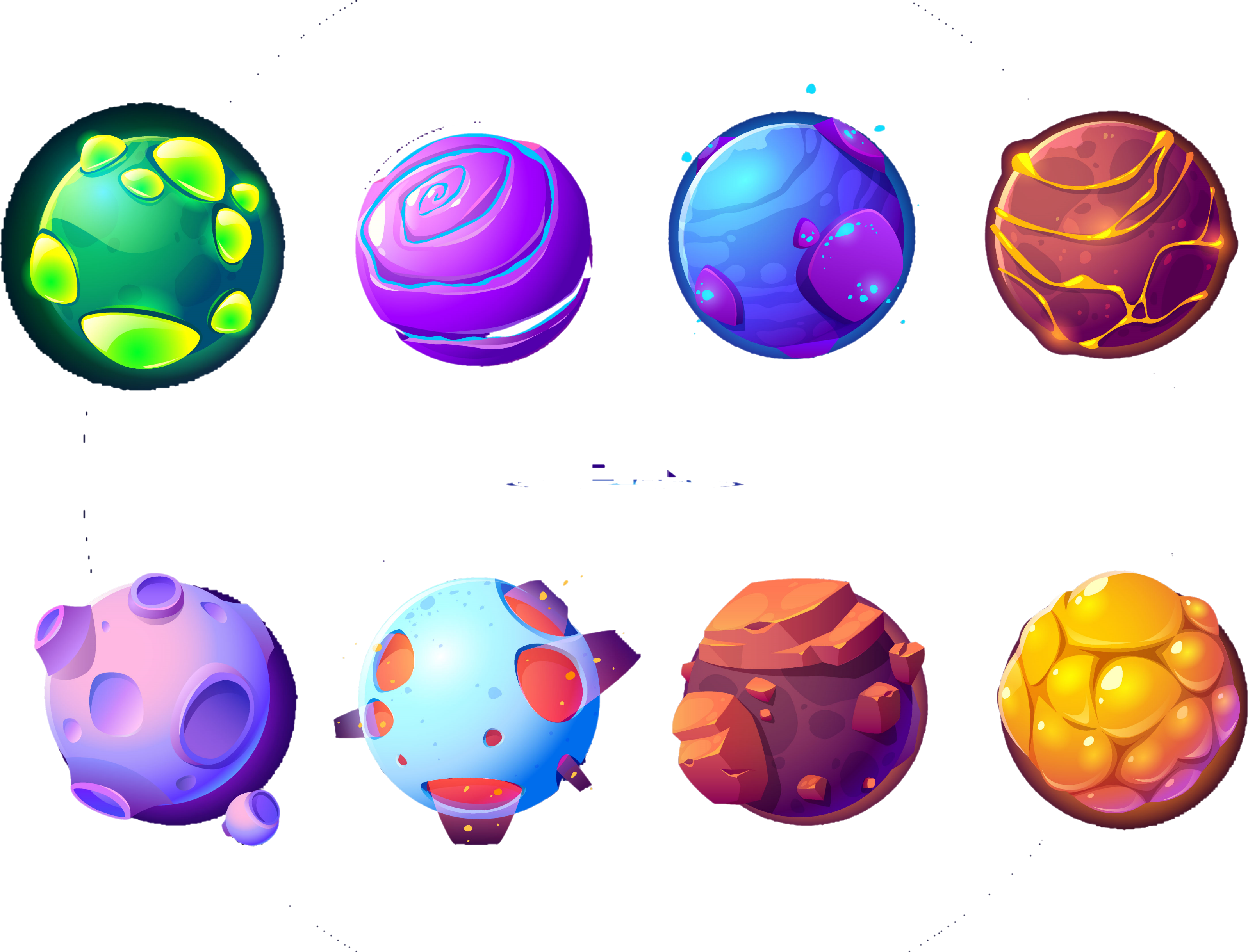 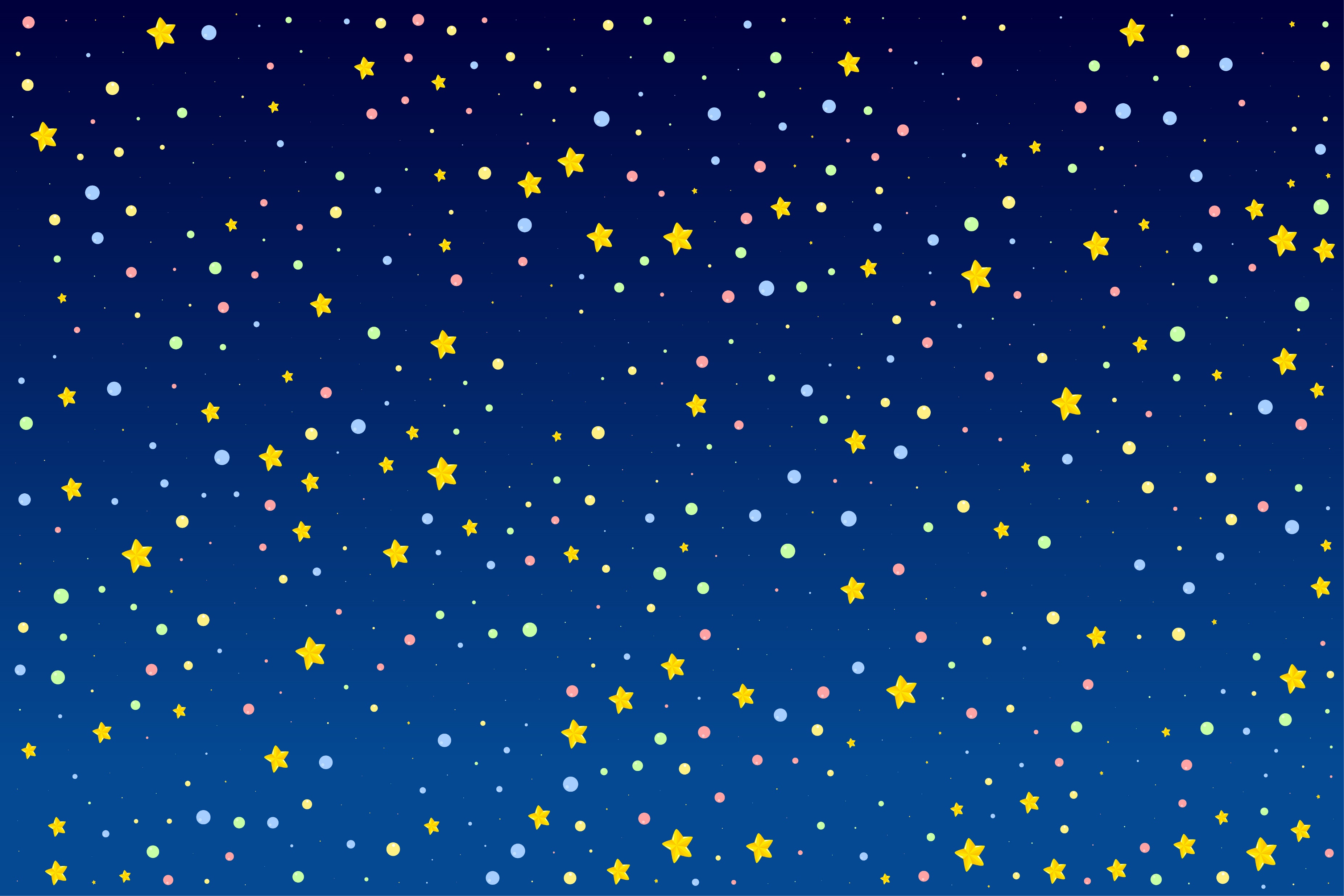 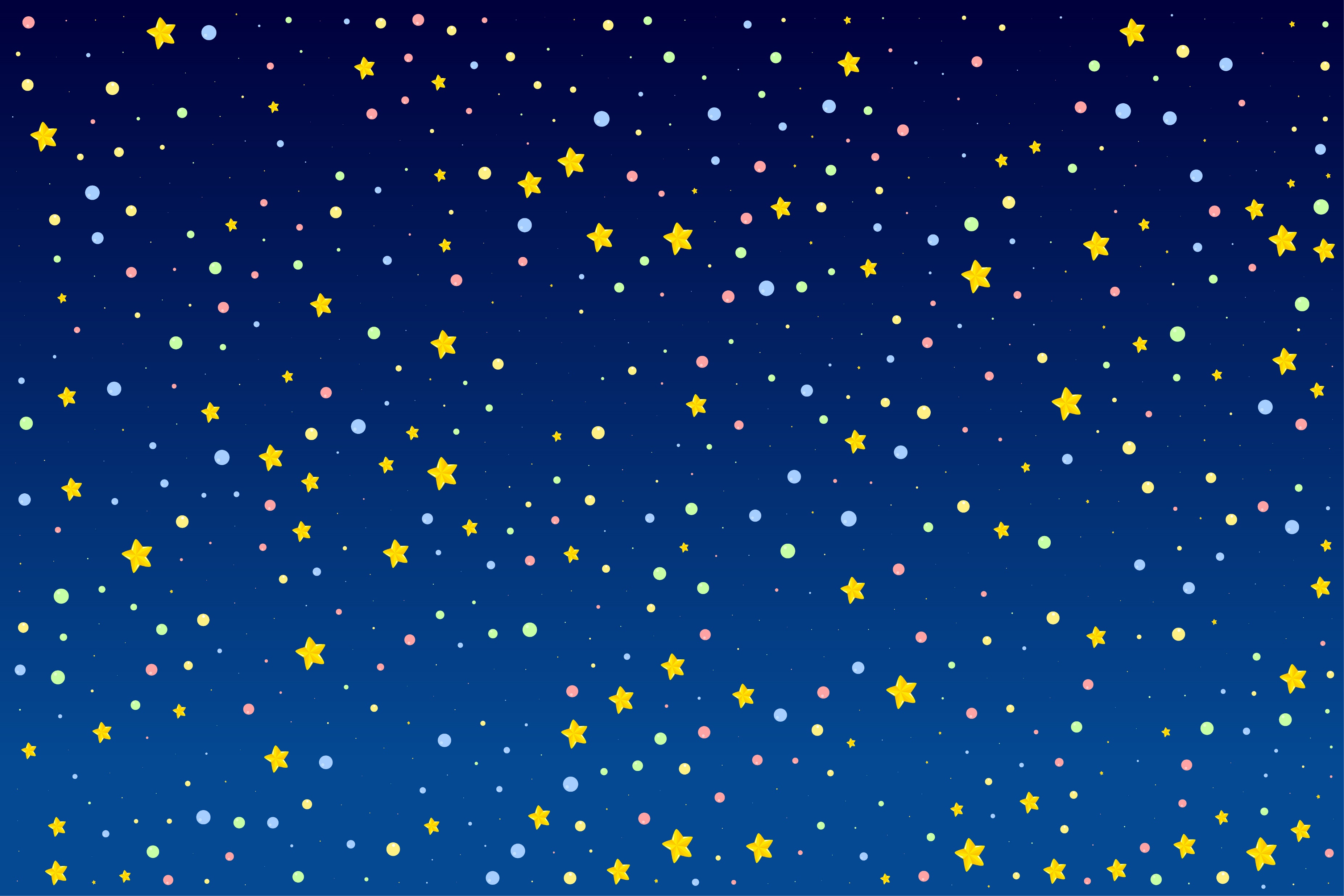 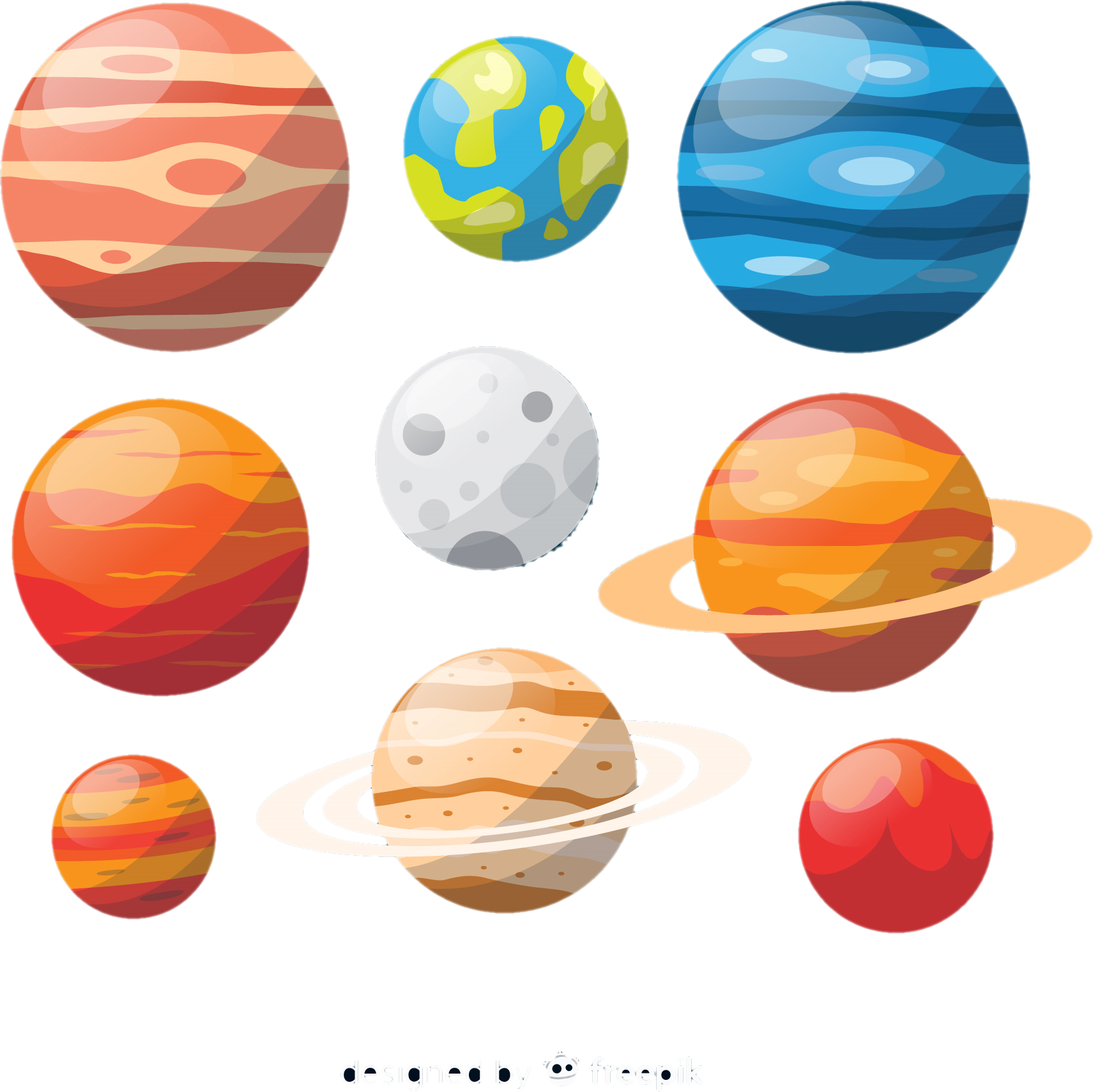 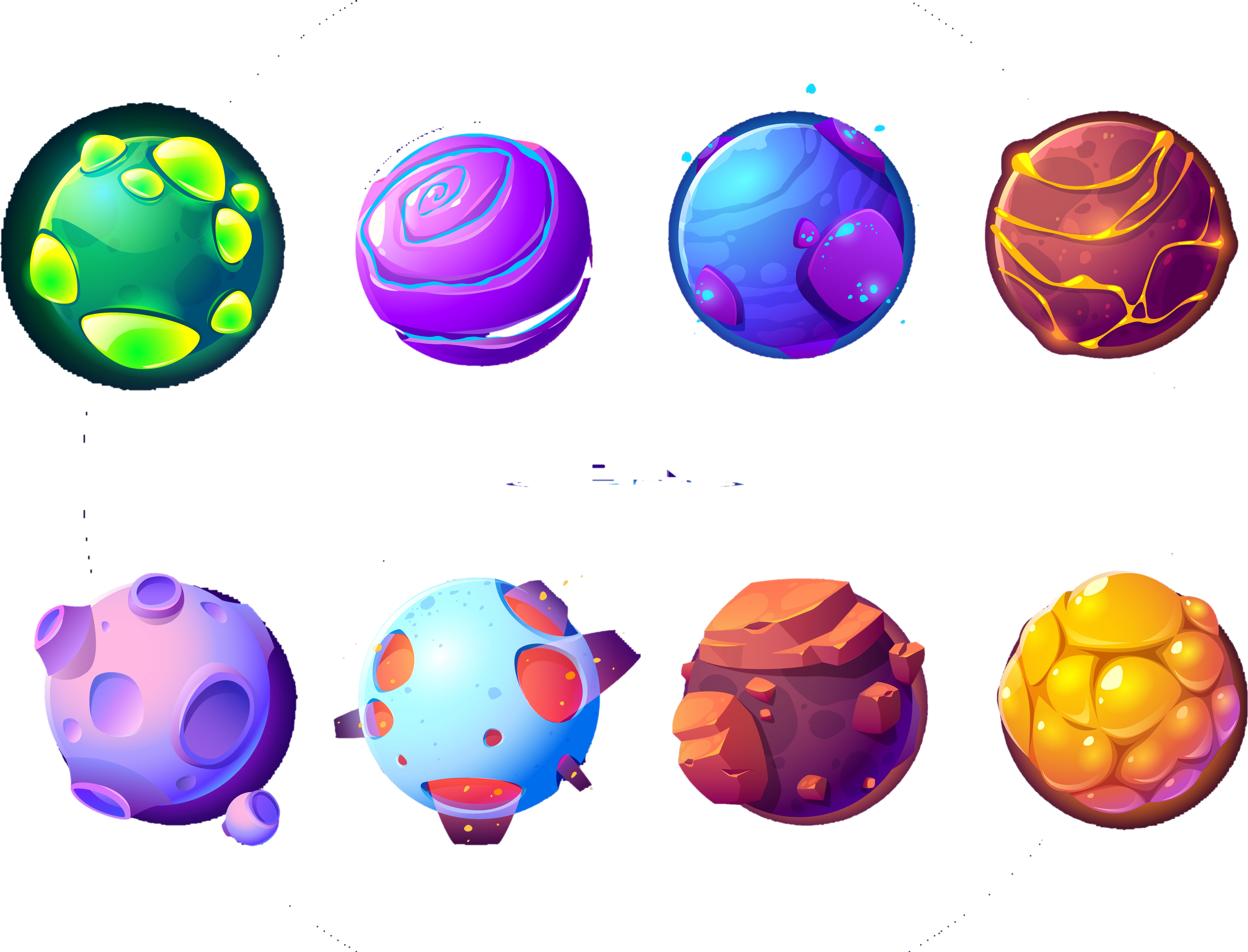 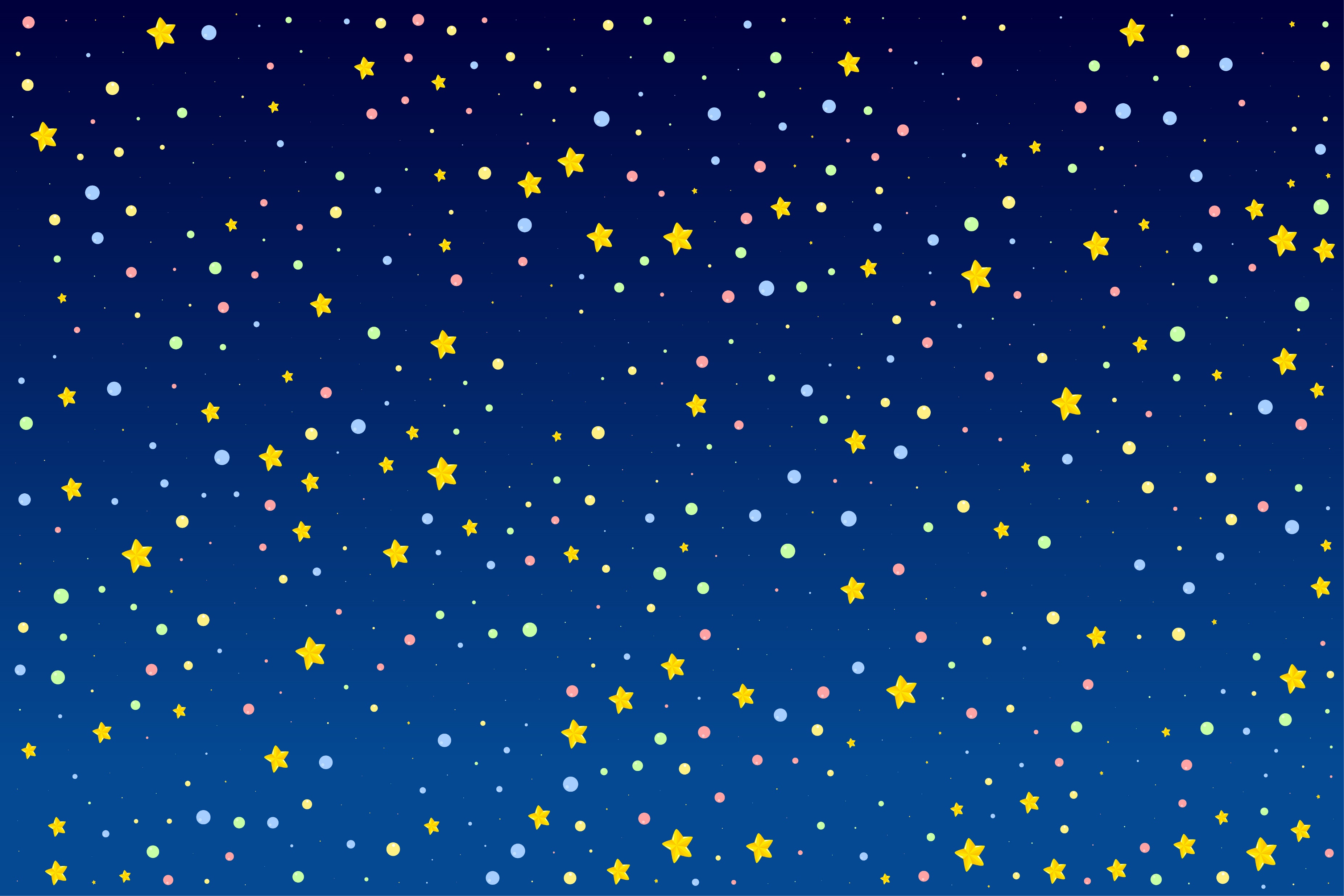 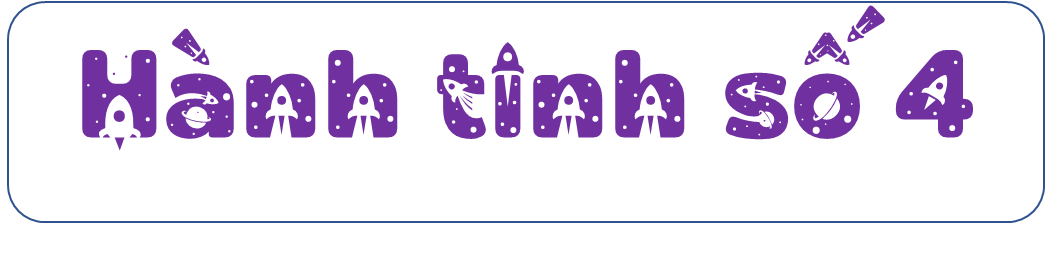 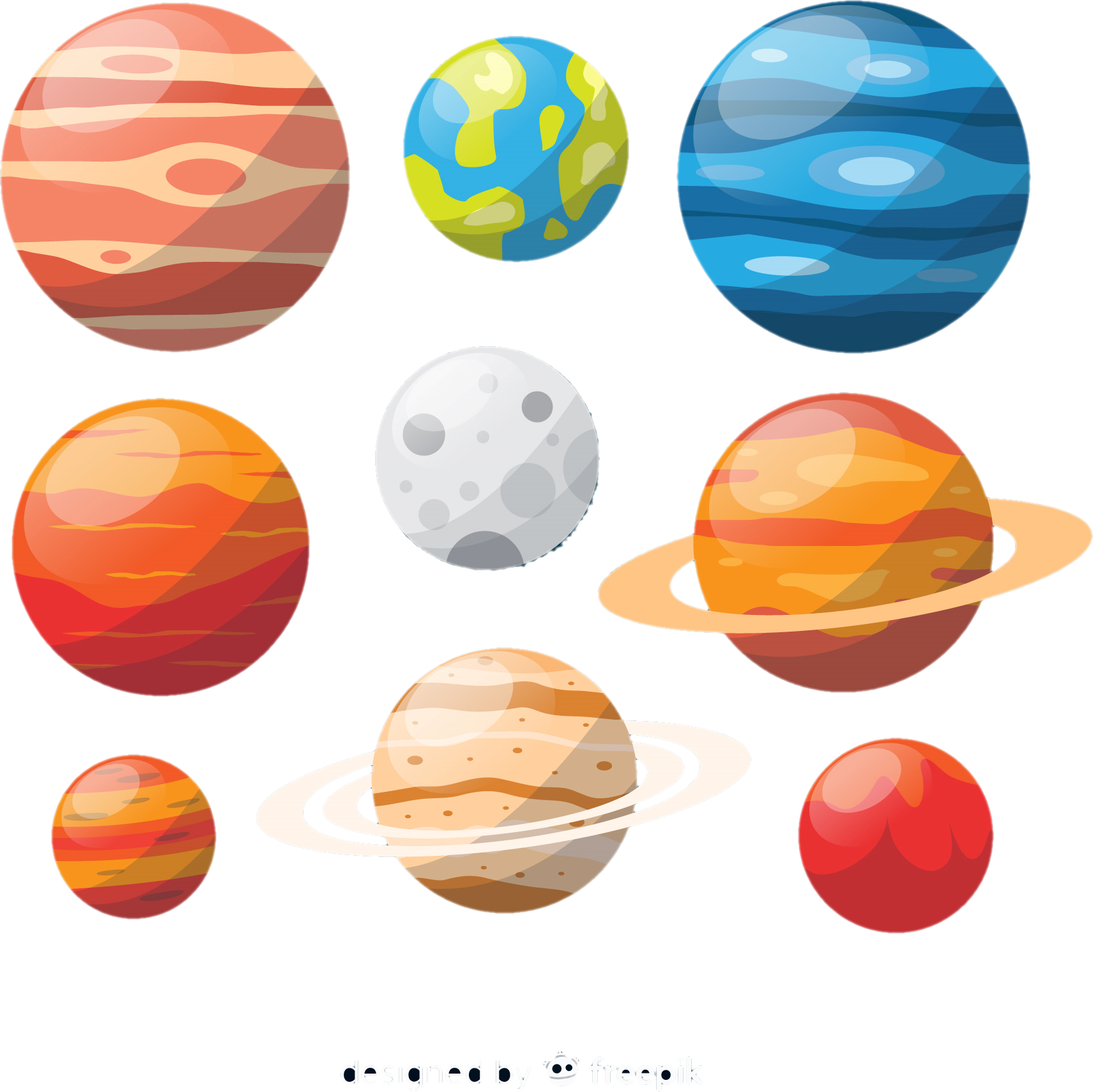 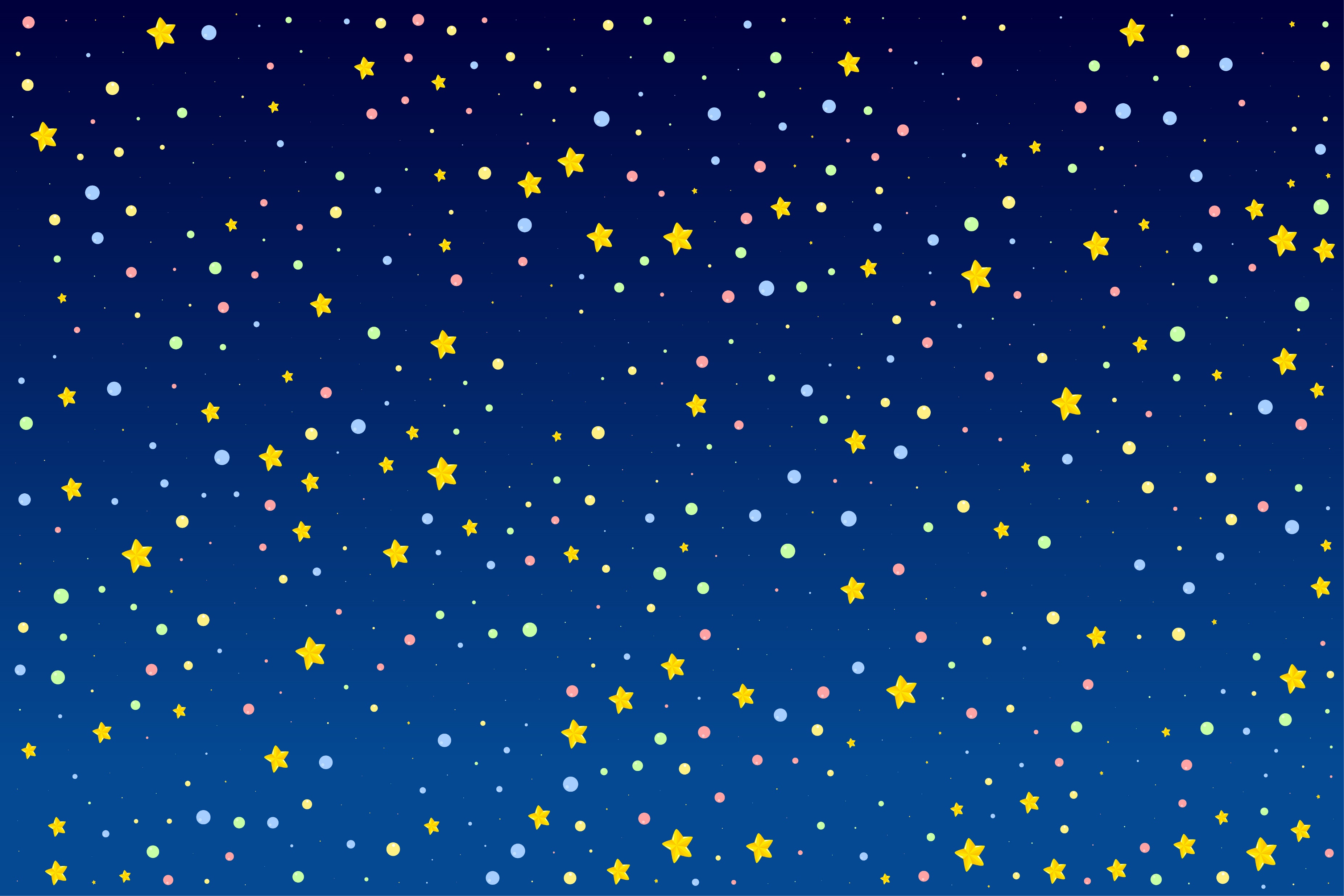 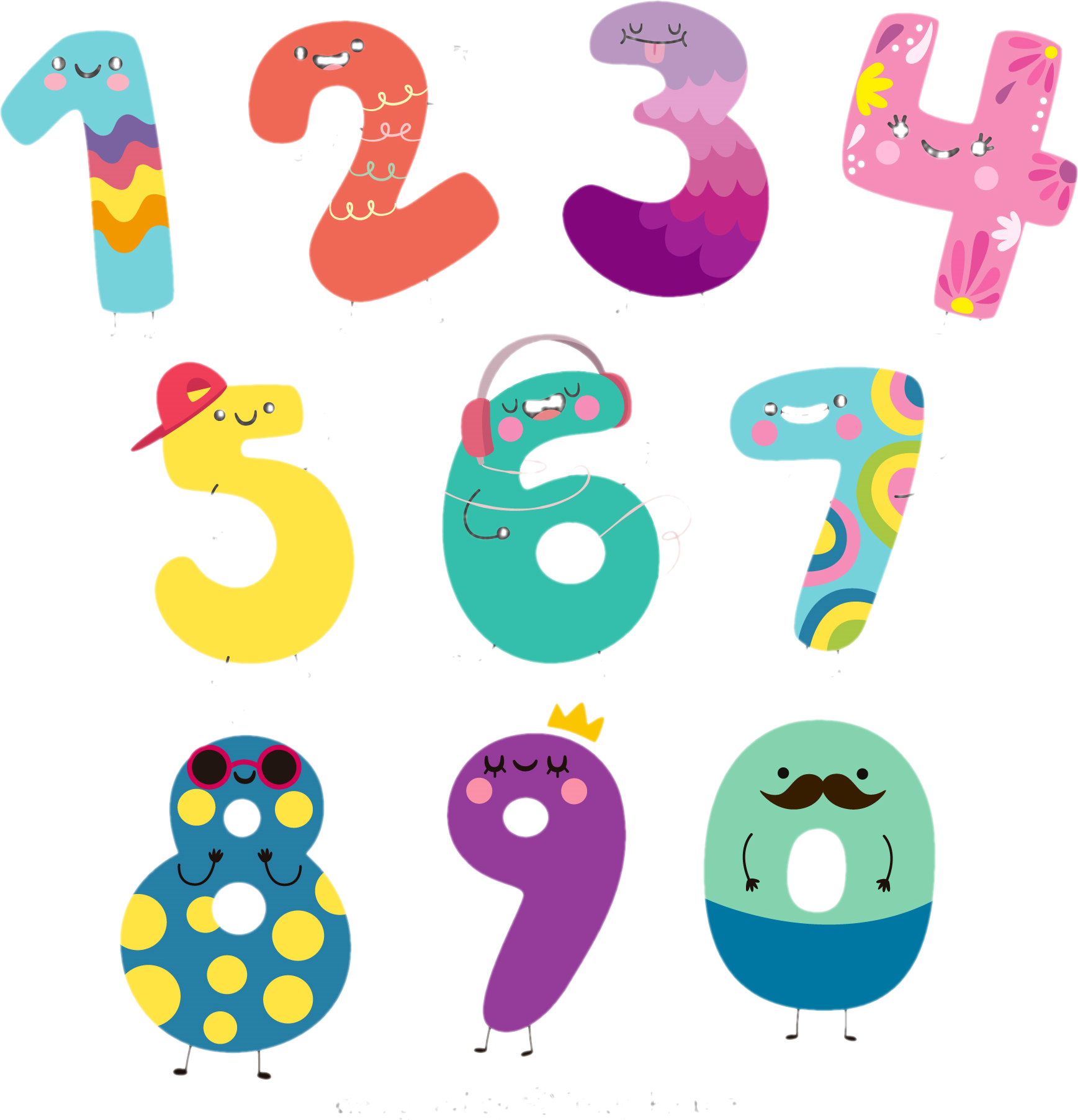 4. Số?Mỗi khay làm đá có 25 ô, mỗi ô có thể tích 6 cm³. Nếu dùng 1,5 l nước để đổ đầy nước vào các ô thì đổ đầy được ................ khay đá. (Biết 1 dm³ = 1 l.)
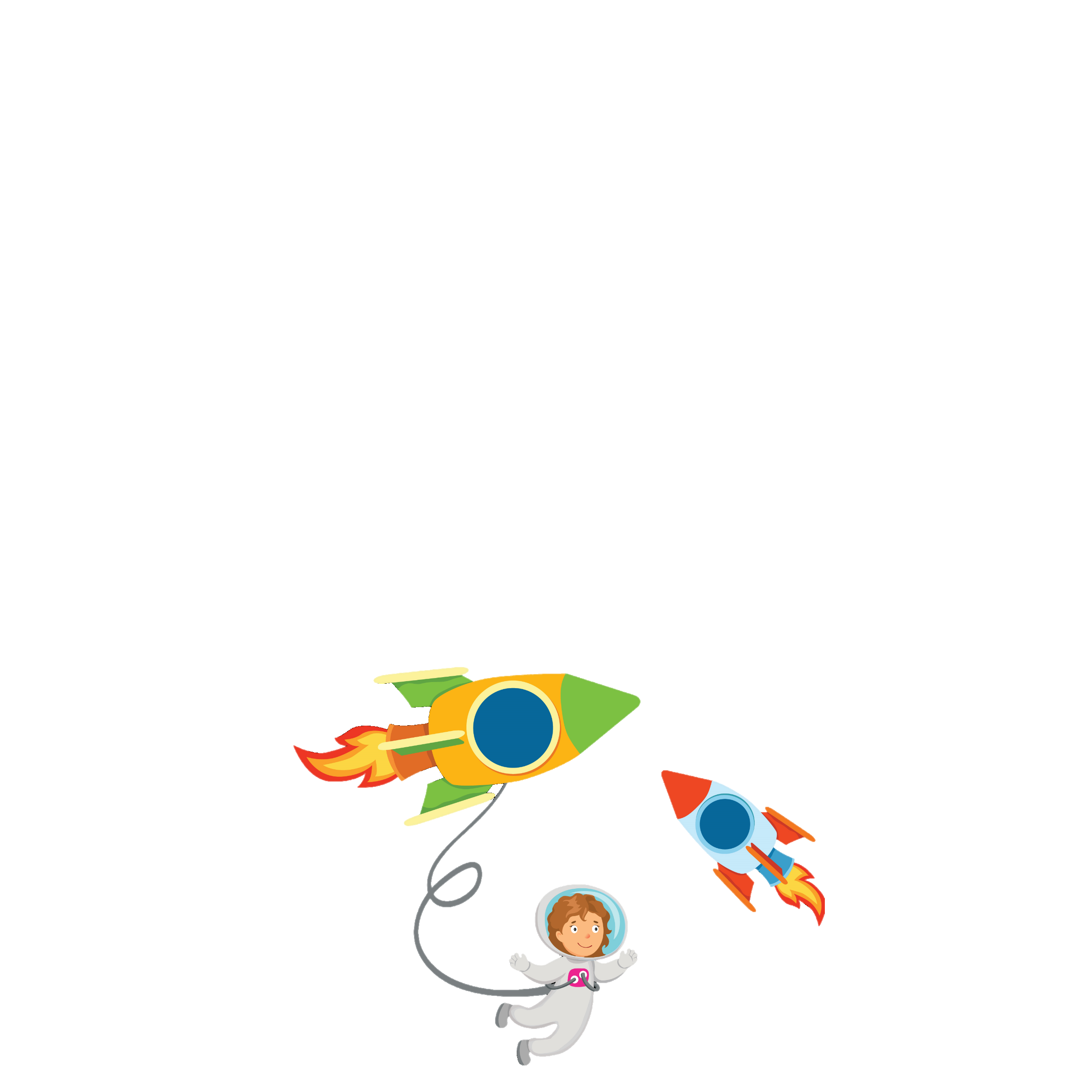 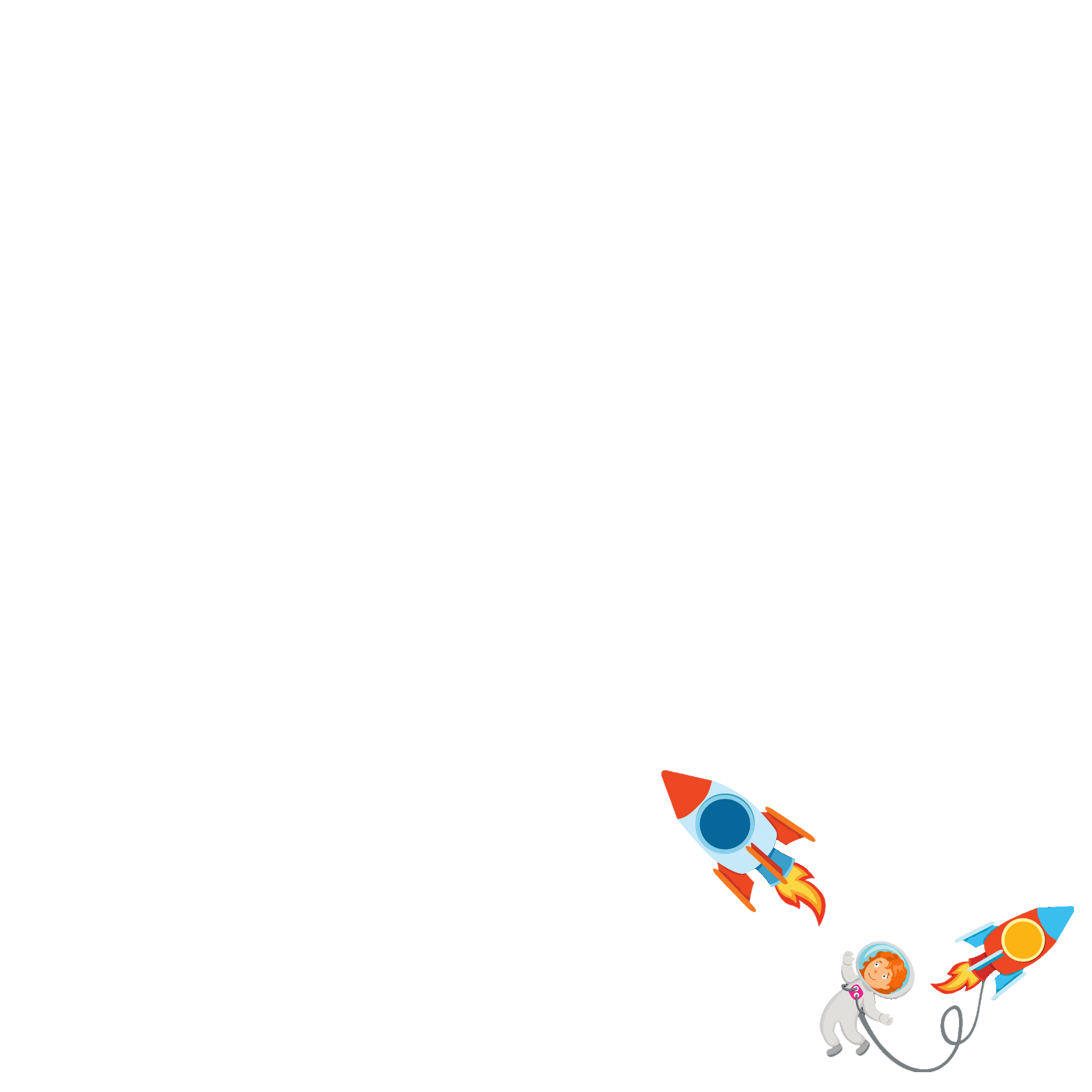 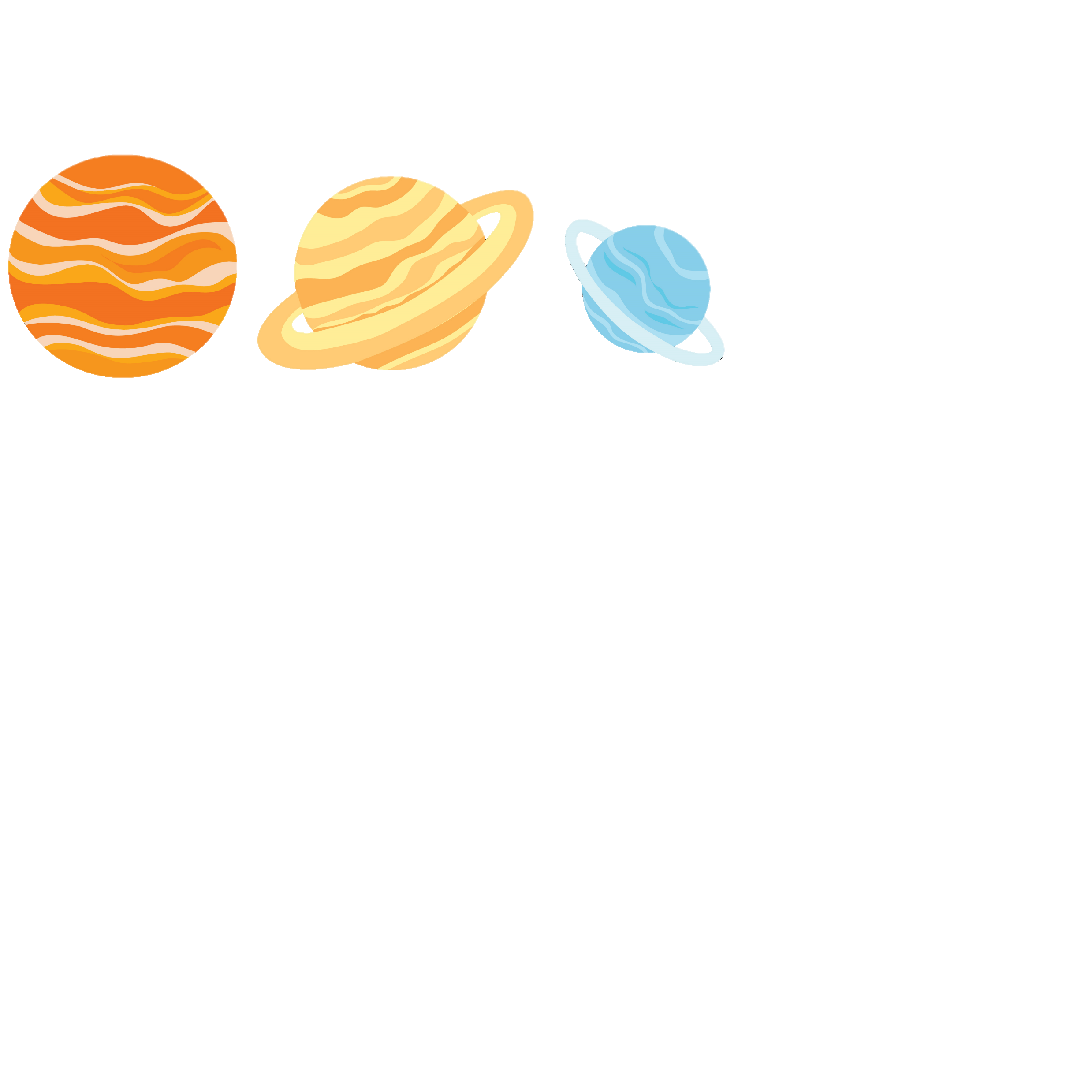 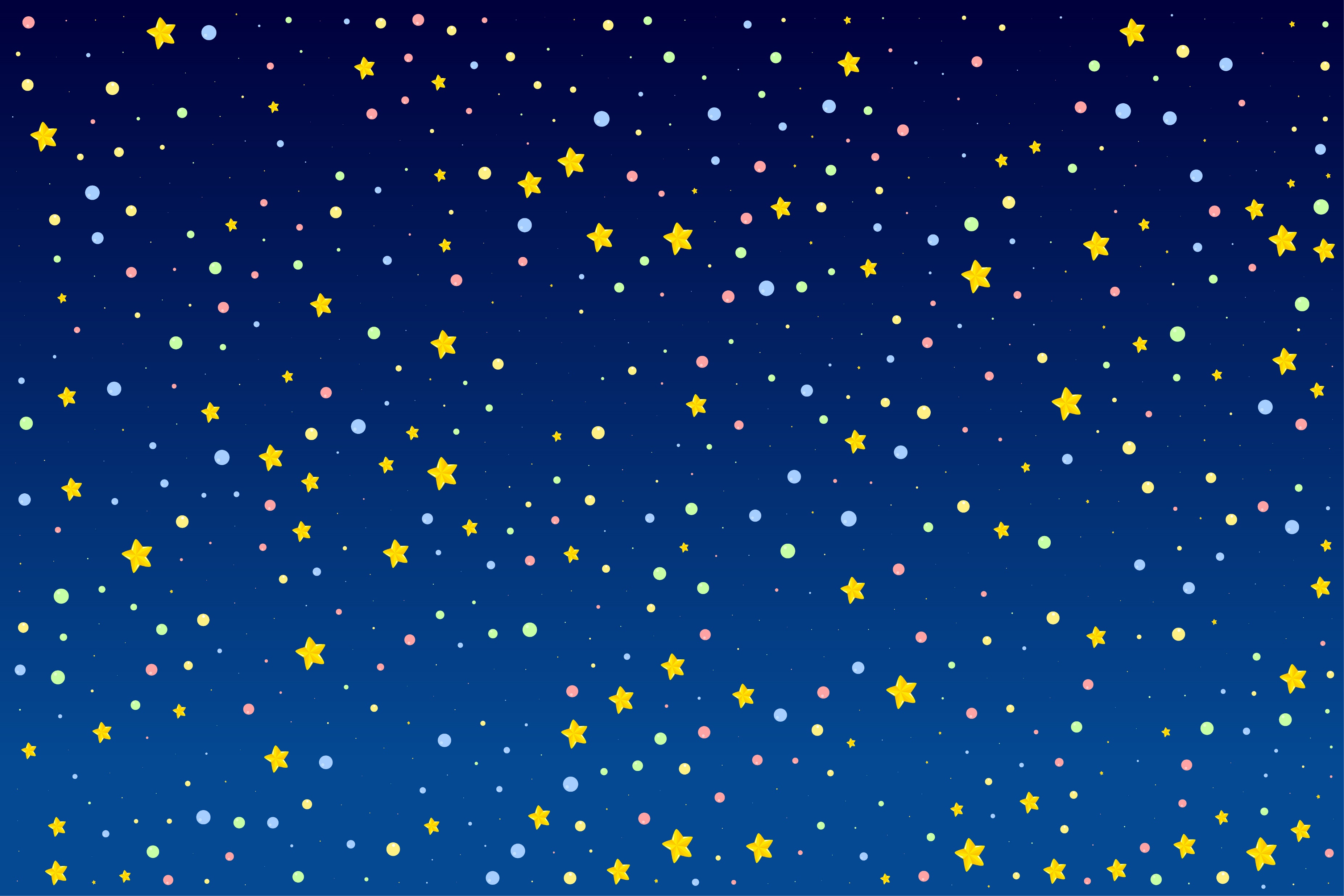 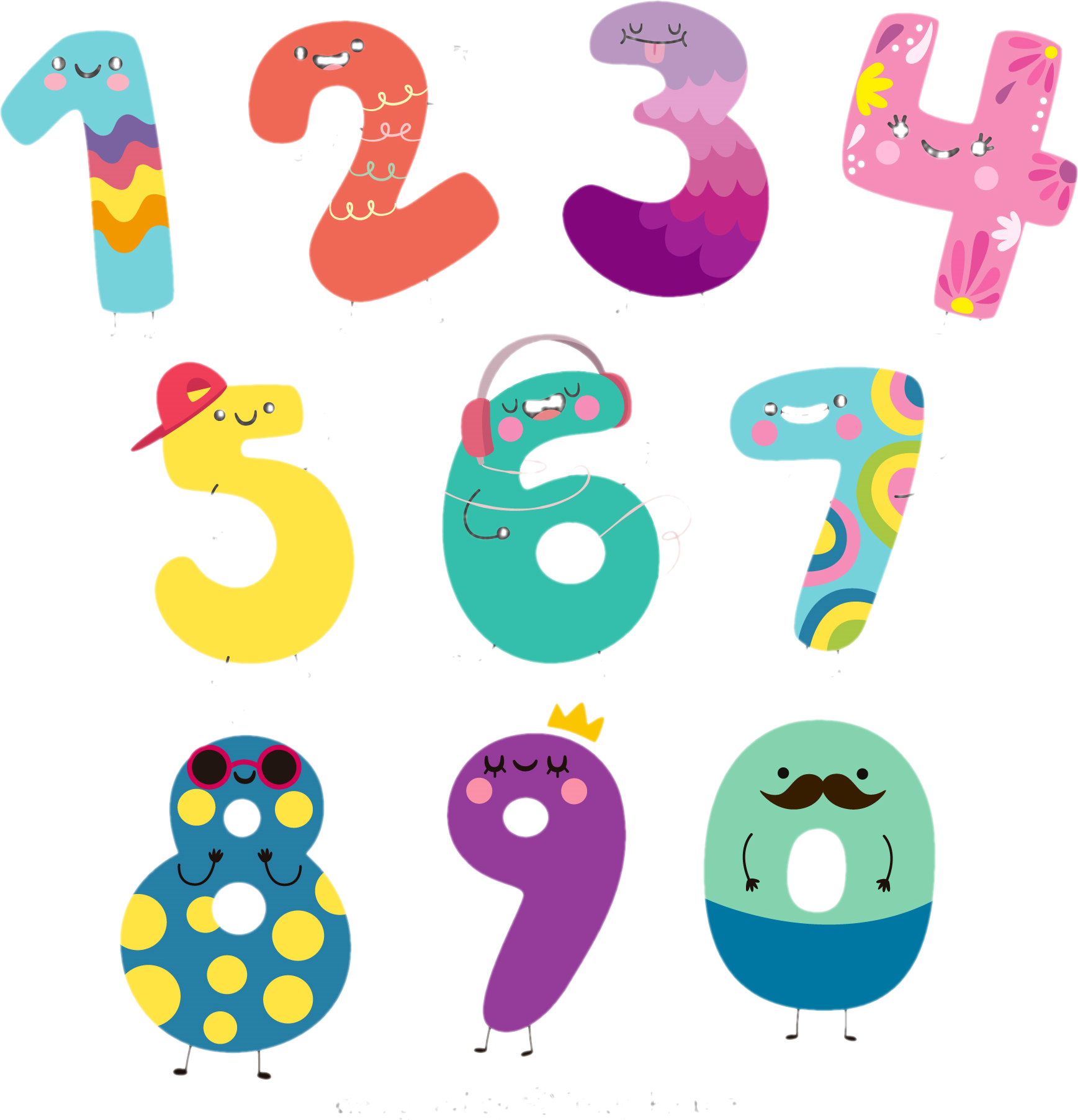 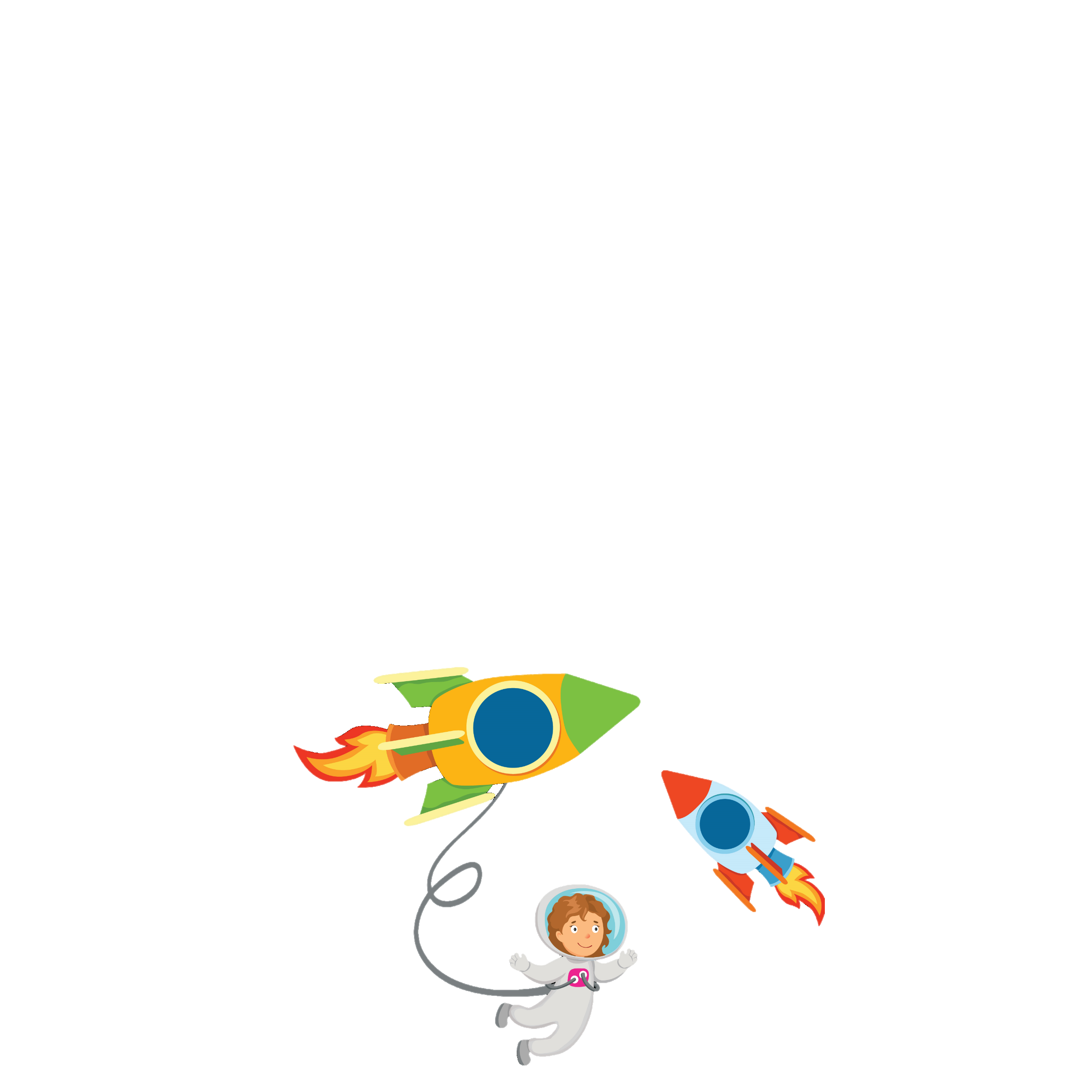 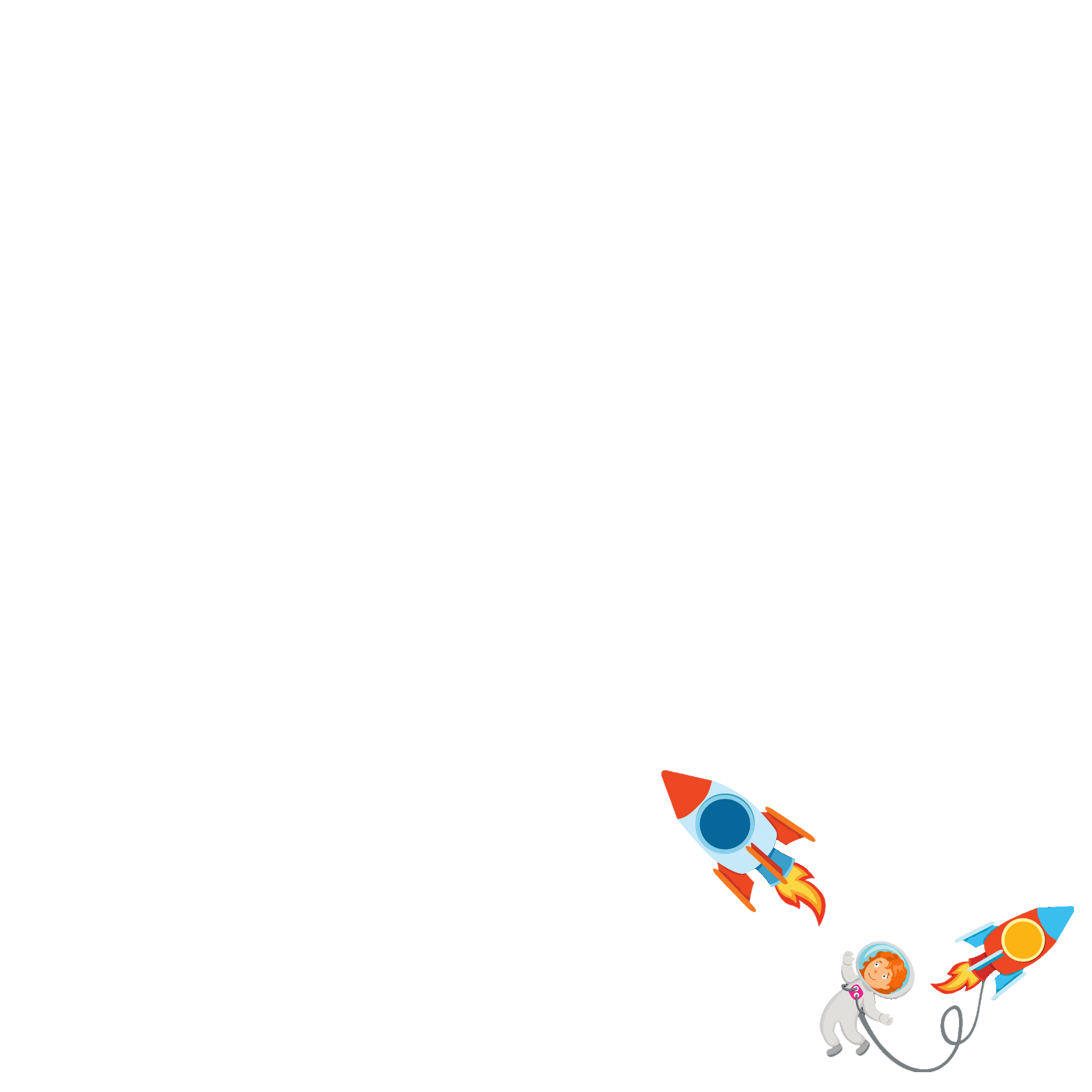 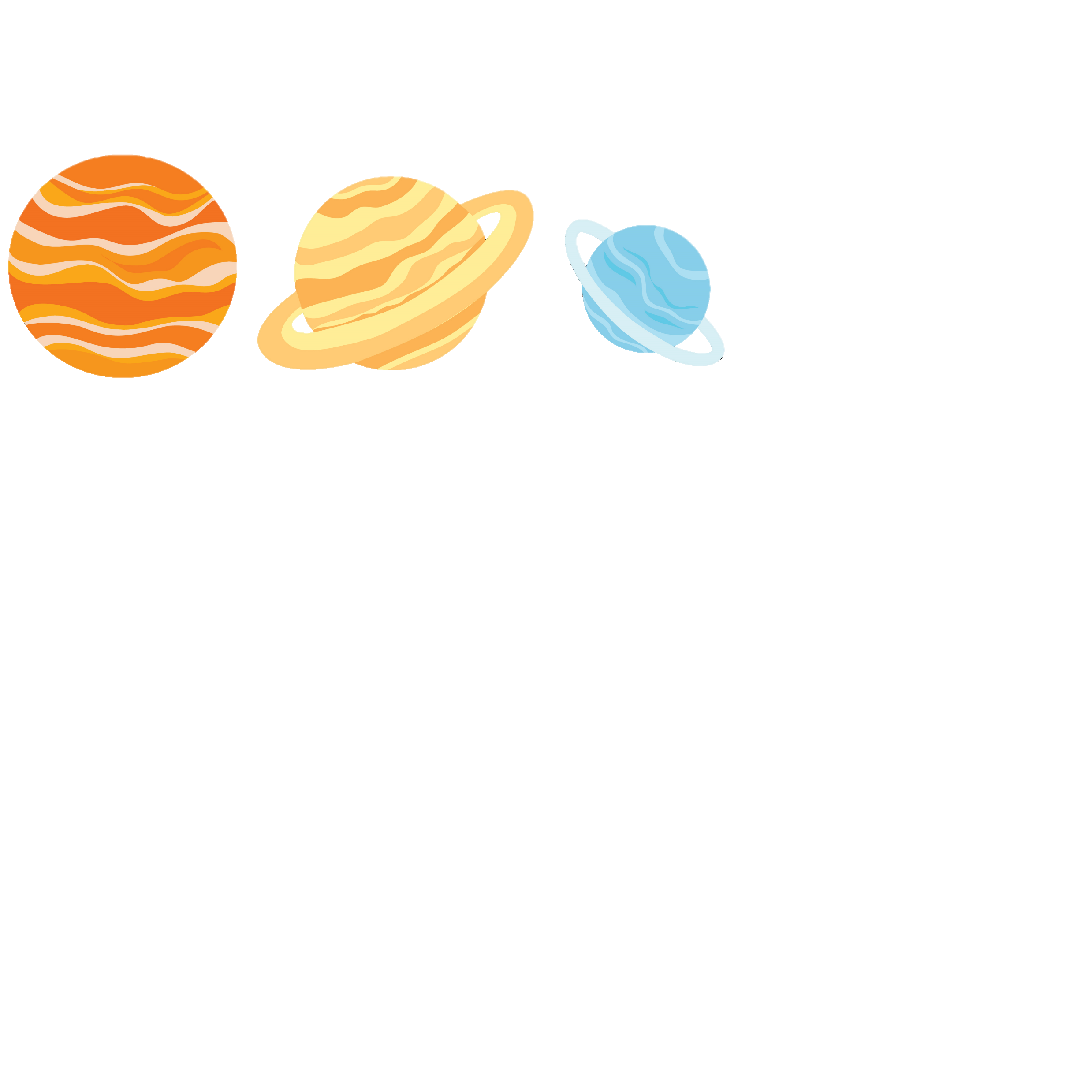 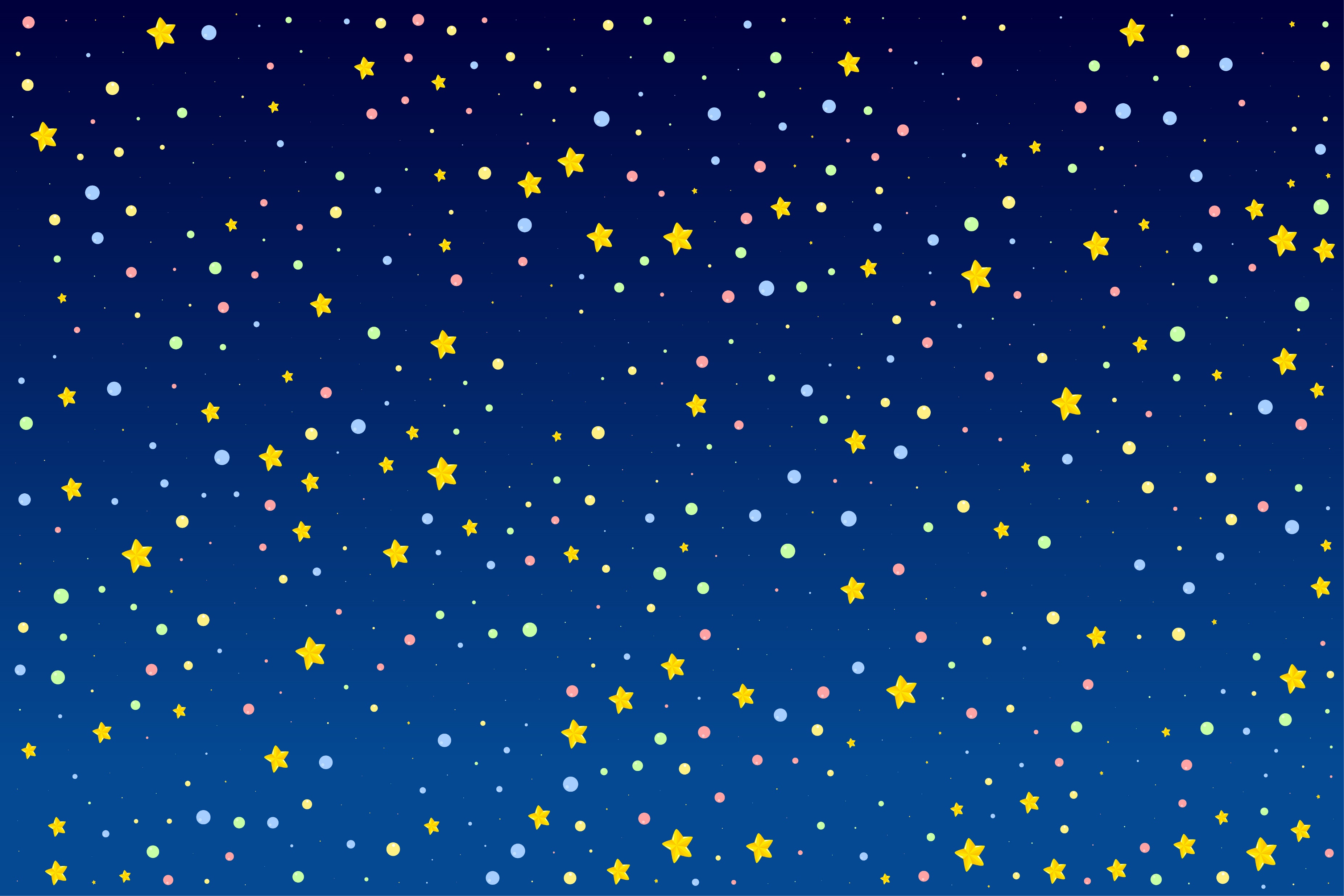 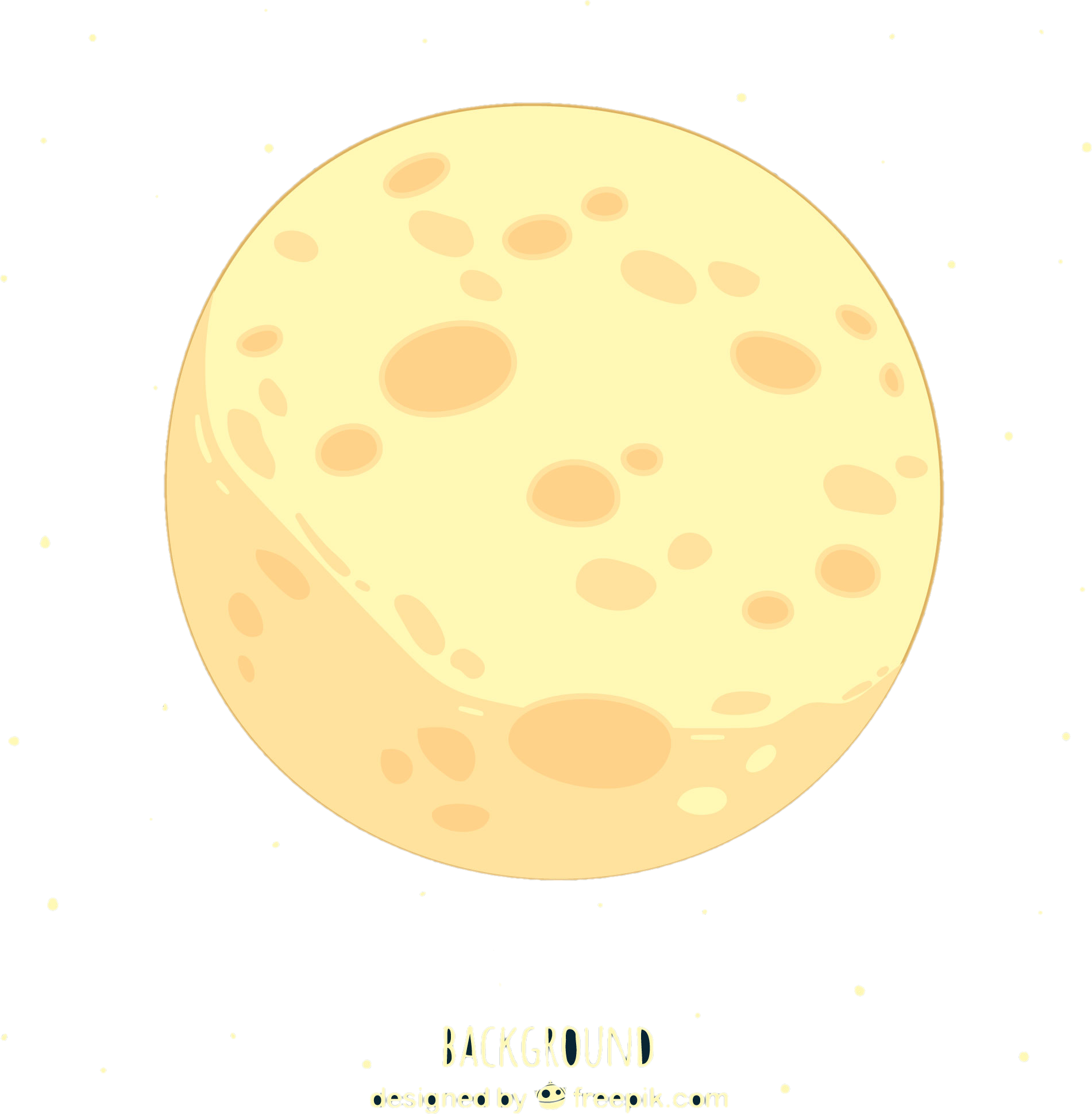 Vậy là chuyến hành trình của chúng ta đã kết thúc rồi.
Cảm ơn các bạn đã đồng hành cùng mình trong chuyến khai phá lần này.
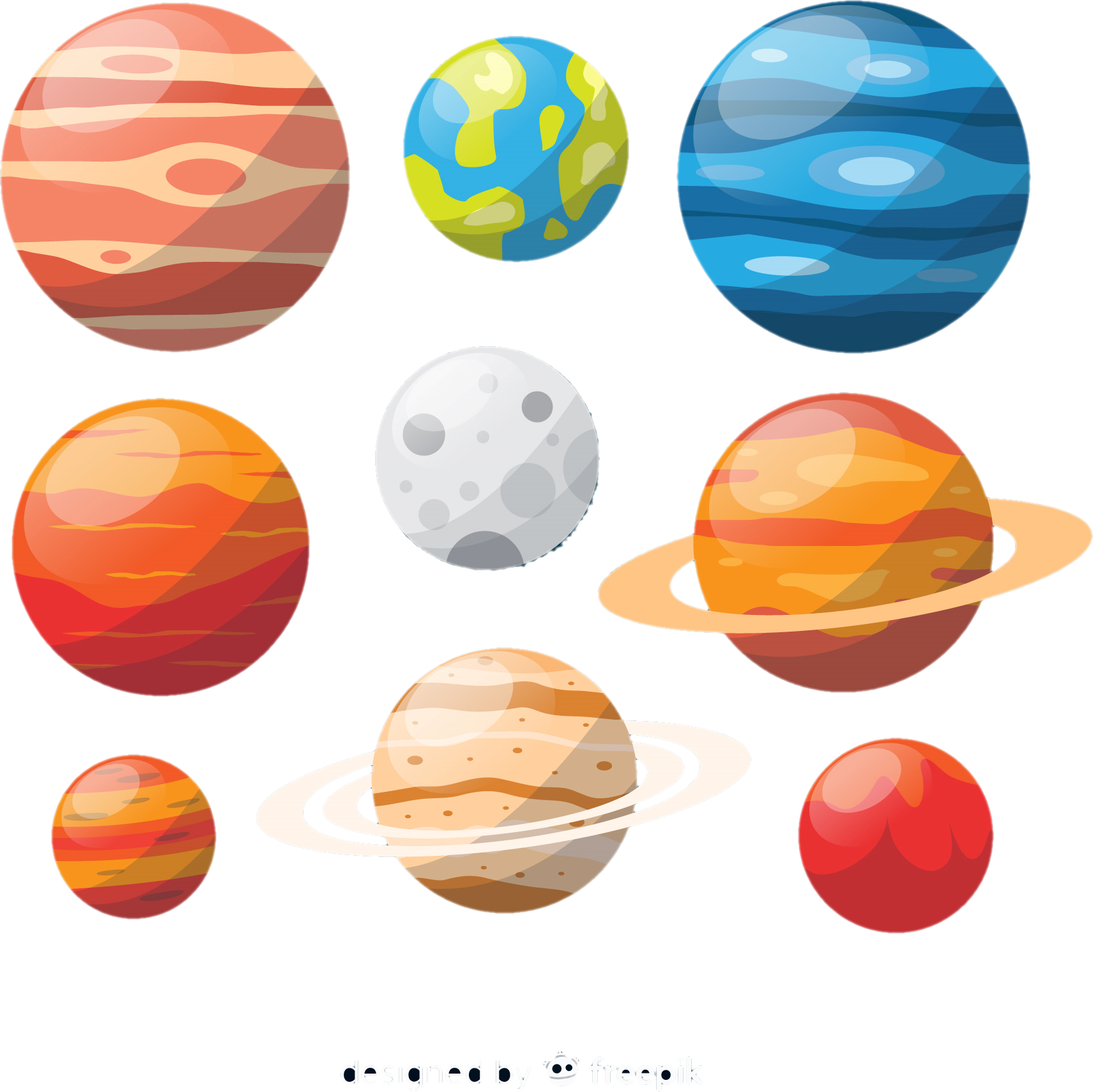 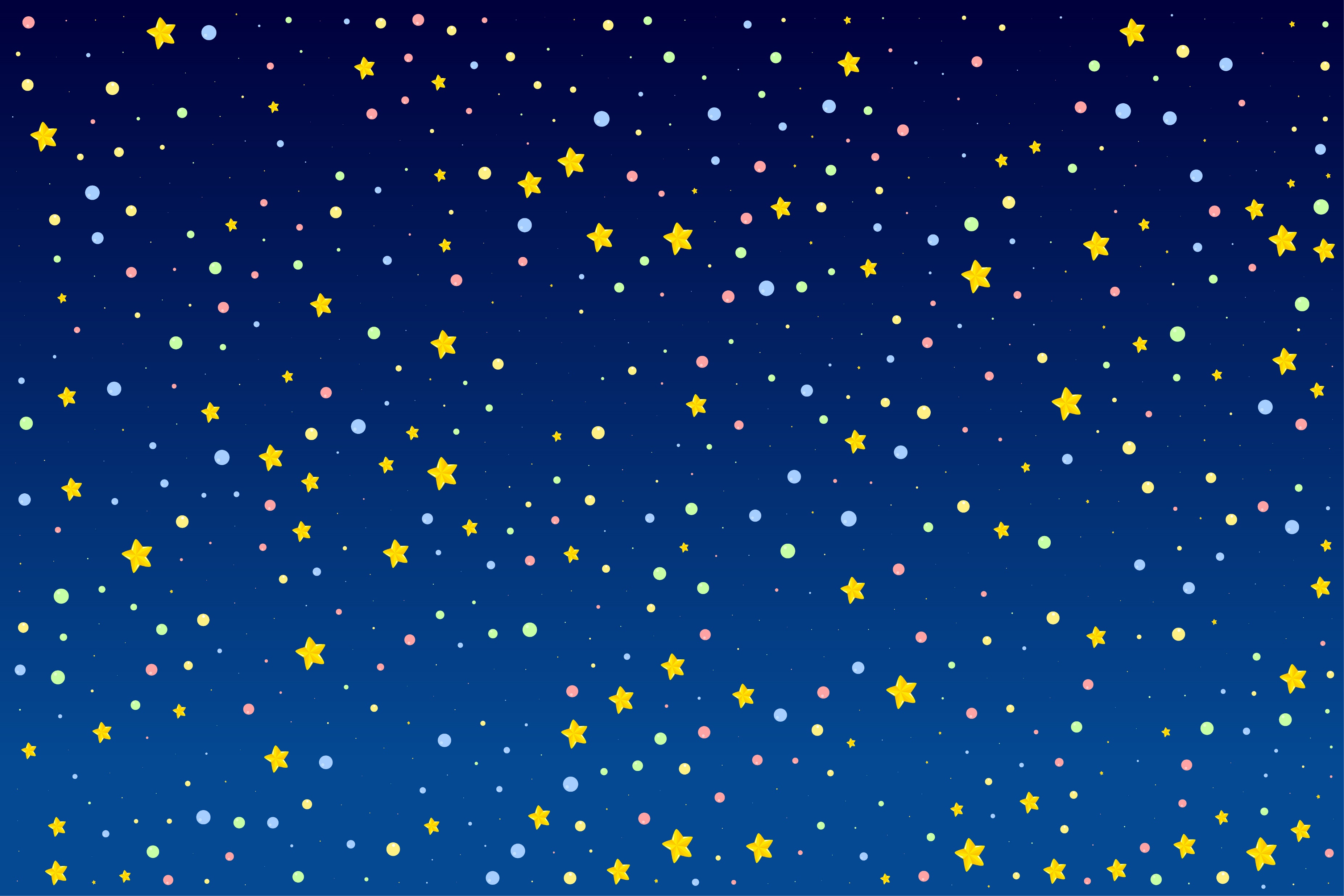 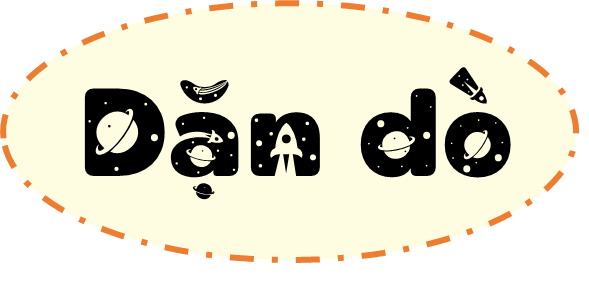 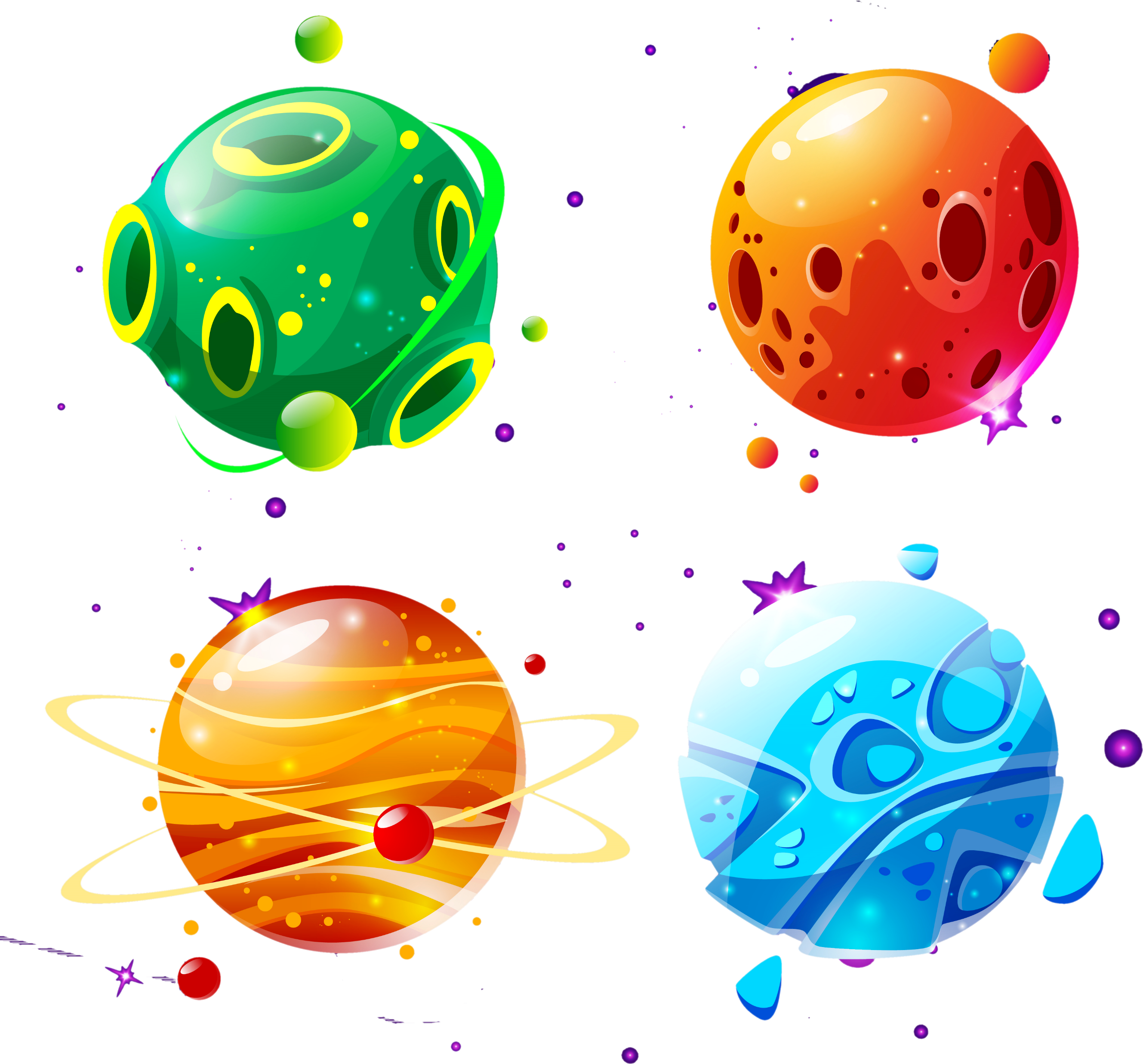 Gv điền vào đây
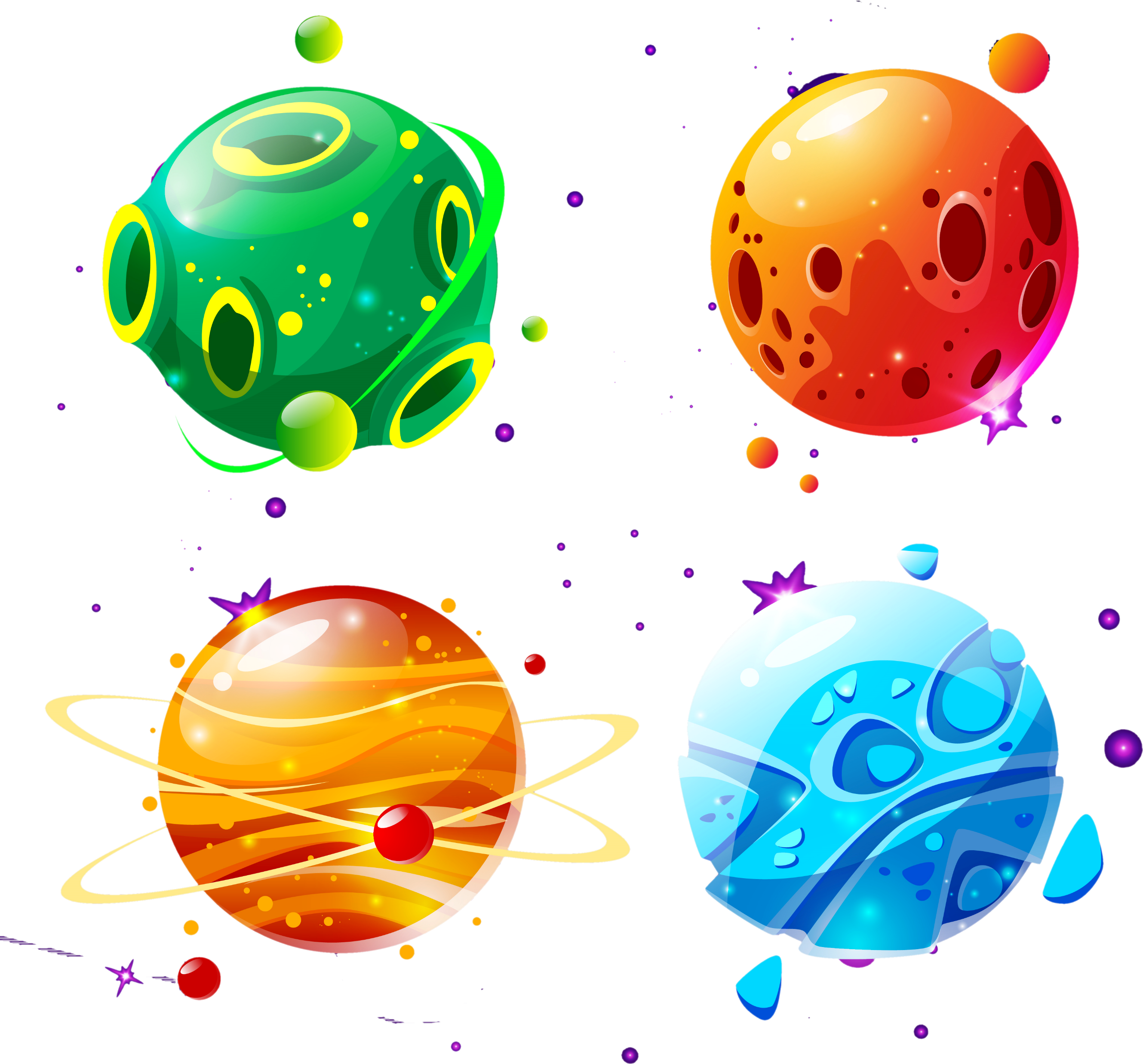 Gv điền vào đây
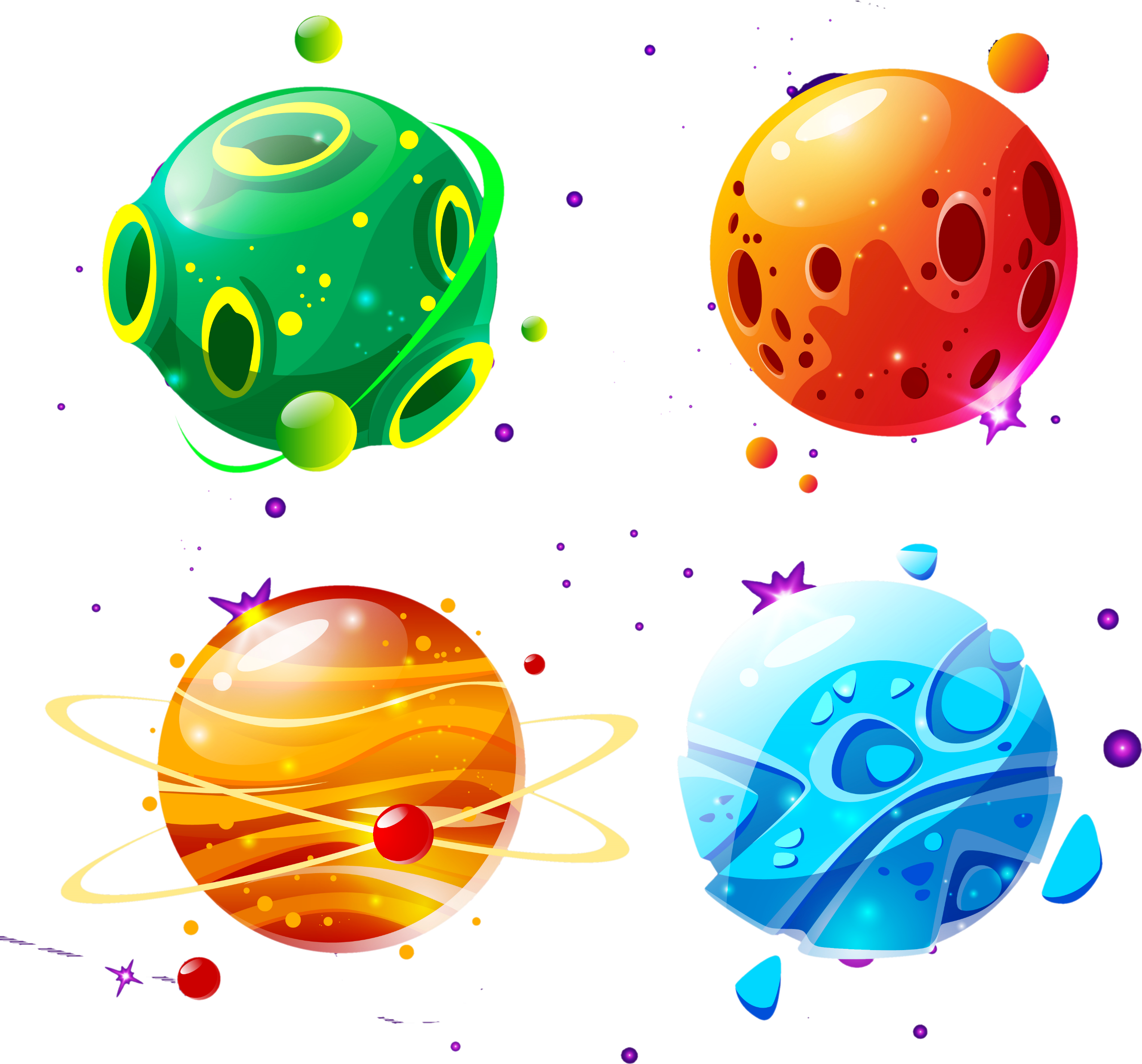 Gv điền vào đây
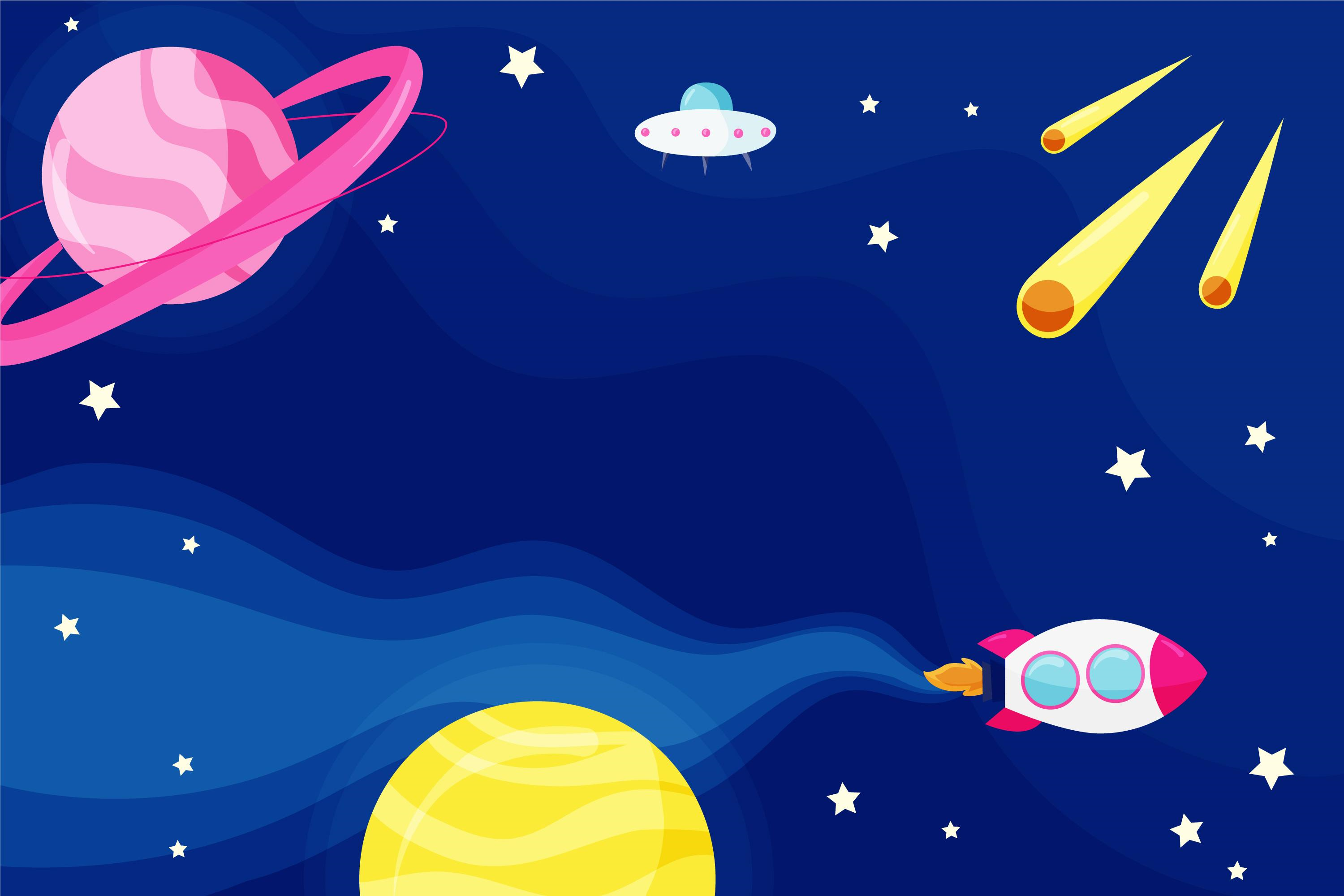 Xin chào và hẹn gặp lại
Xin chào và hẹn gặp lại